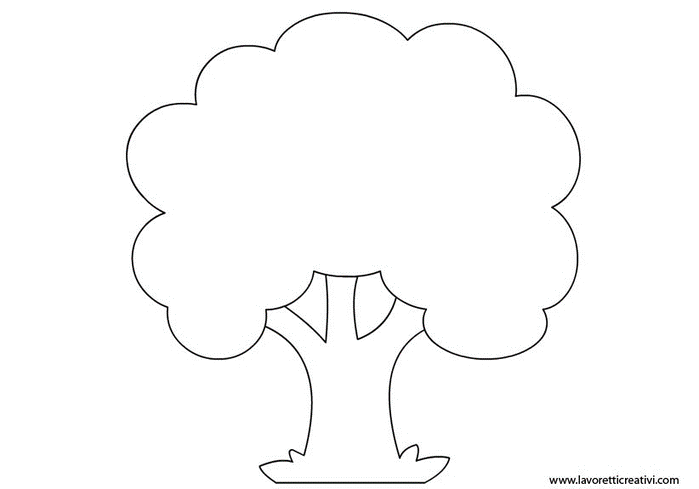 8
4
9
5
3
2
7
6
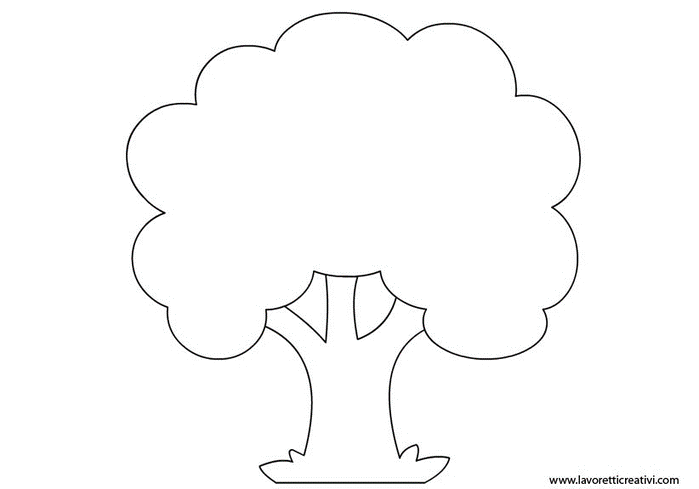 5
6
3
8
4
2
7
9
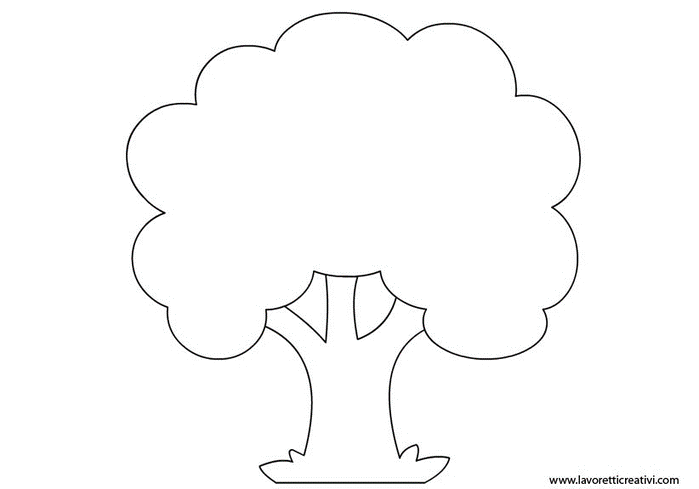 5
7
4
8
6
2
3
9
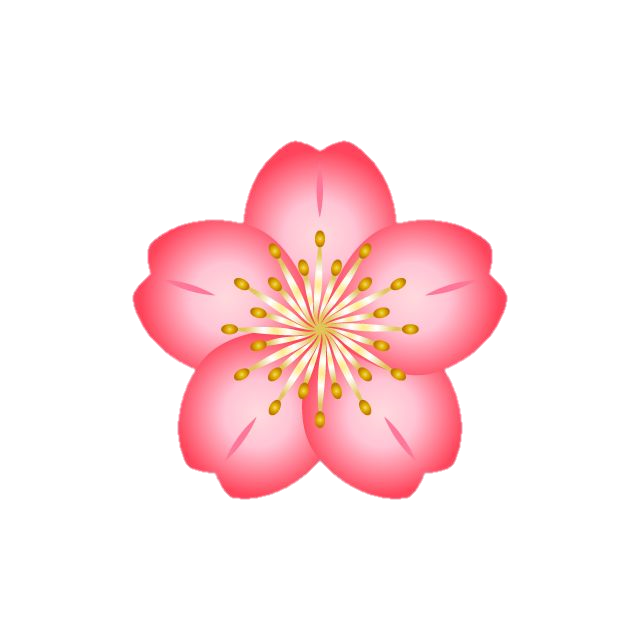 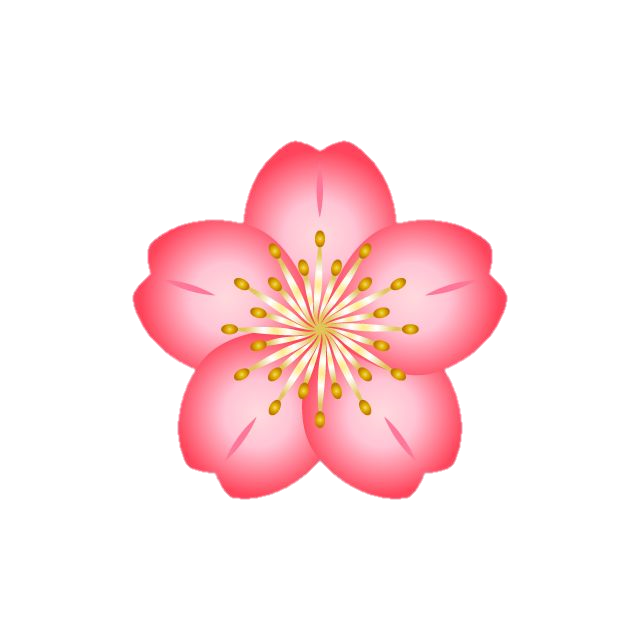 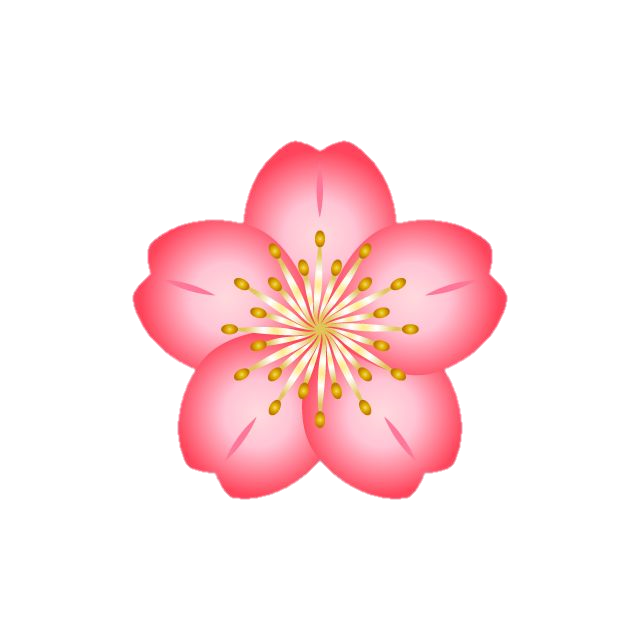 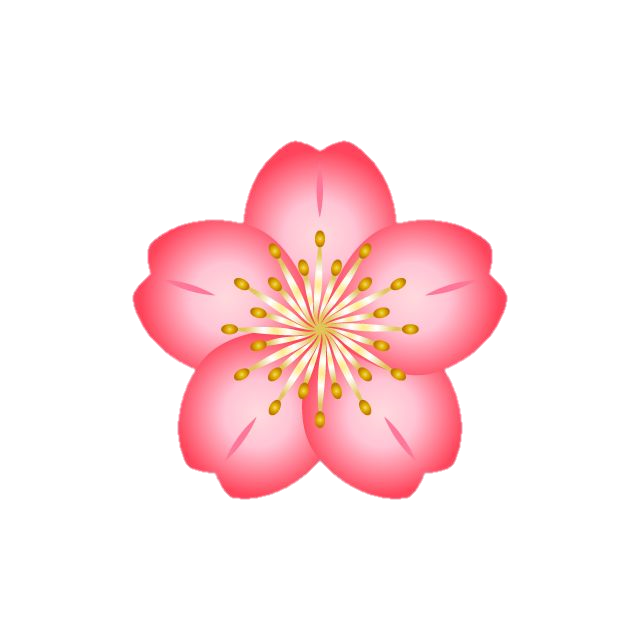 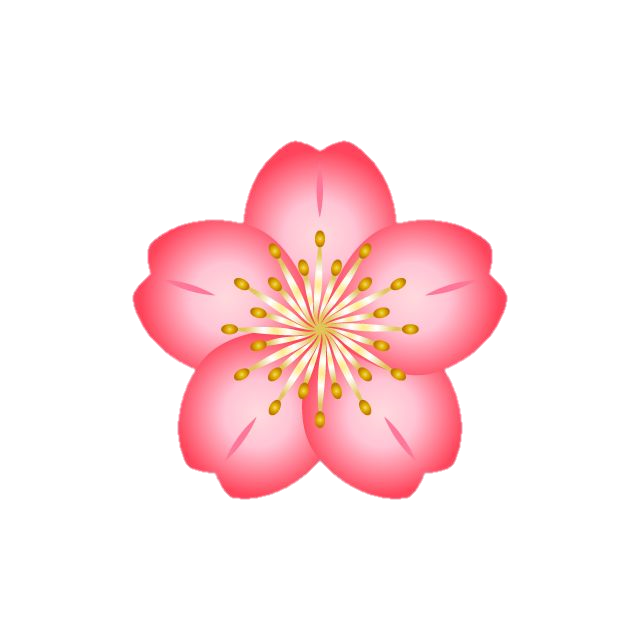 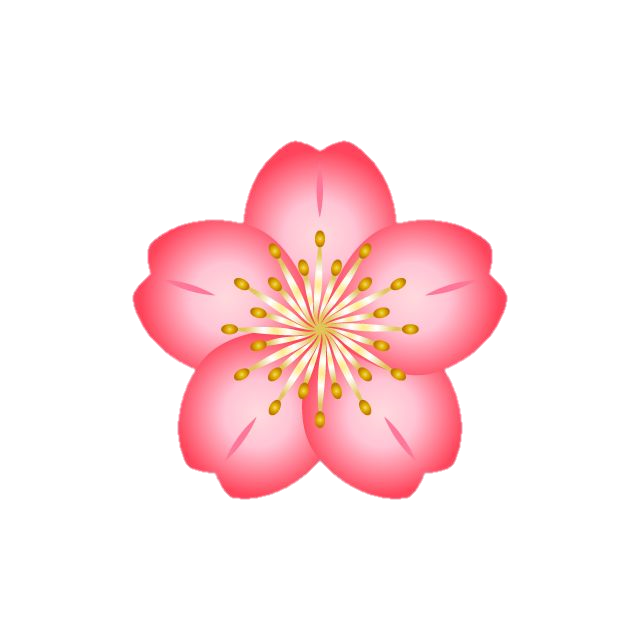 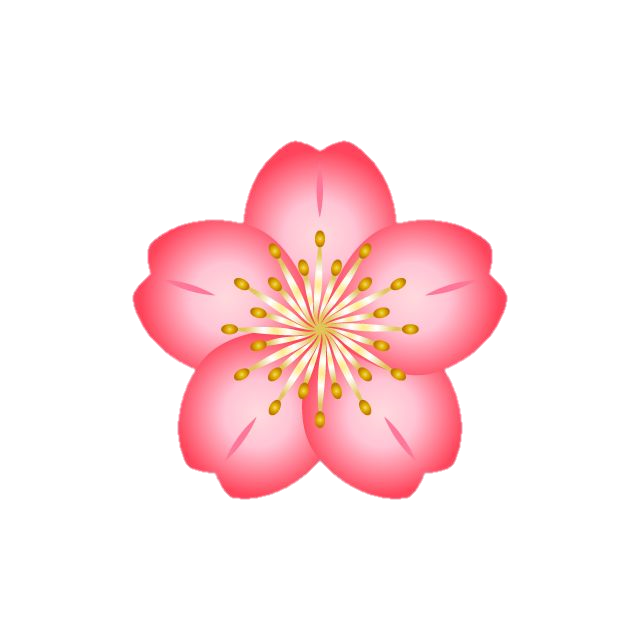 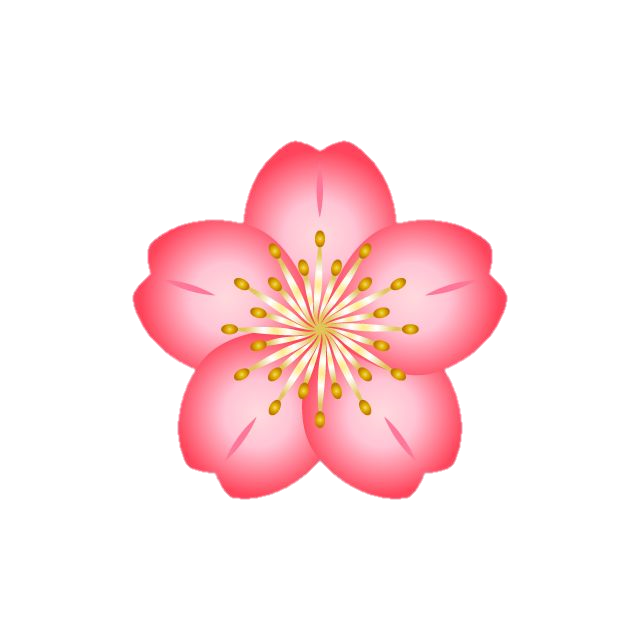 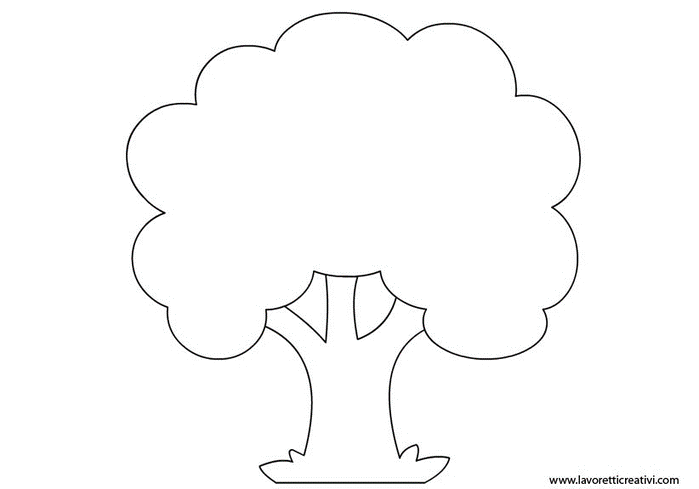 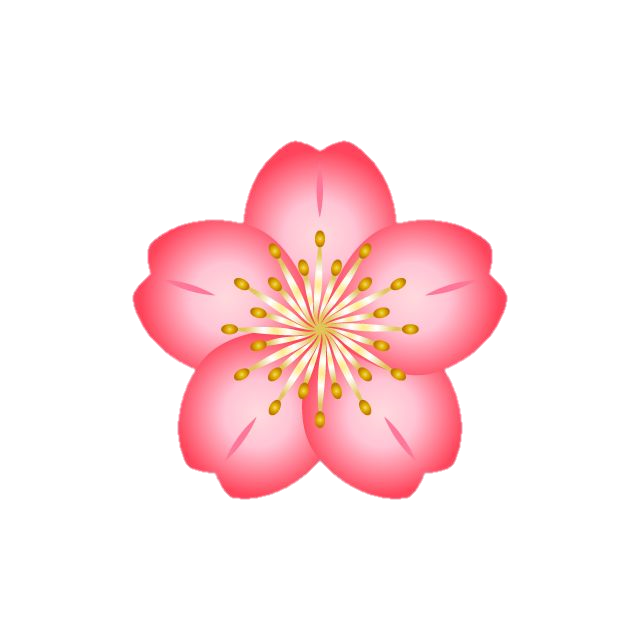 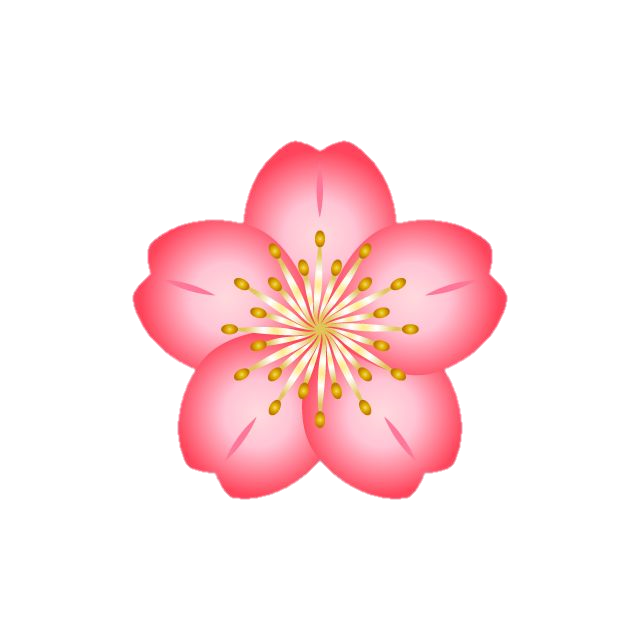 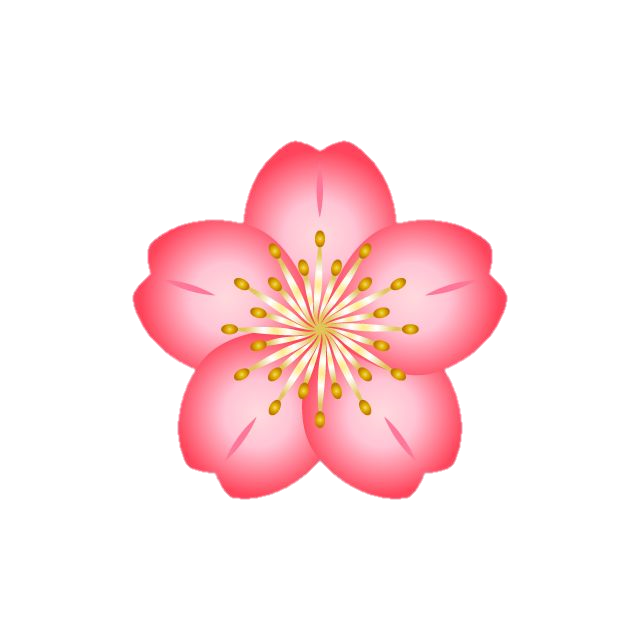 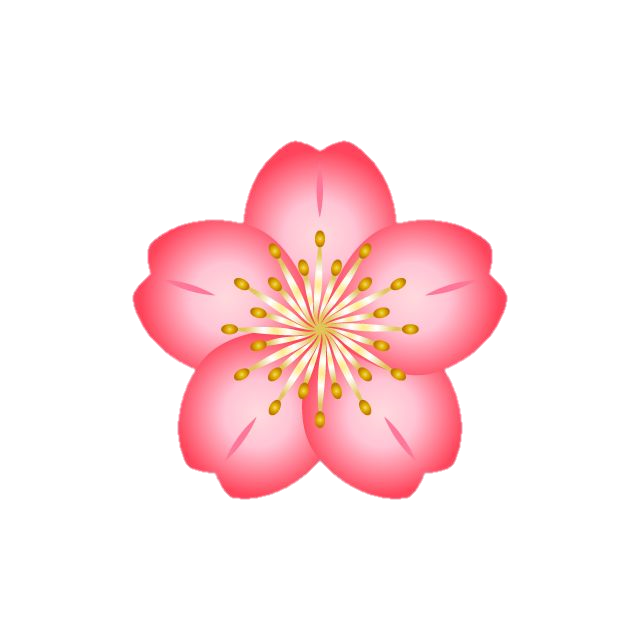 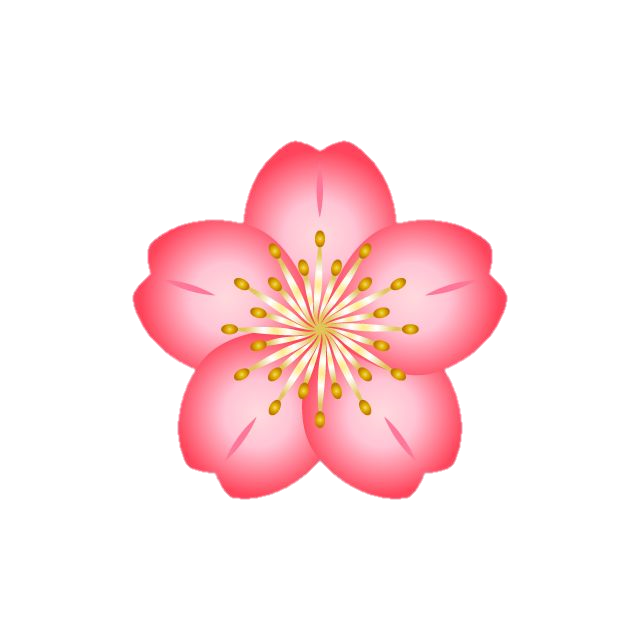 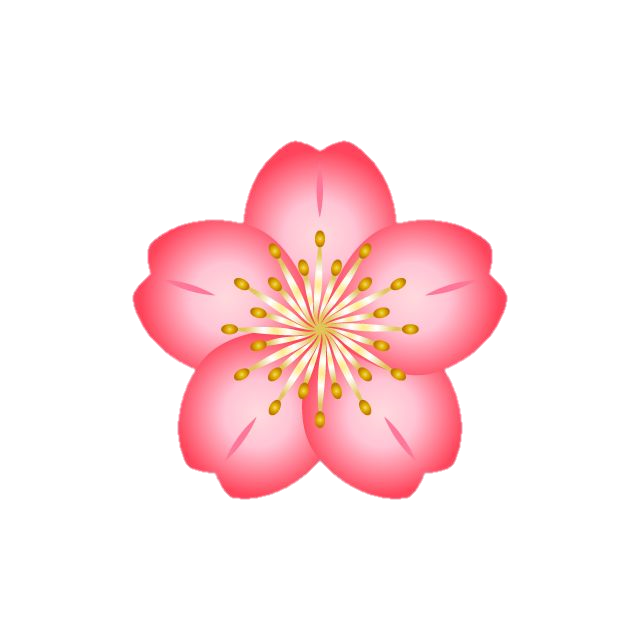 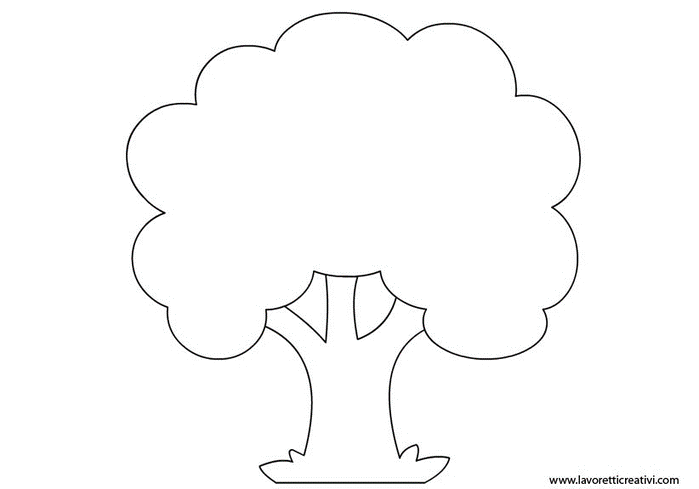 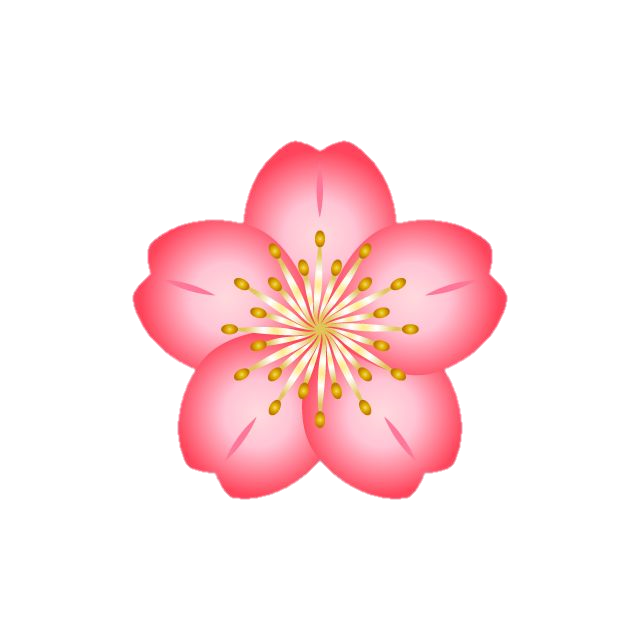 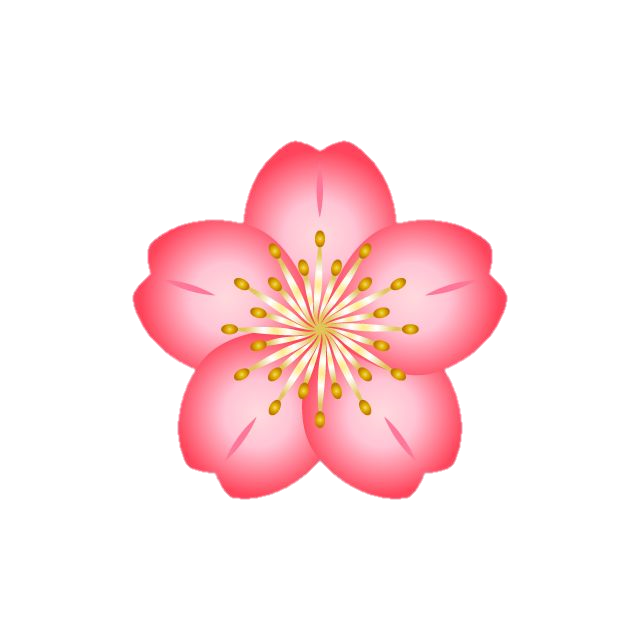 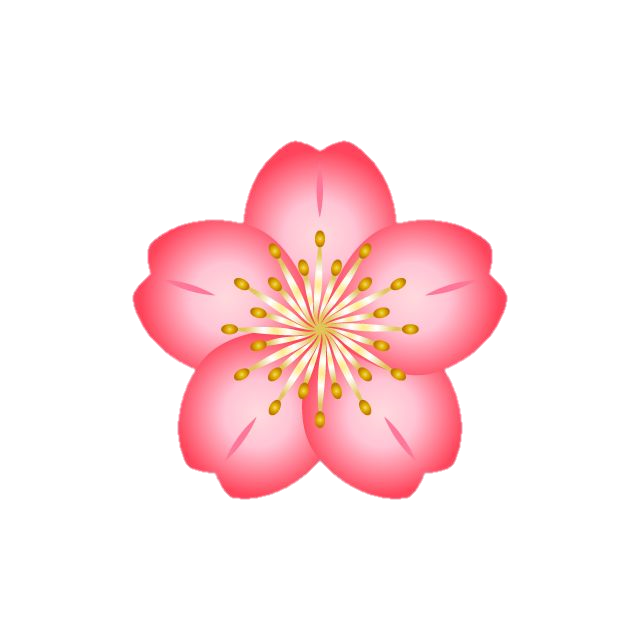 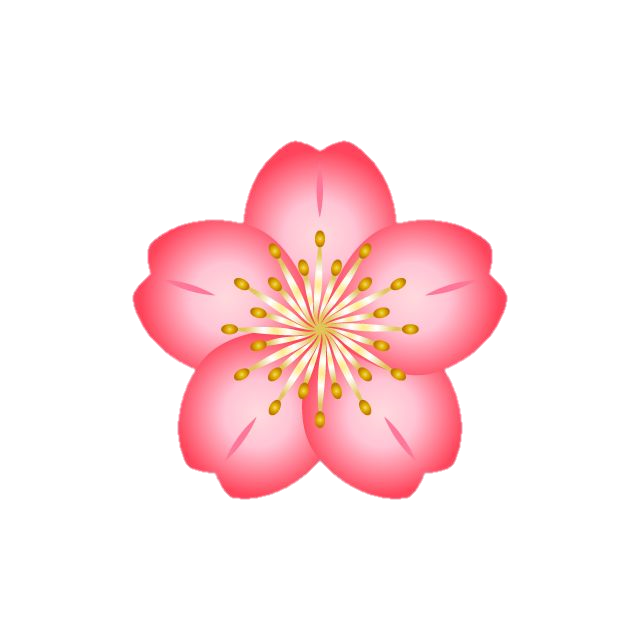 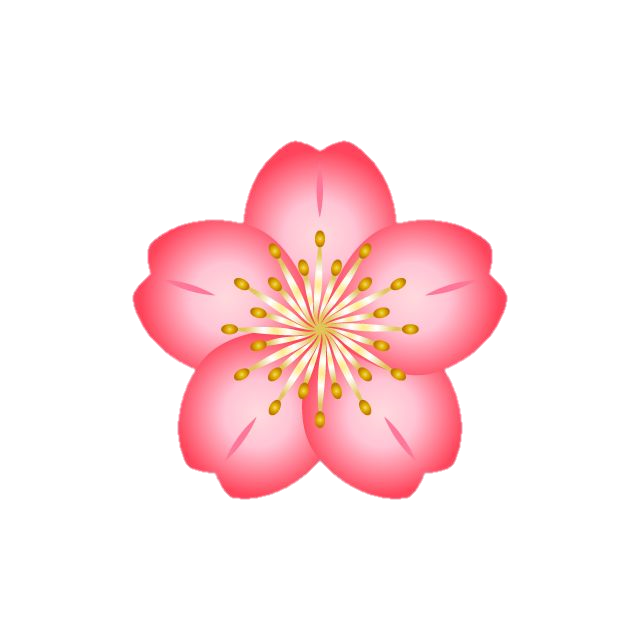 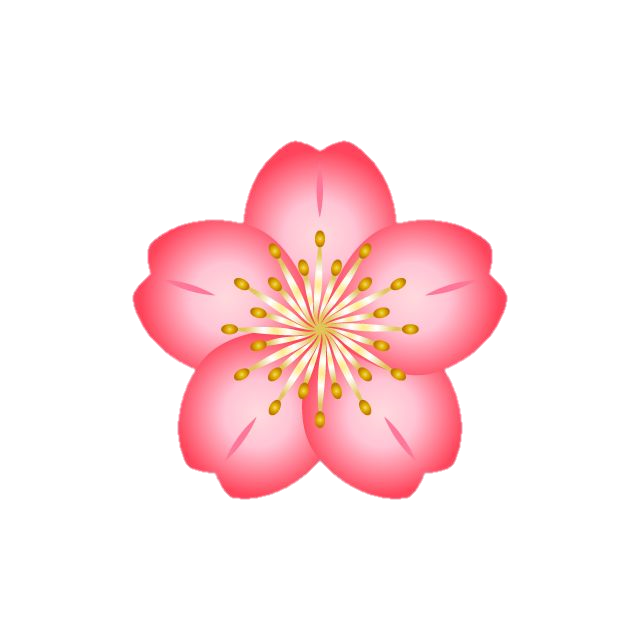 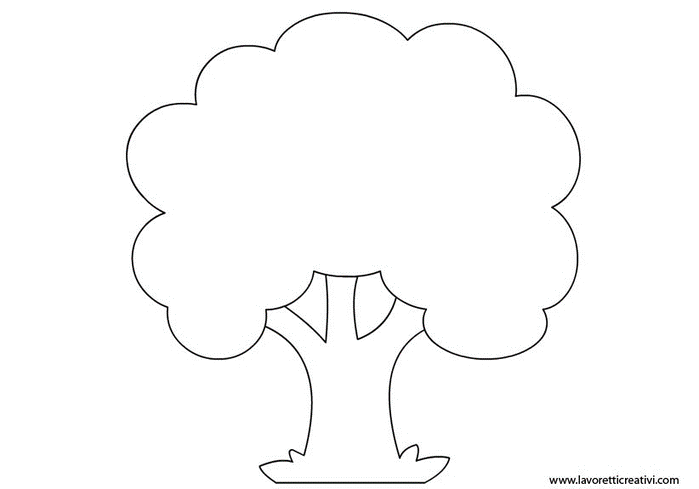 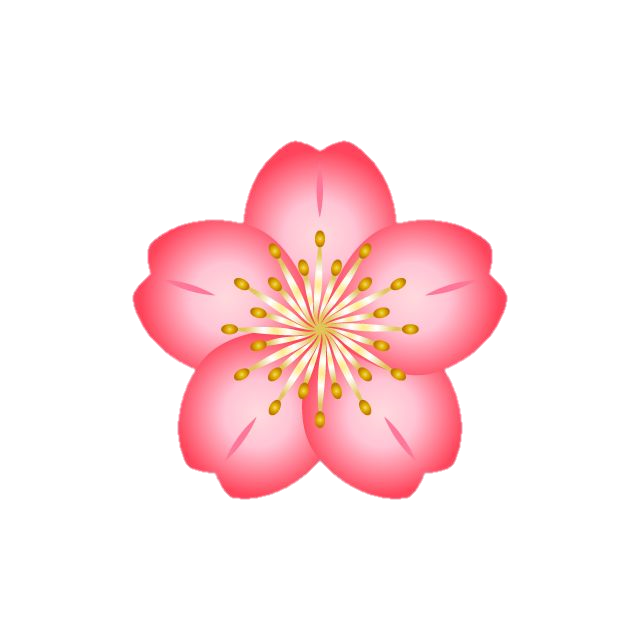 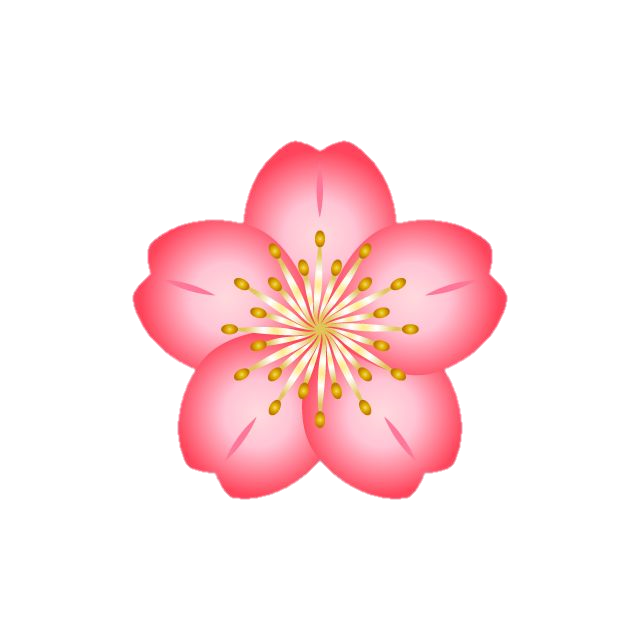 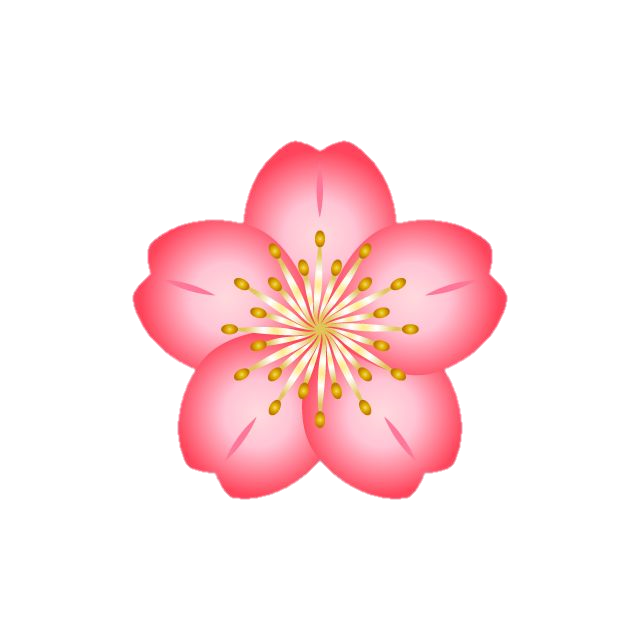 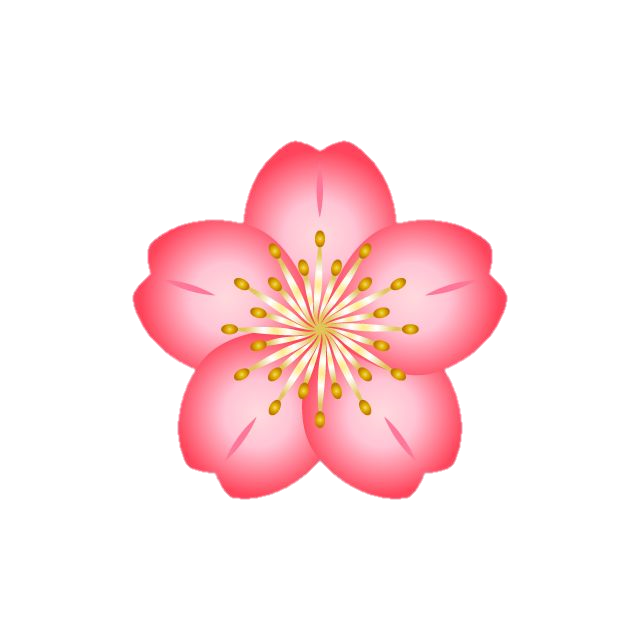 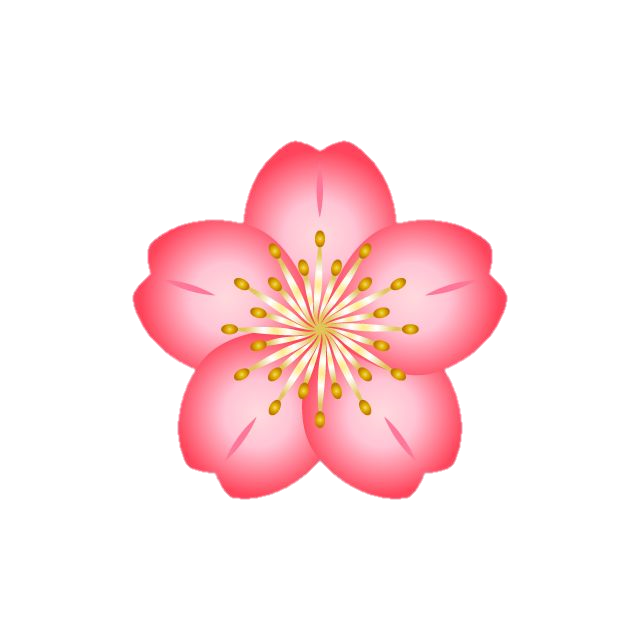 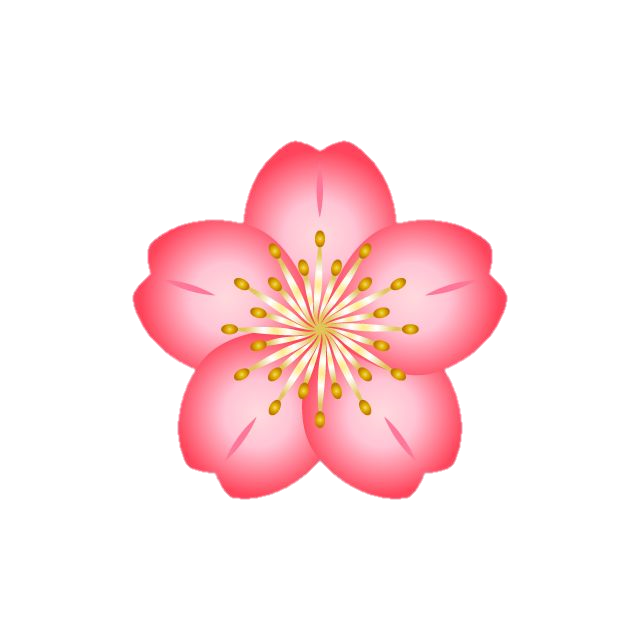 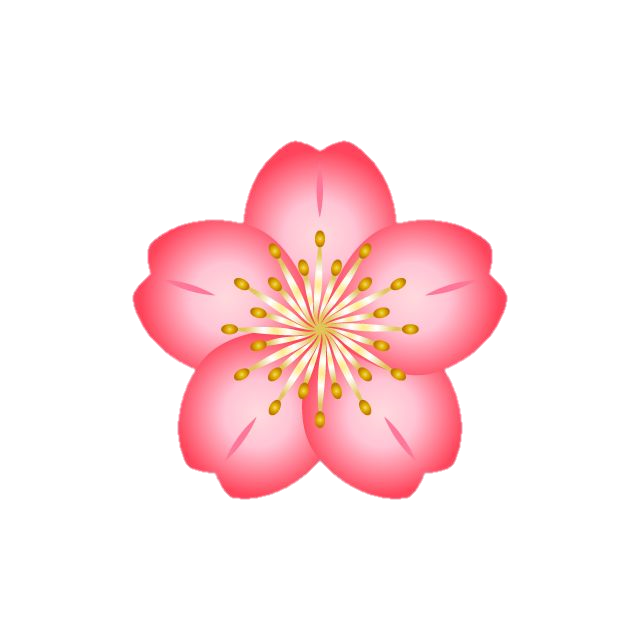 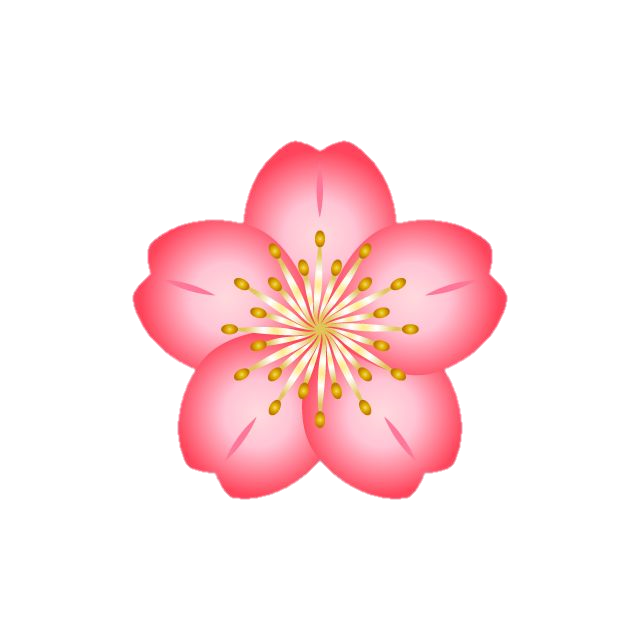 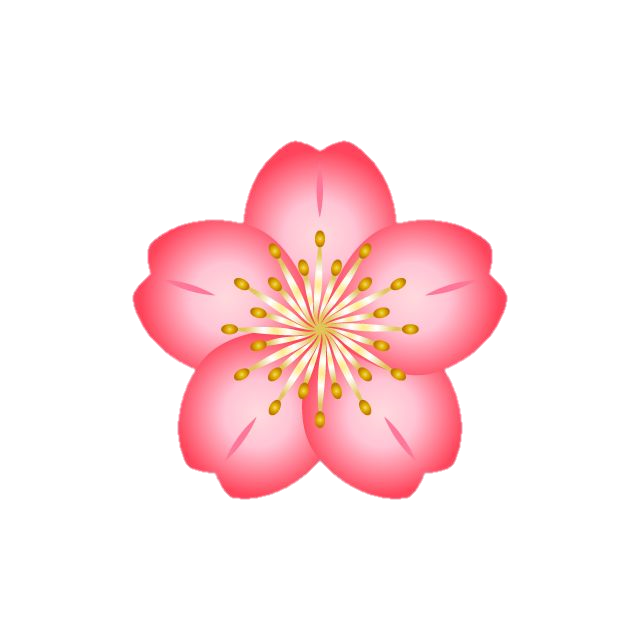 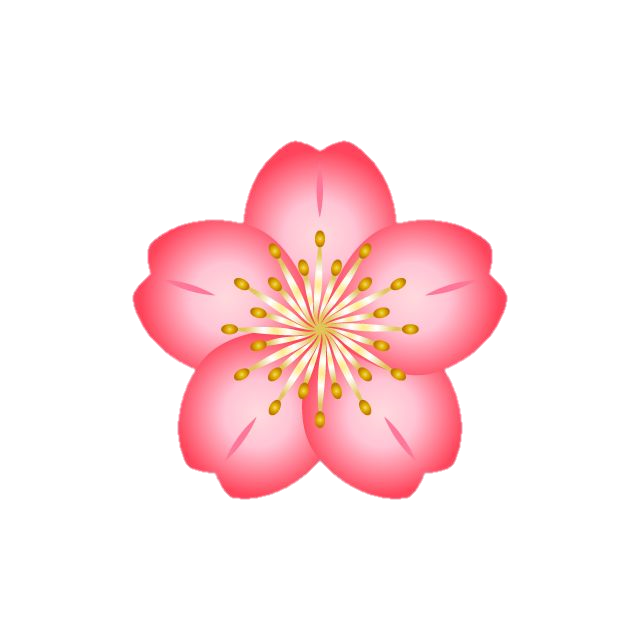 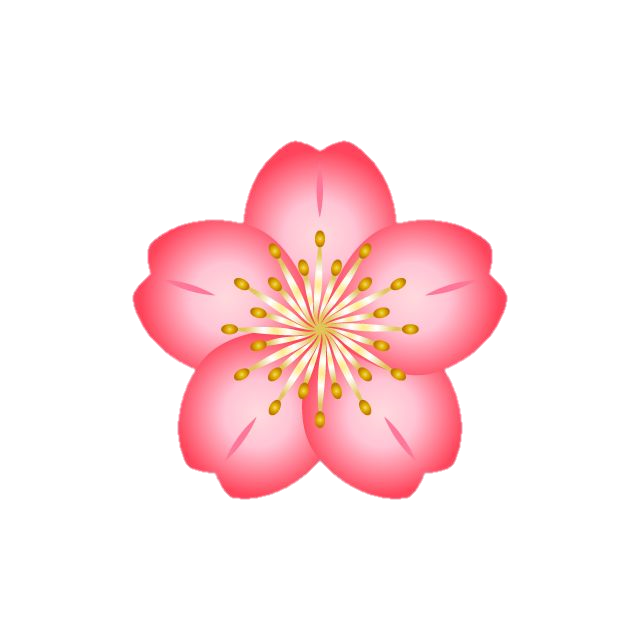 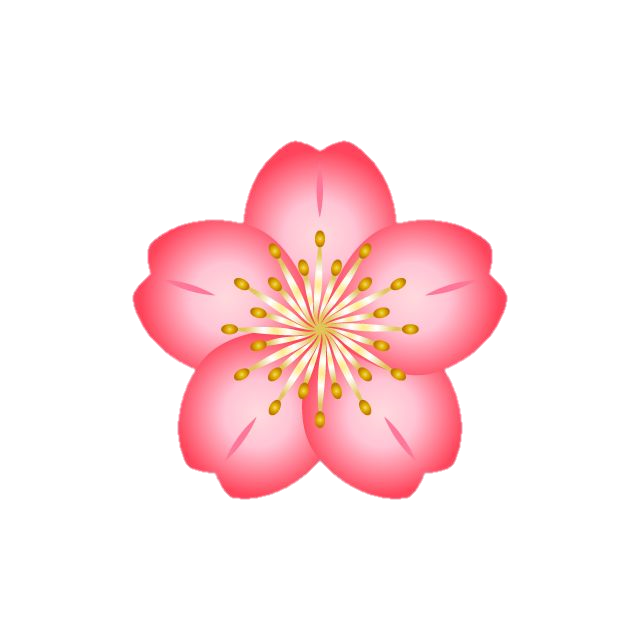 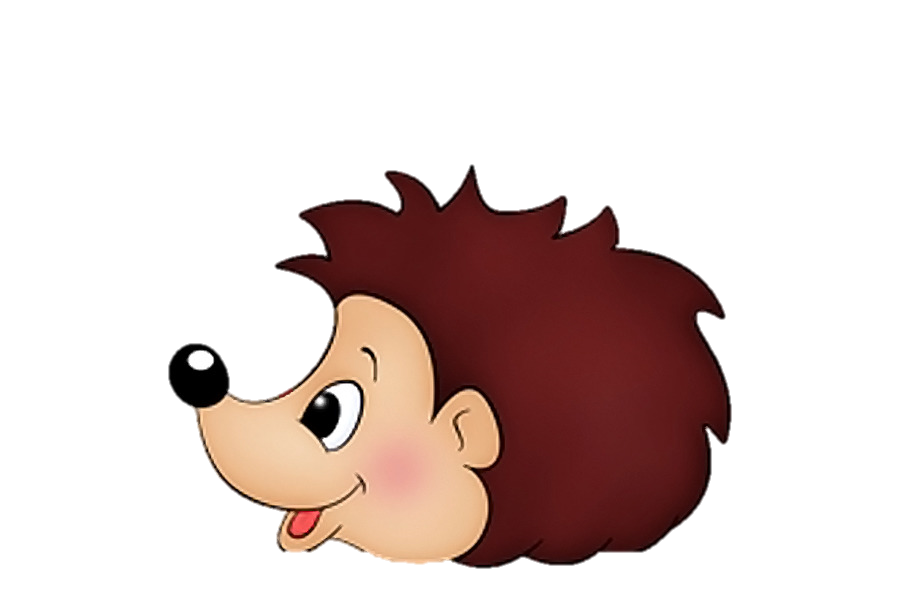 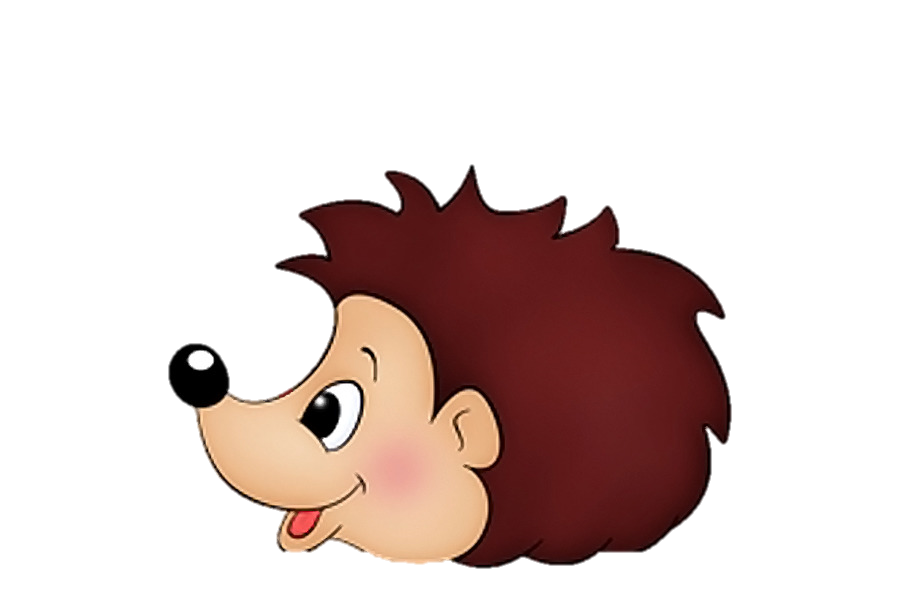 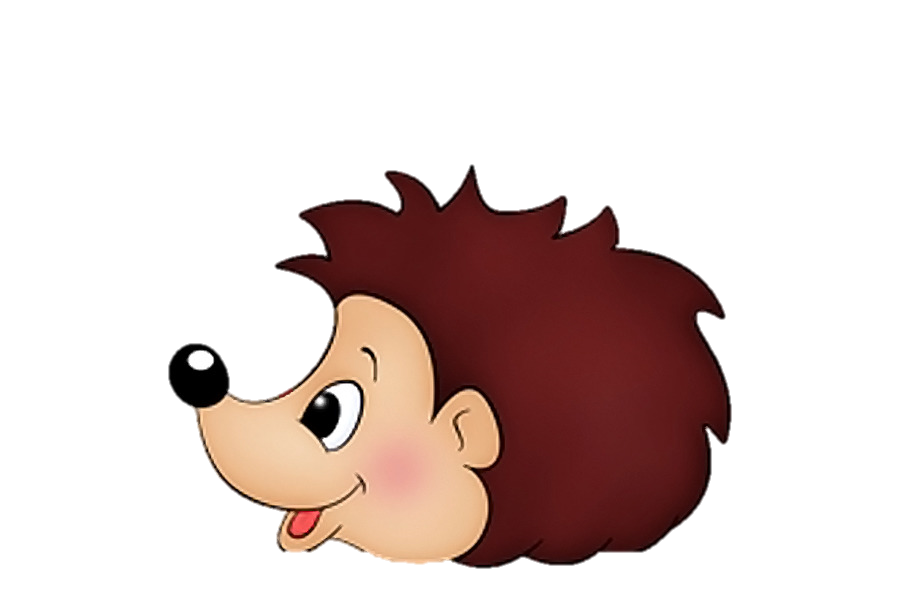 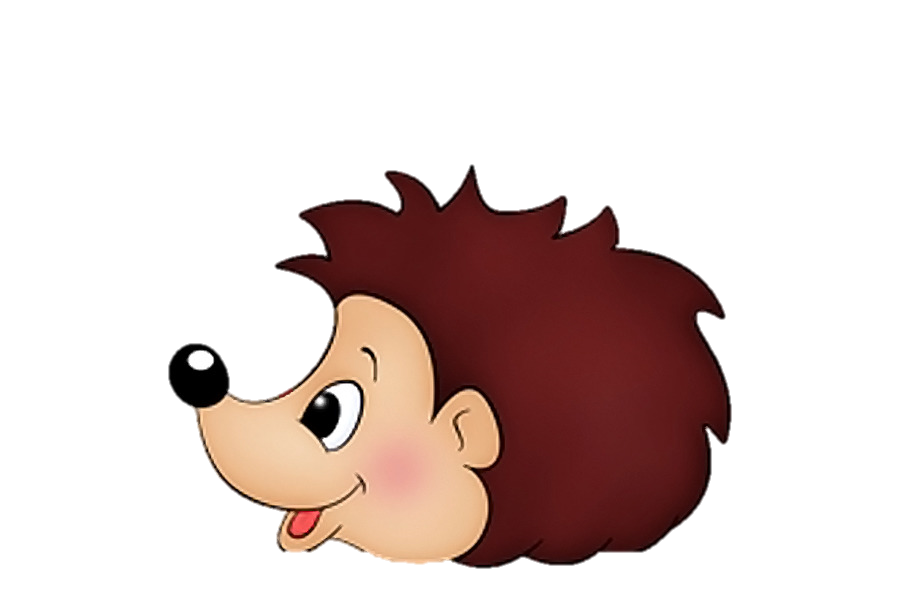 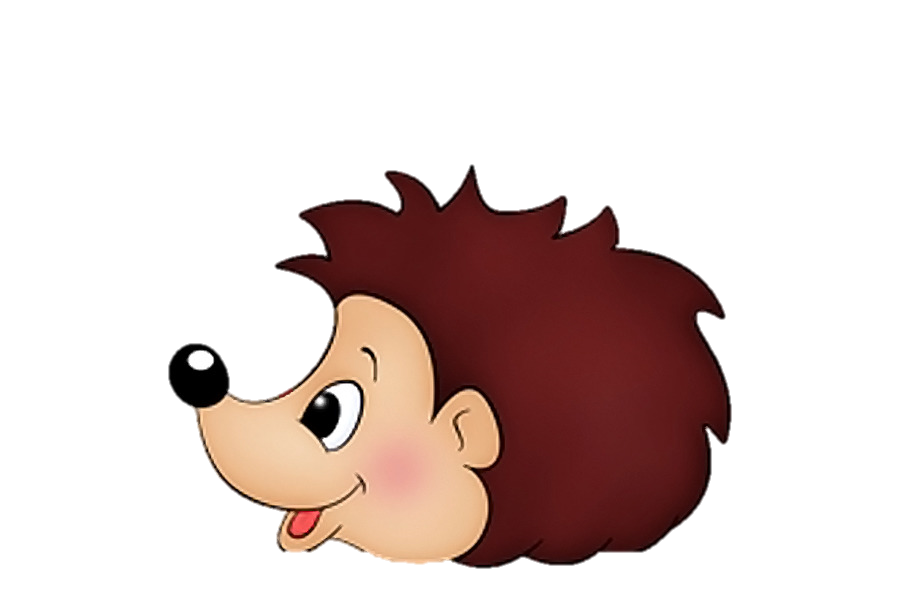 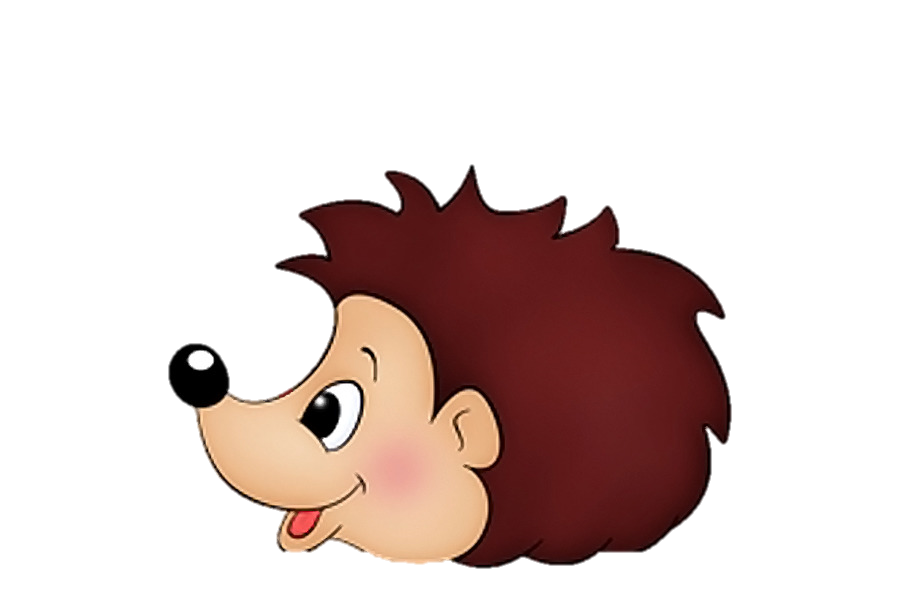 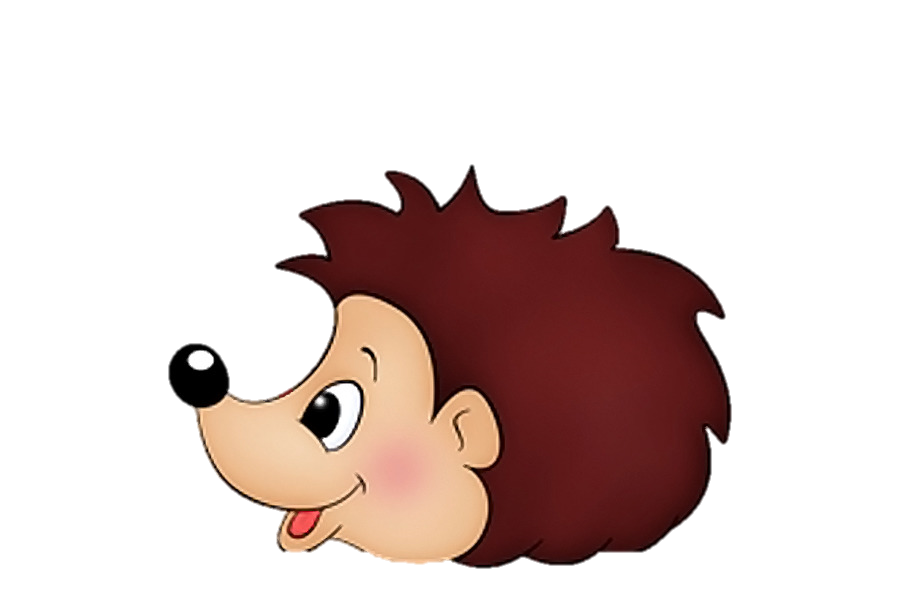 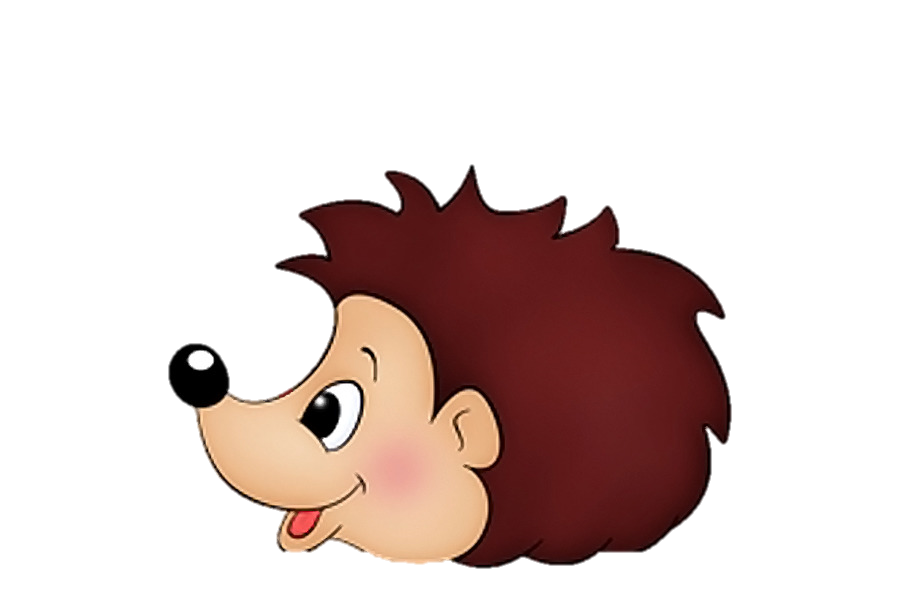 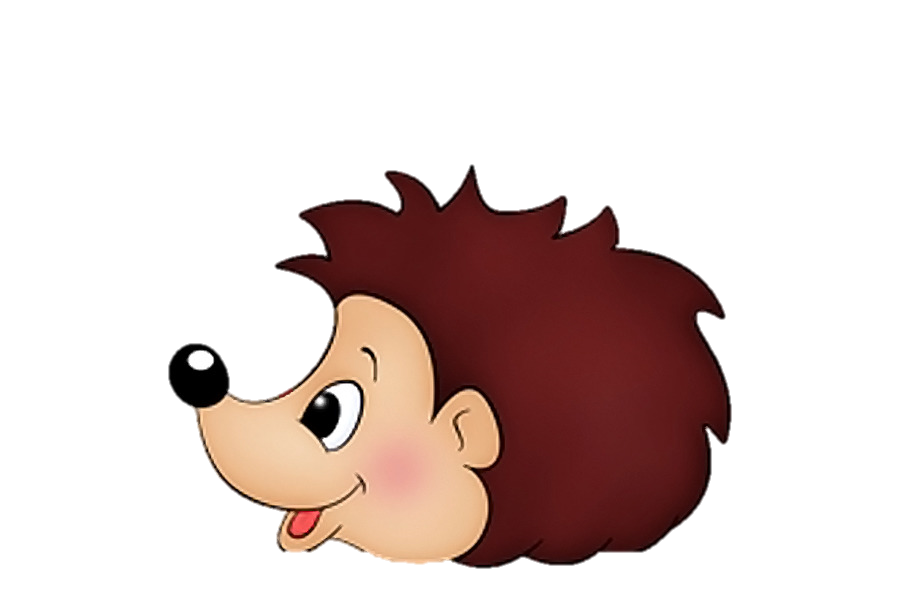 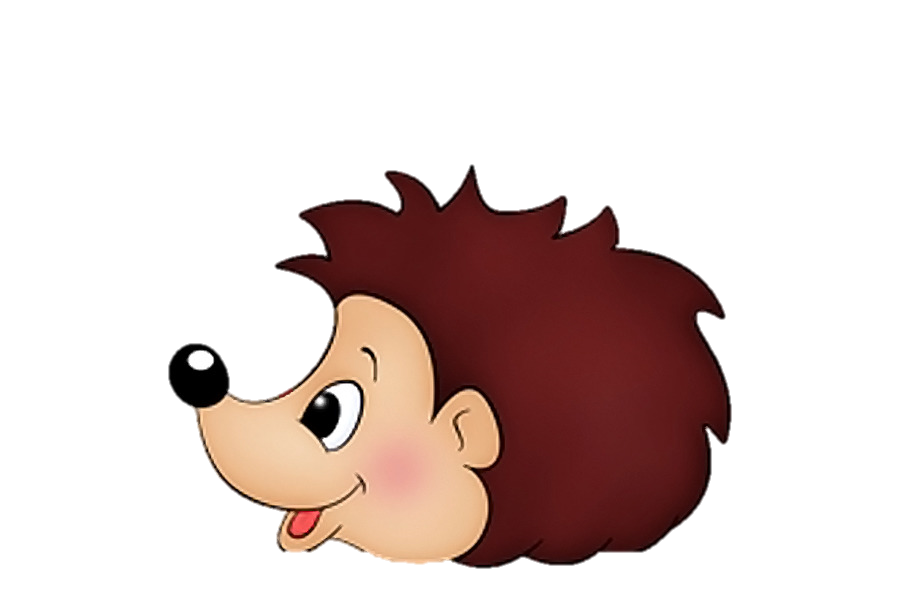 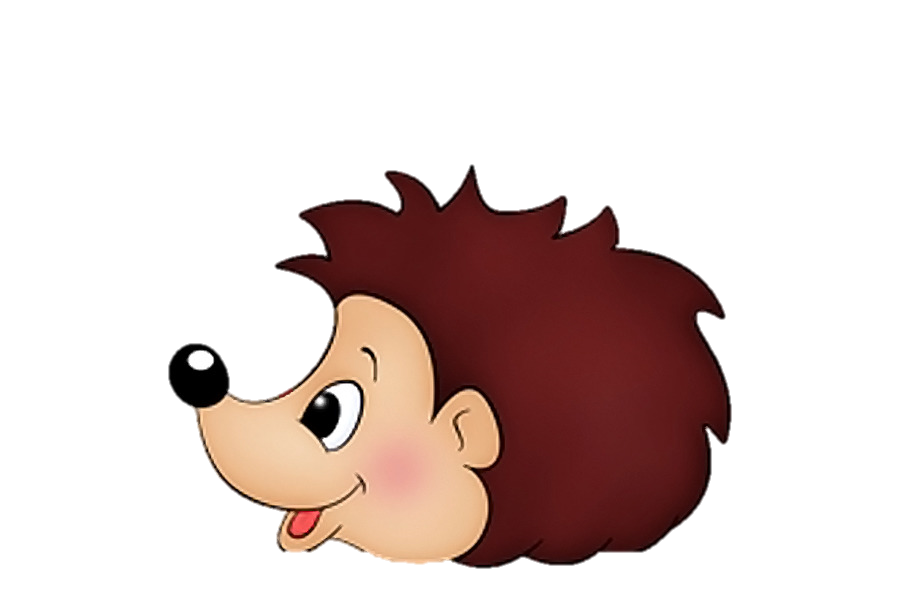 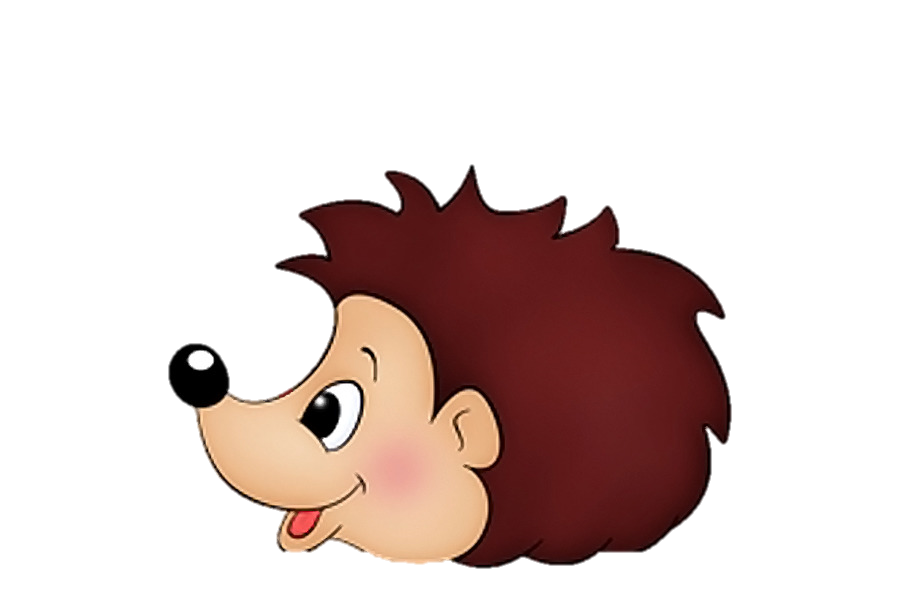 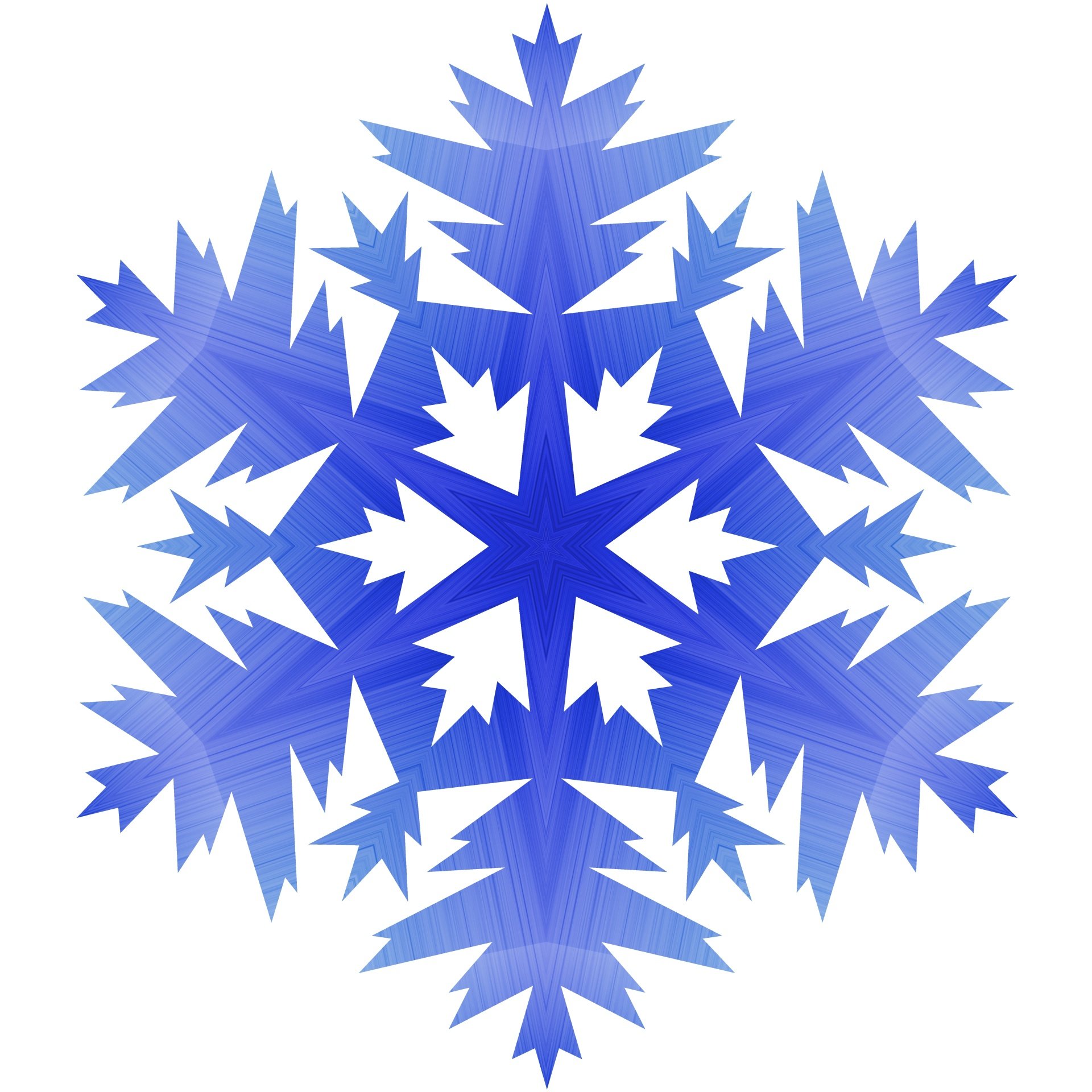 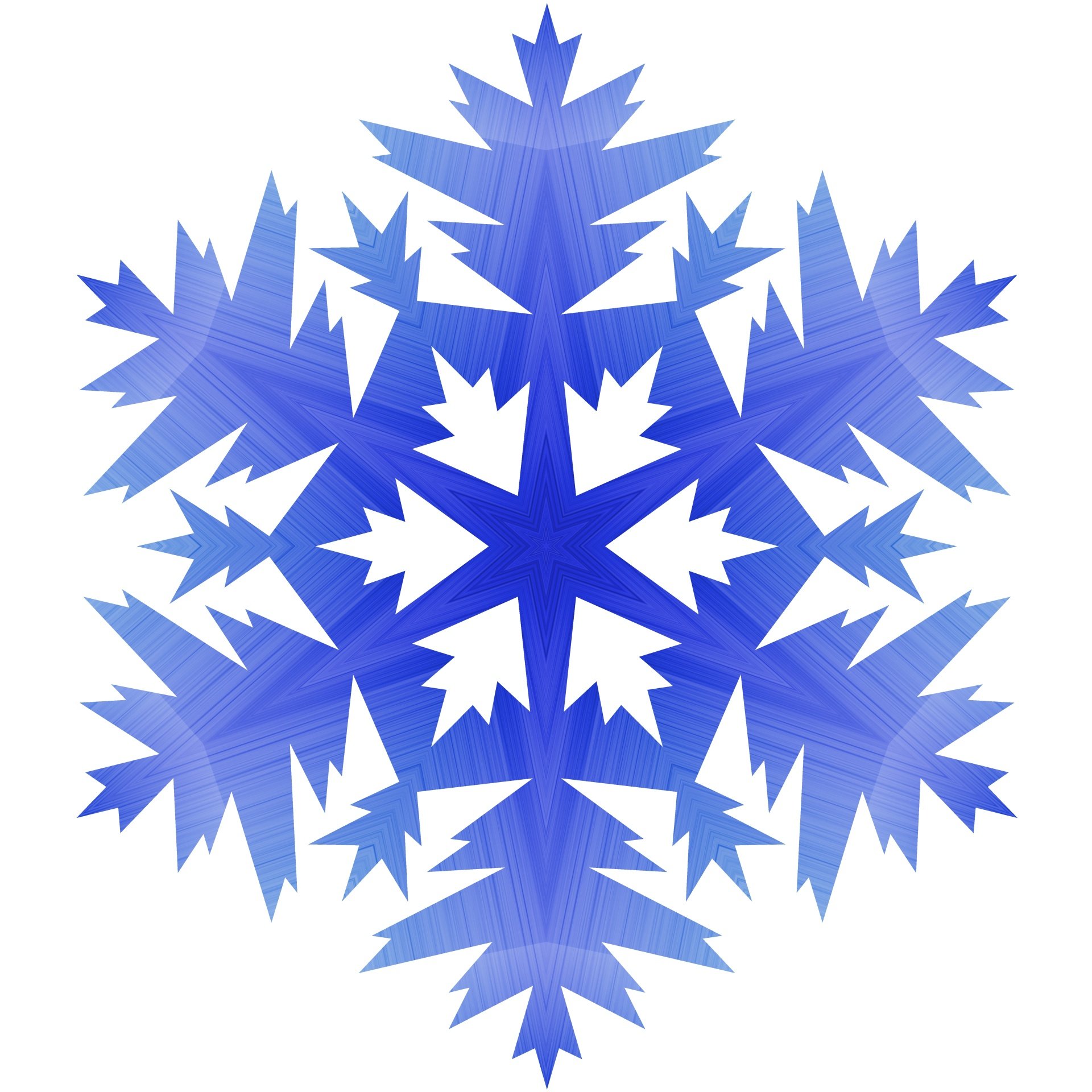 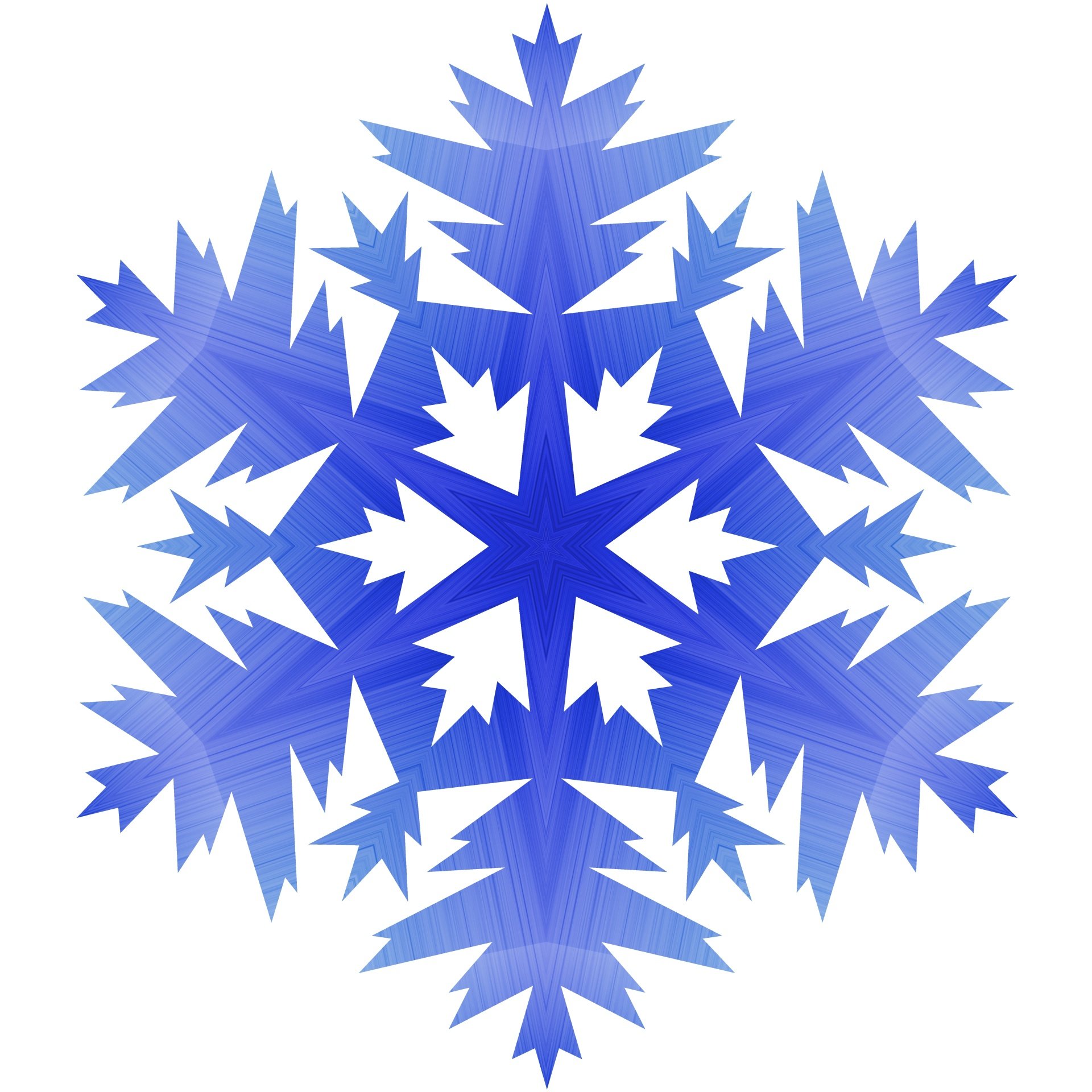 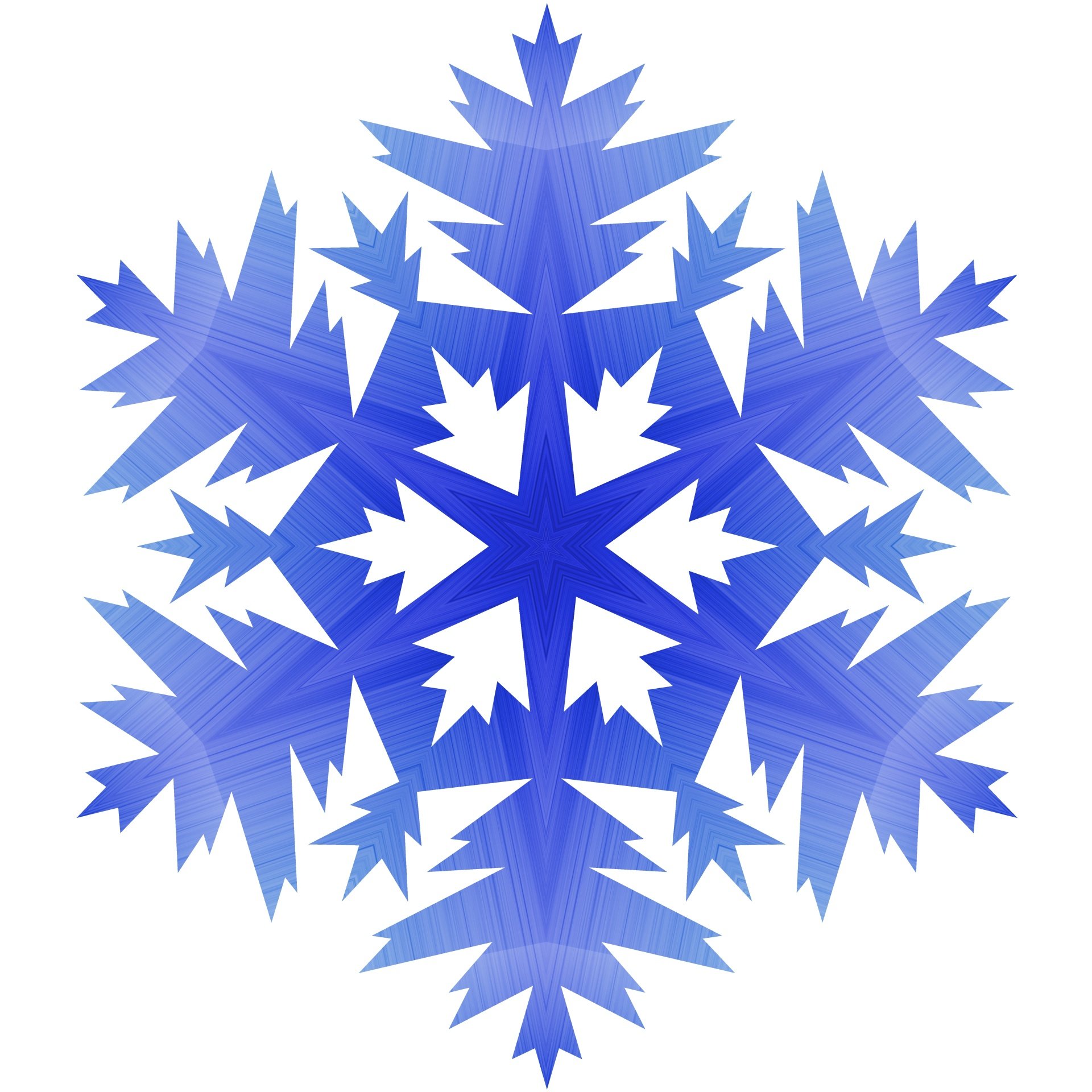 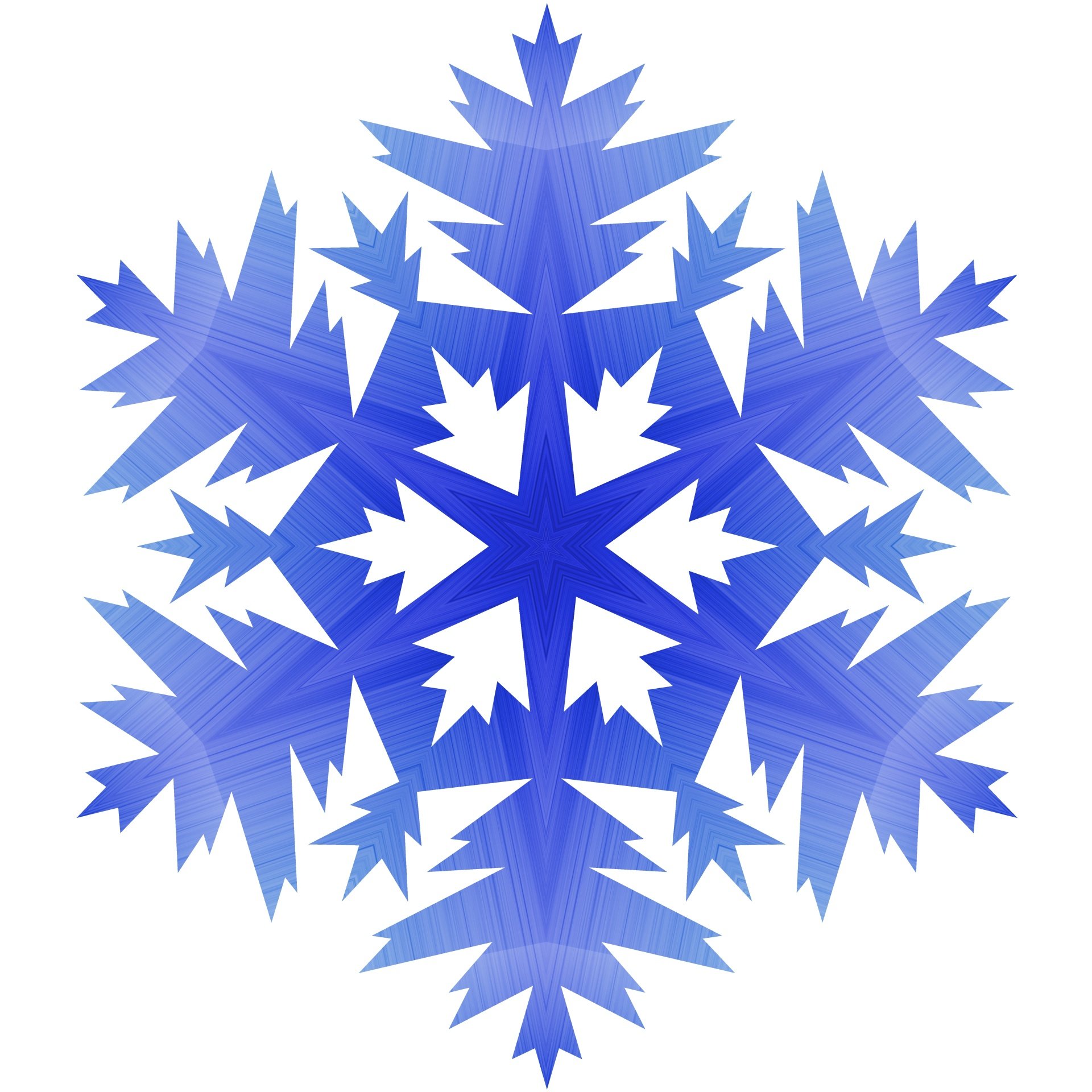 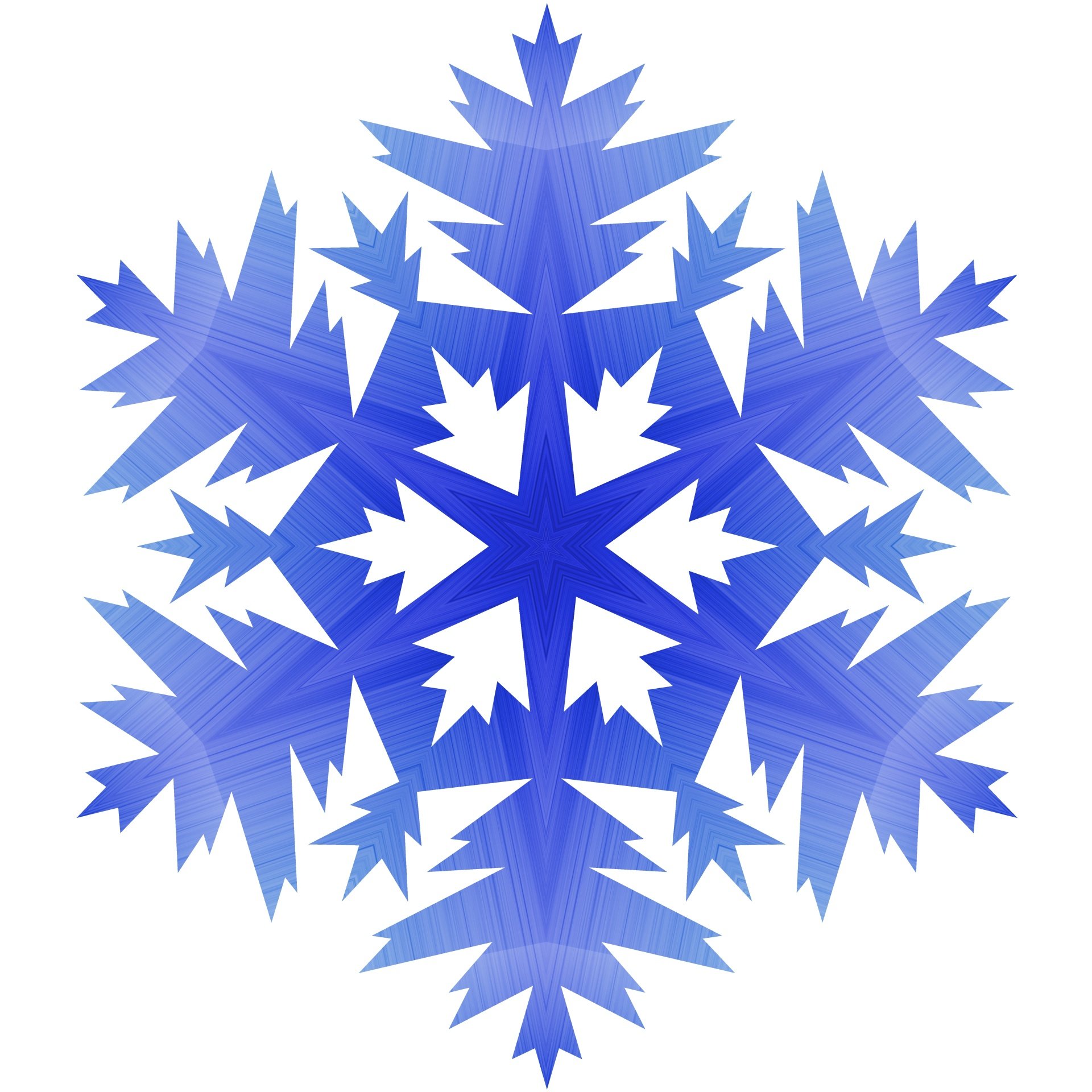 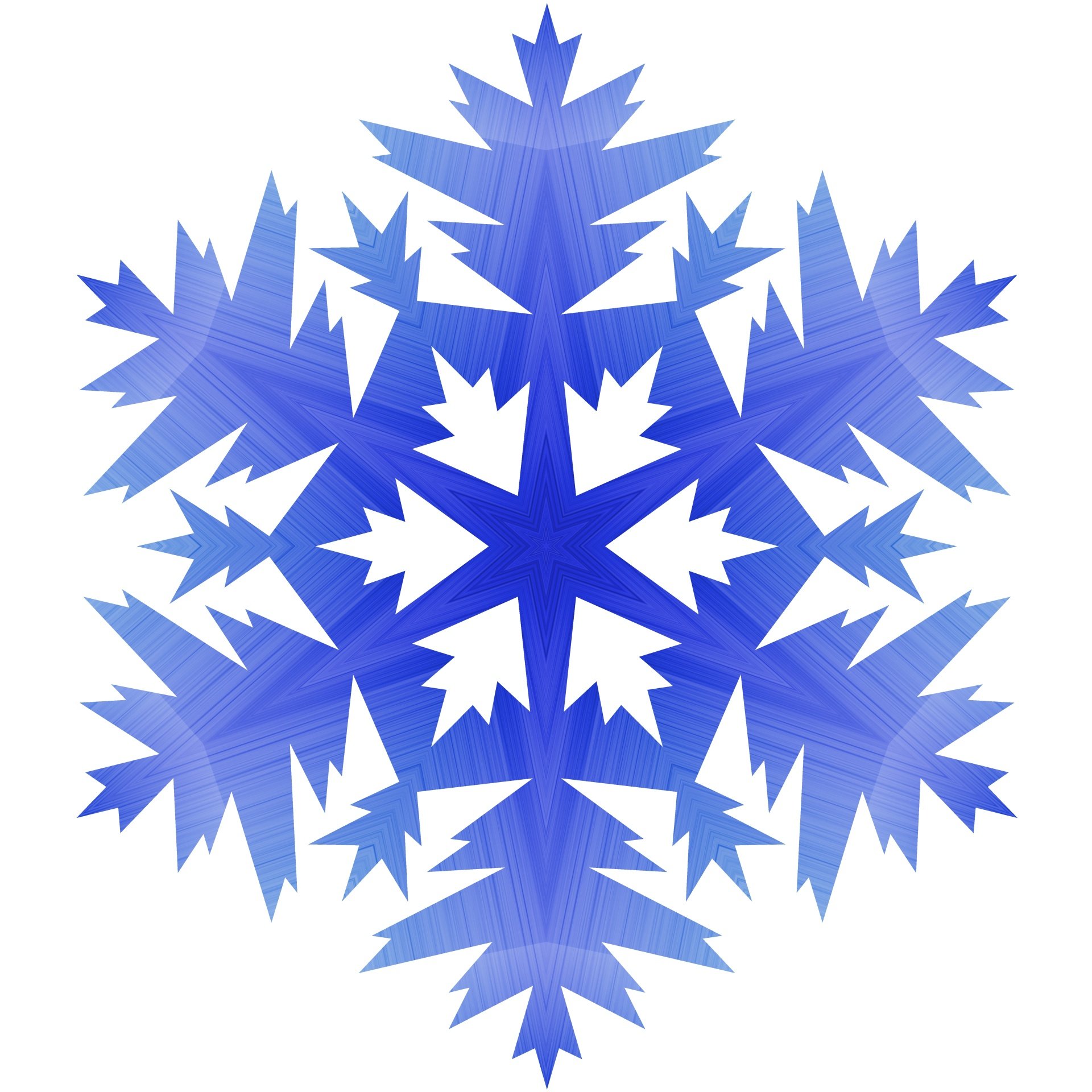 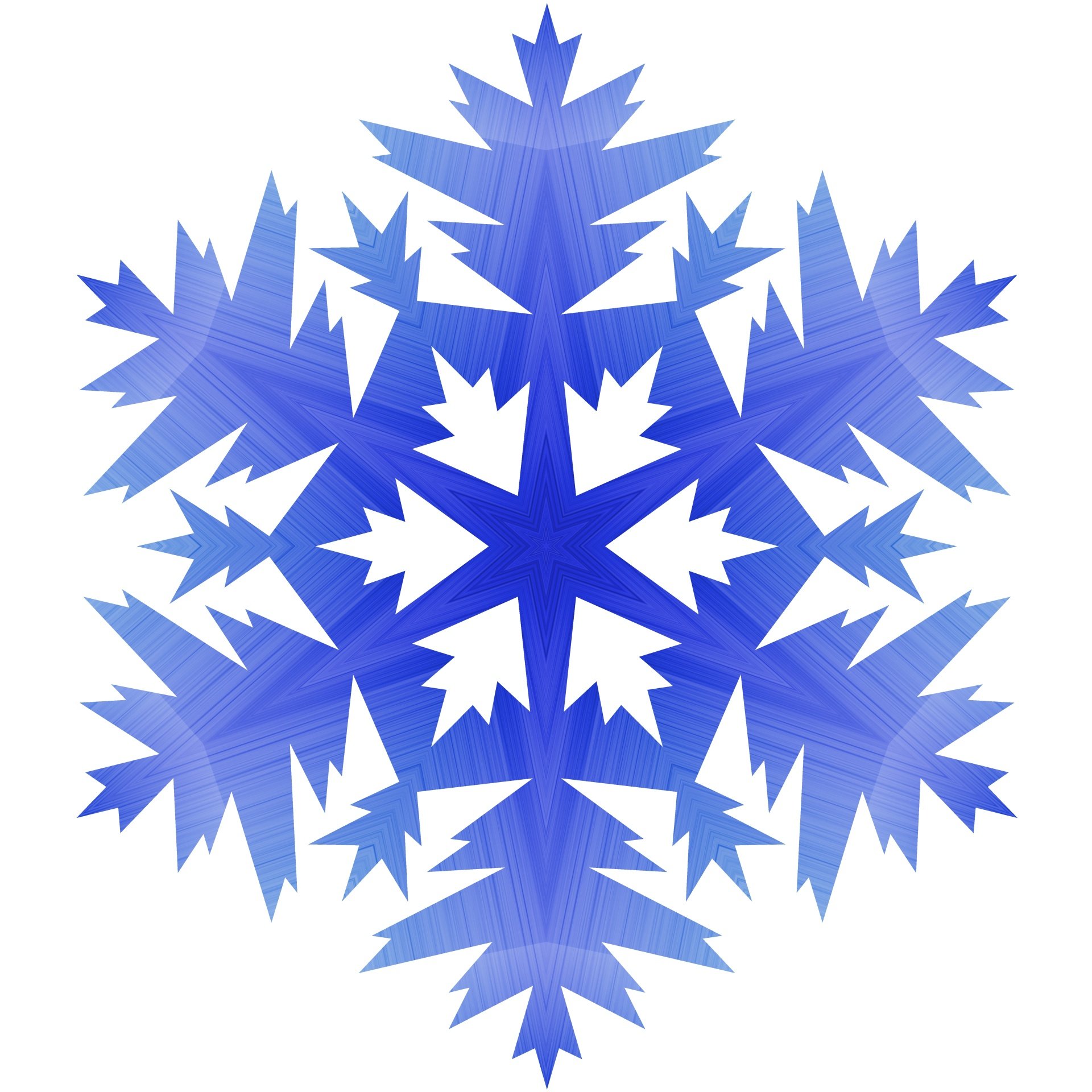 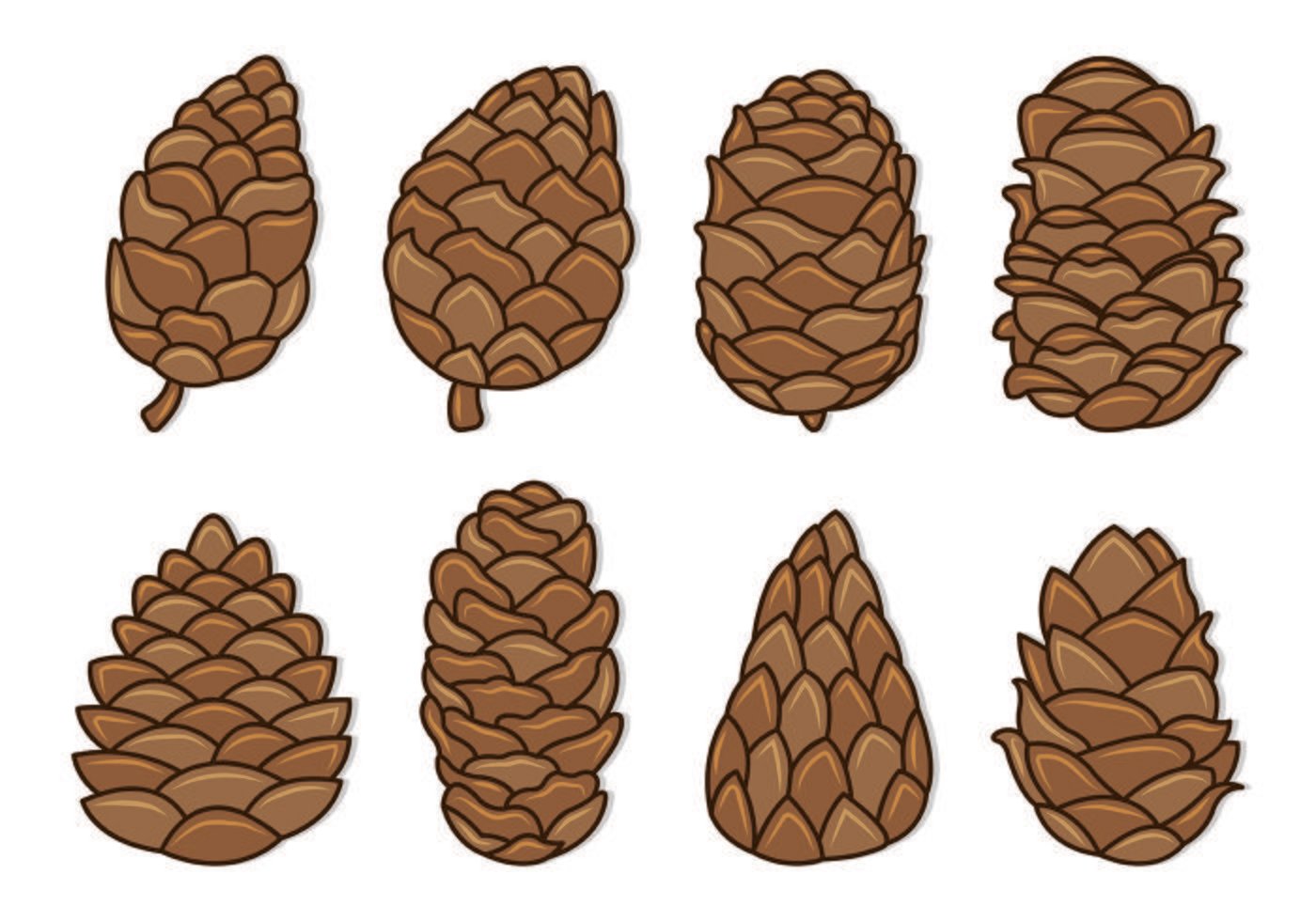 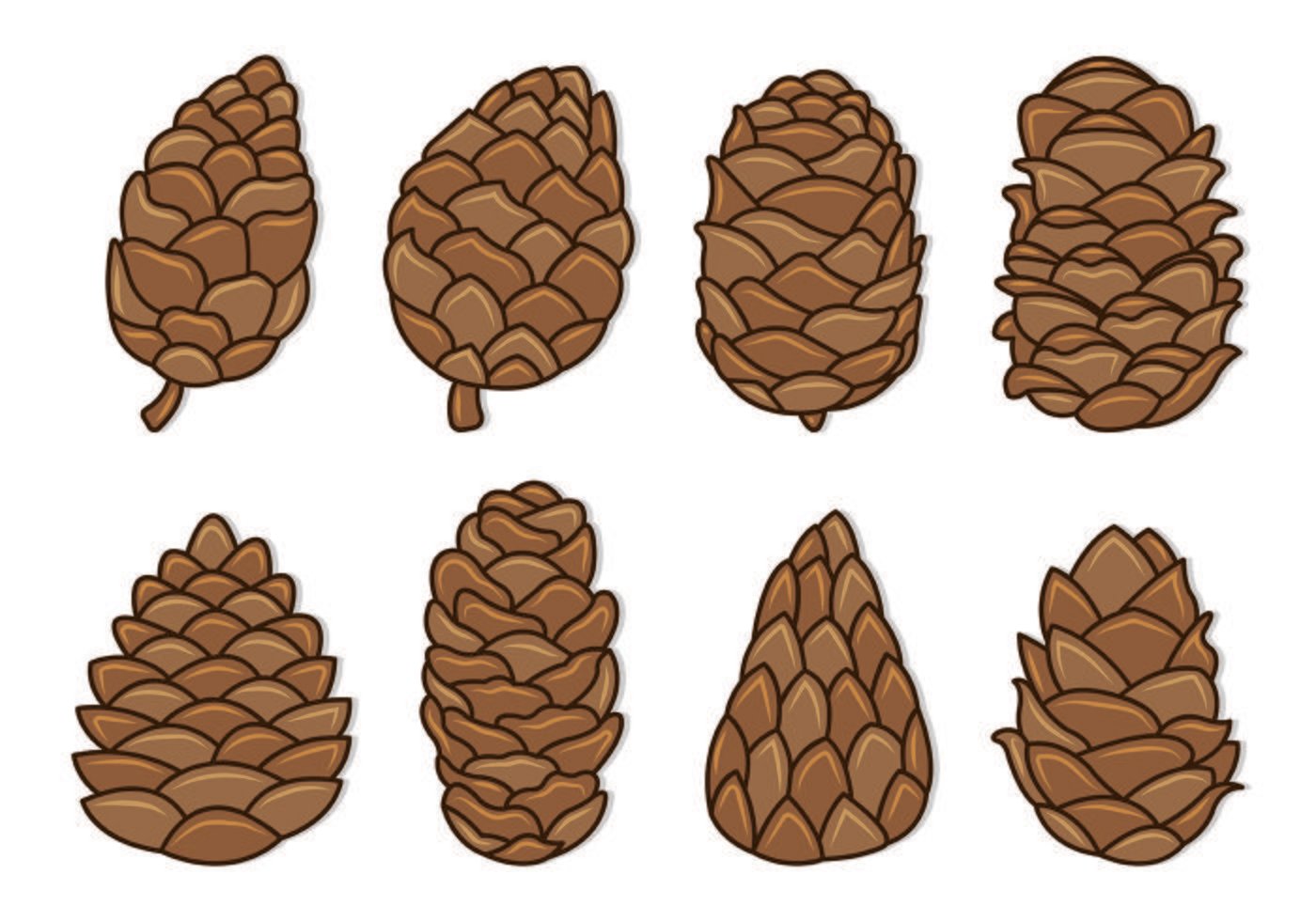 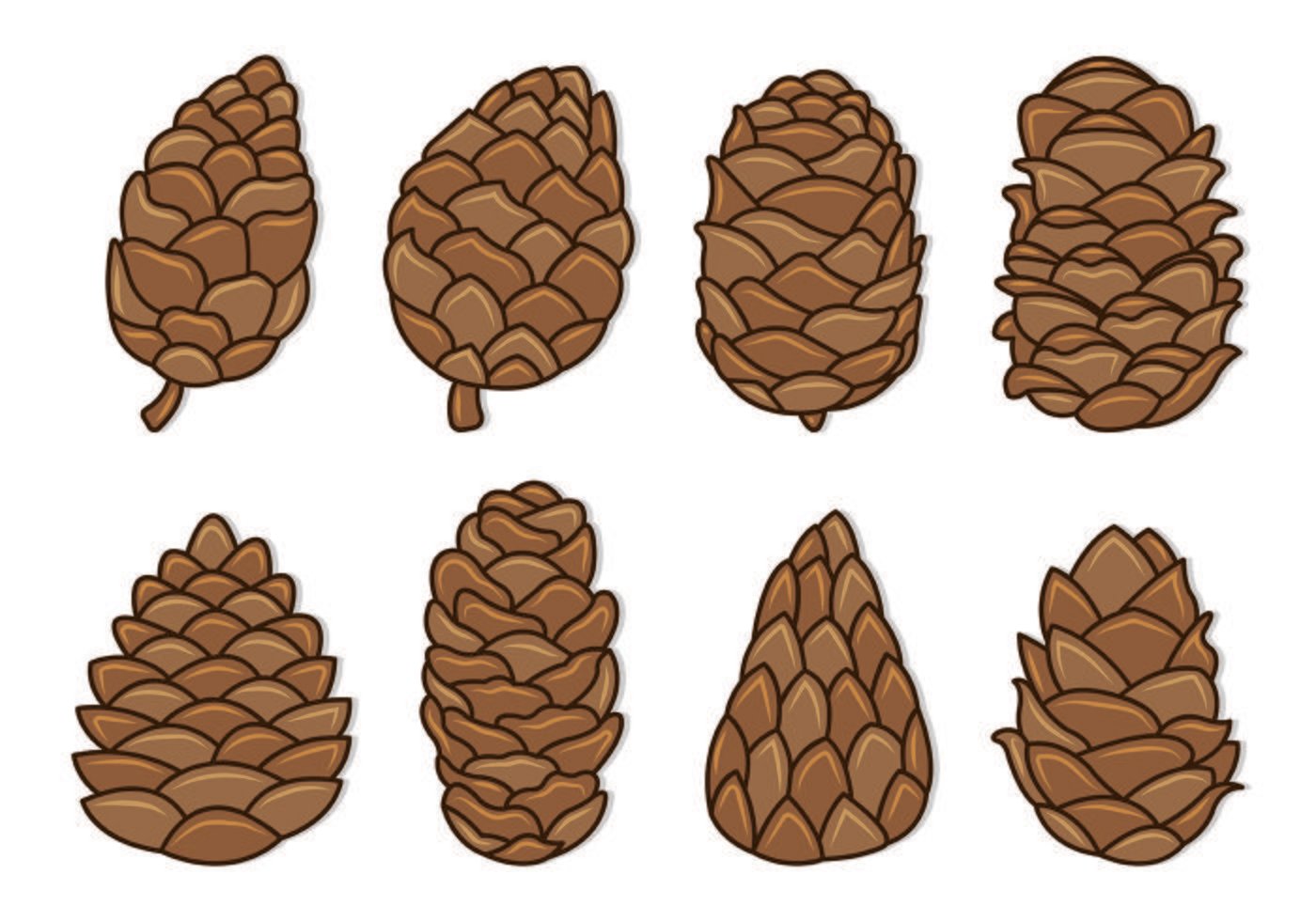 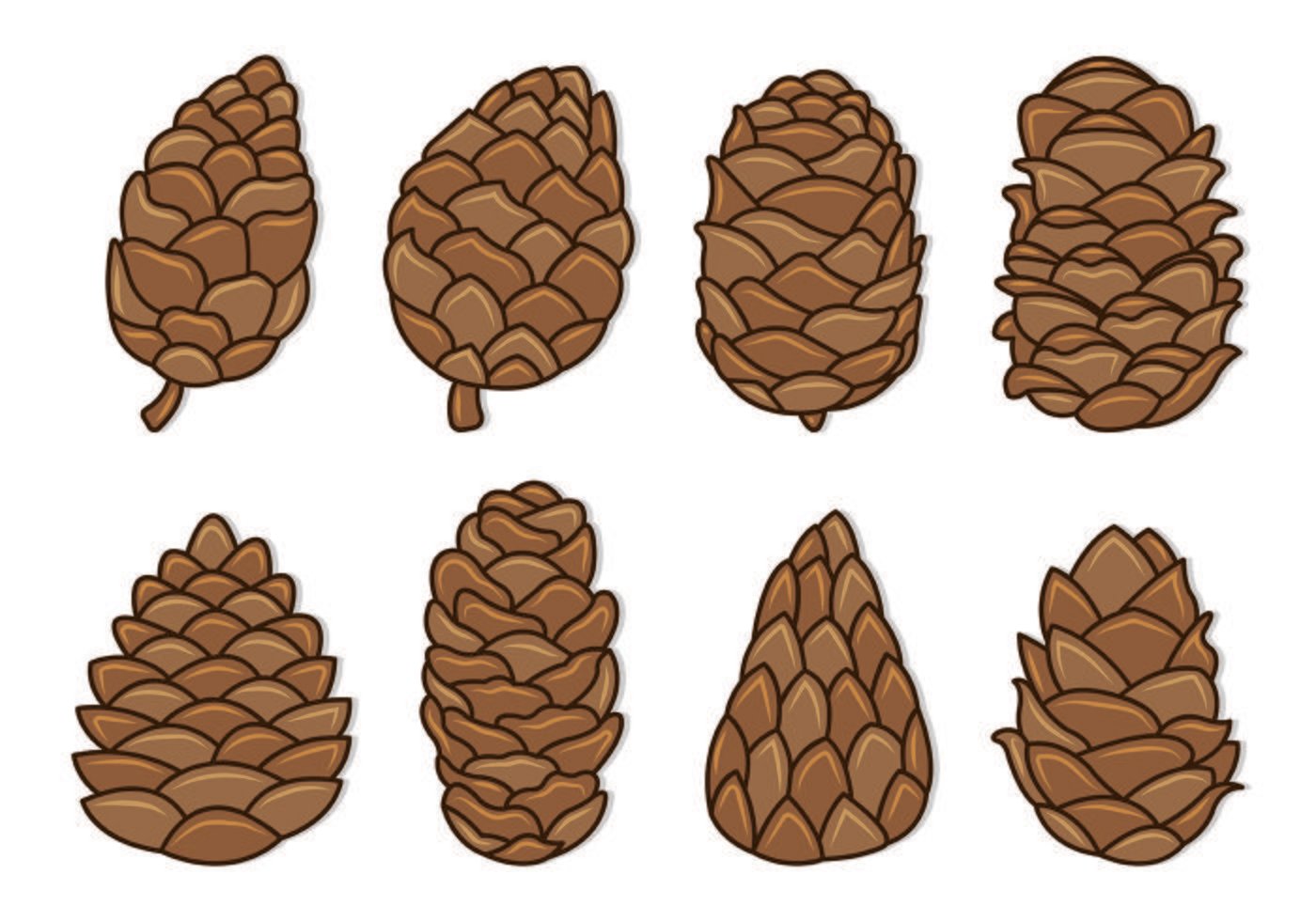 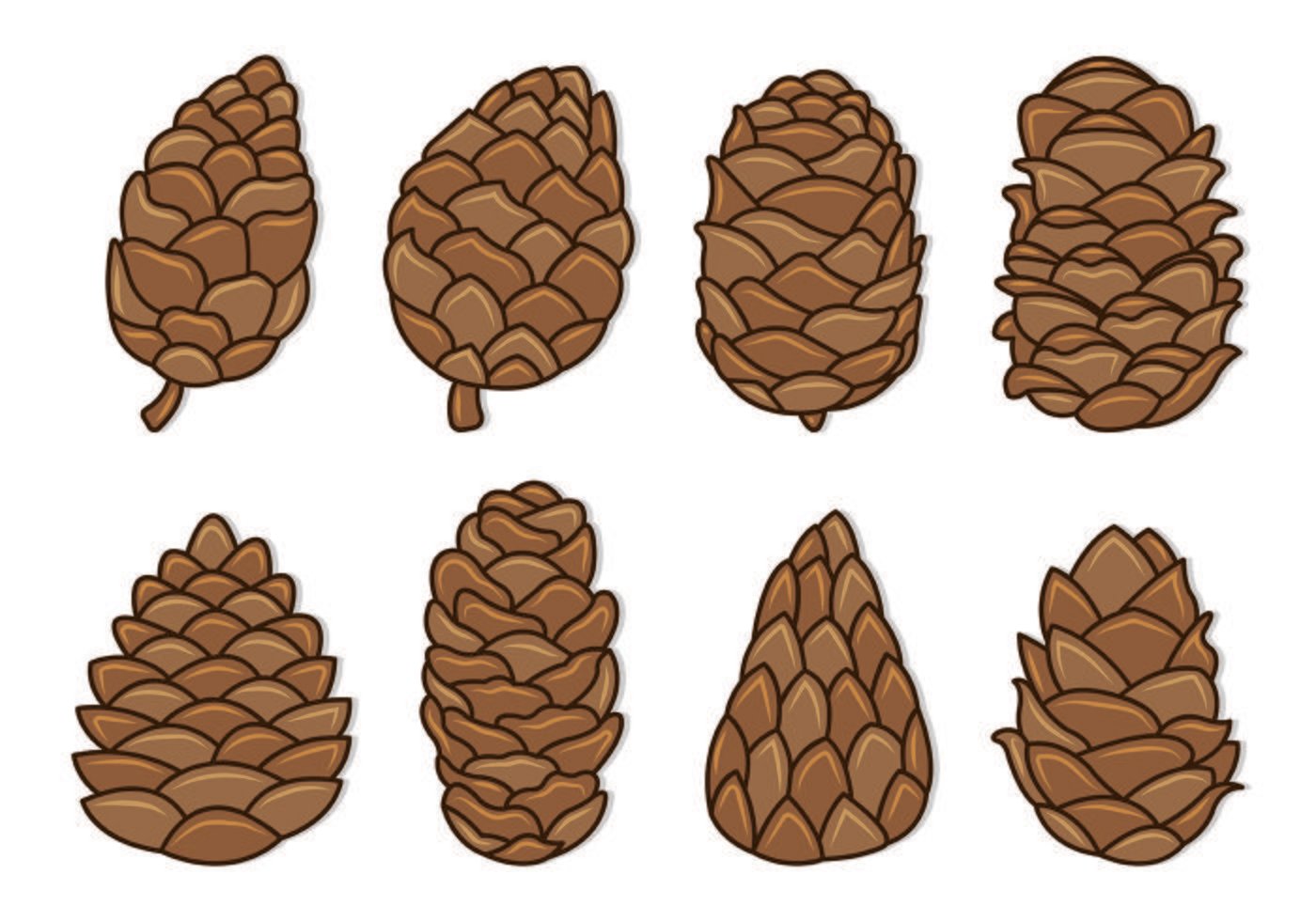 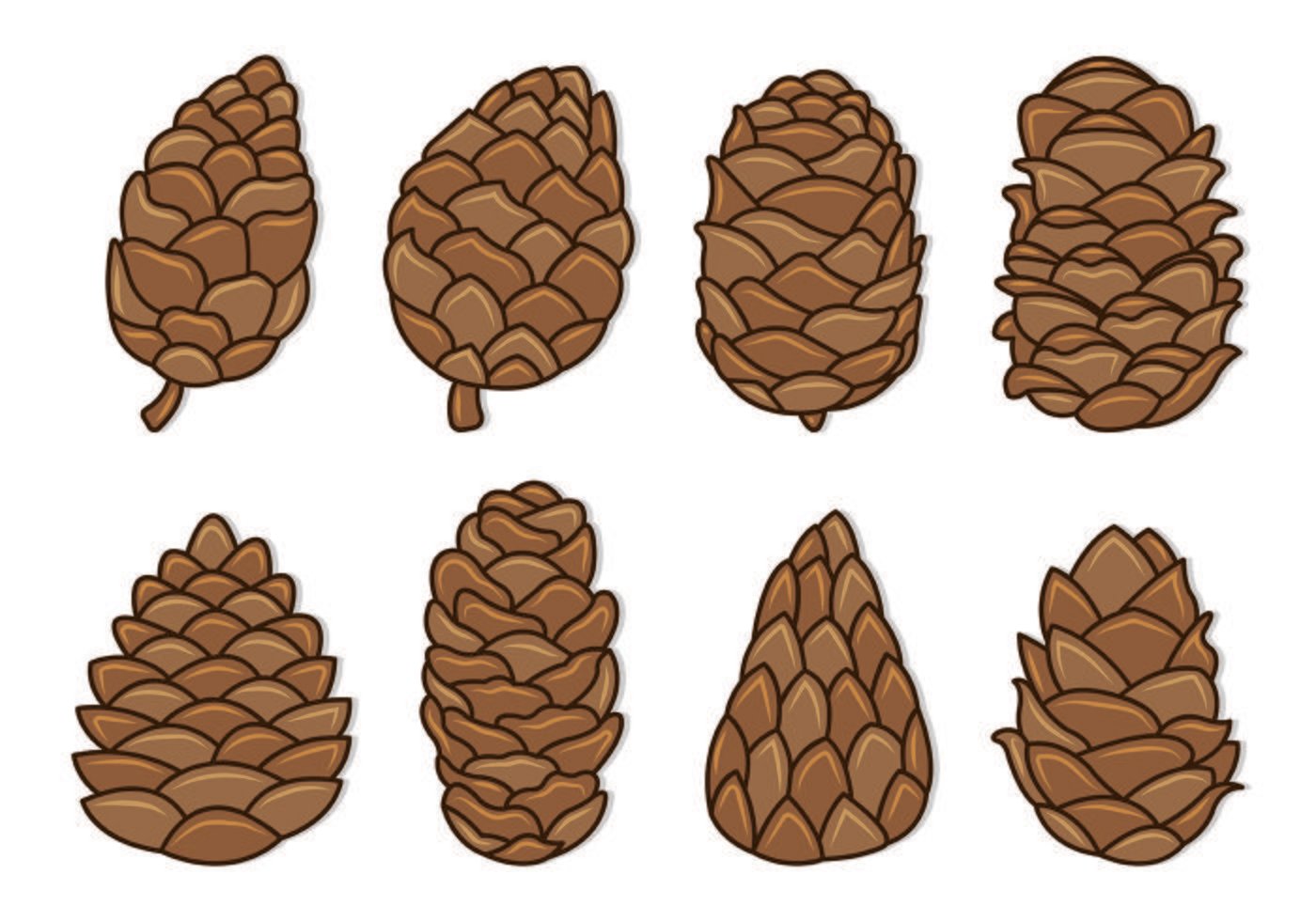 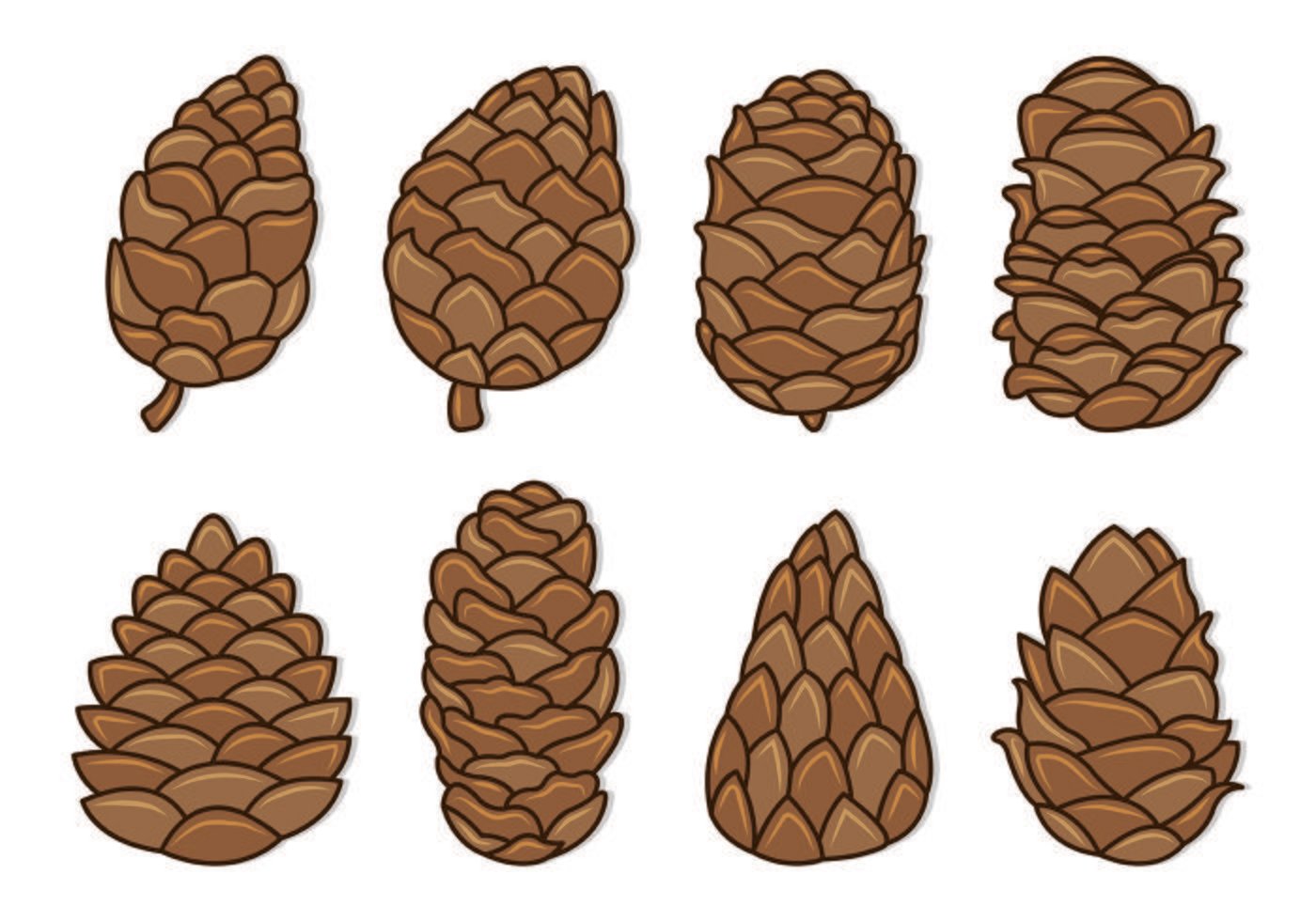 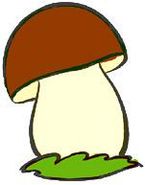 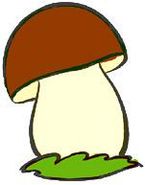 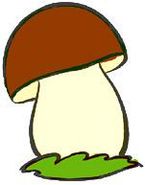 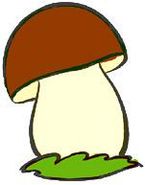 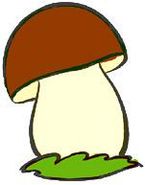 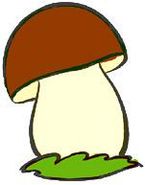 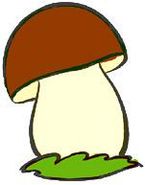 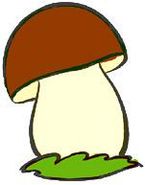 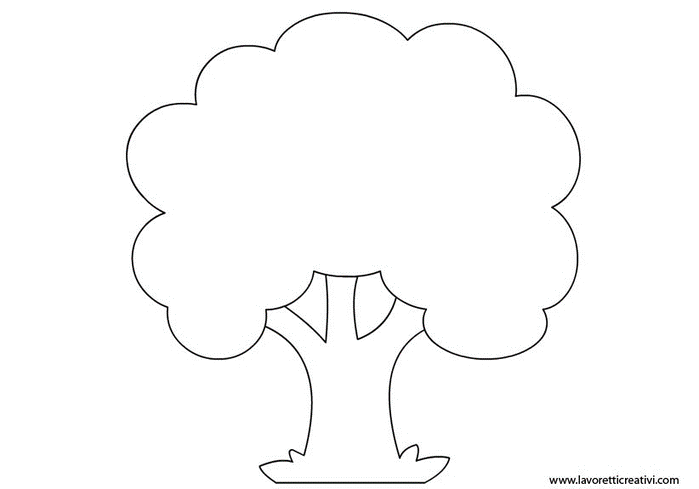 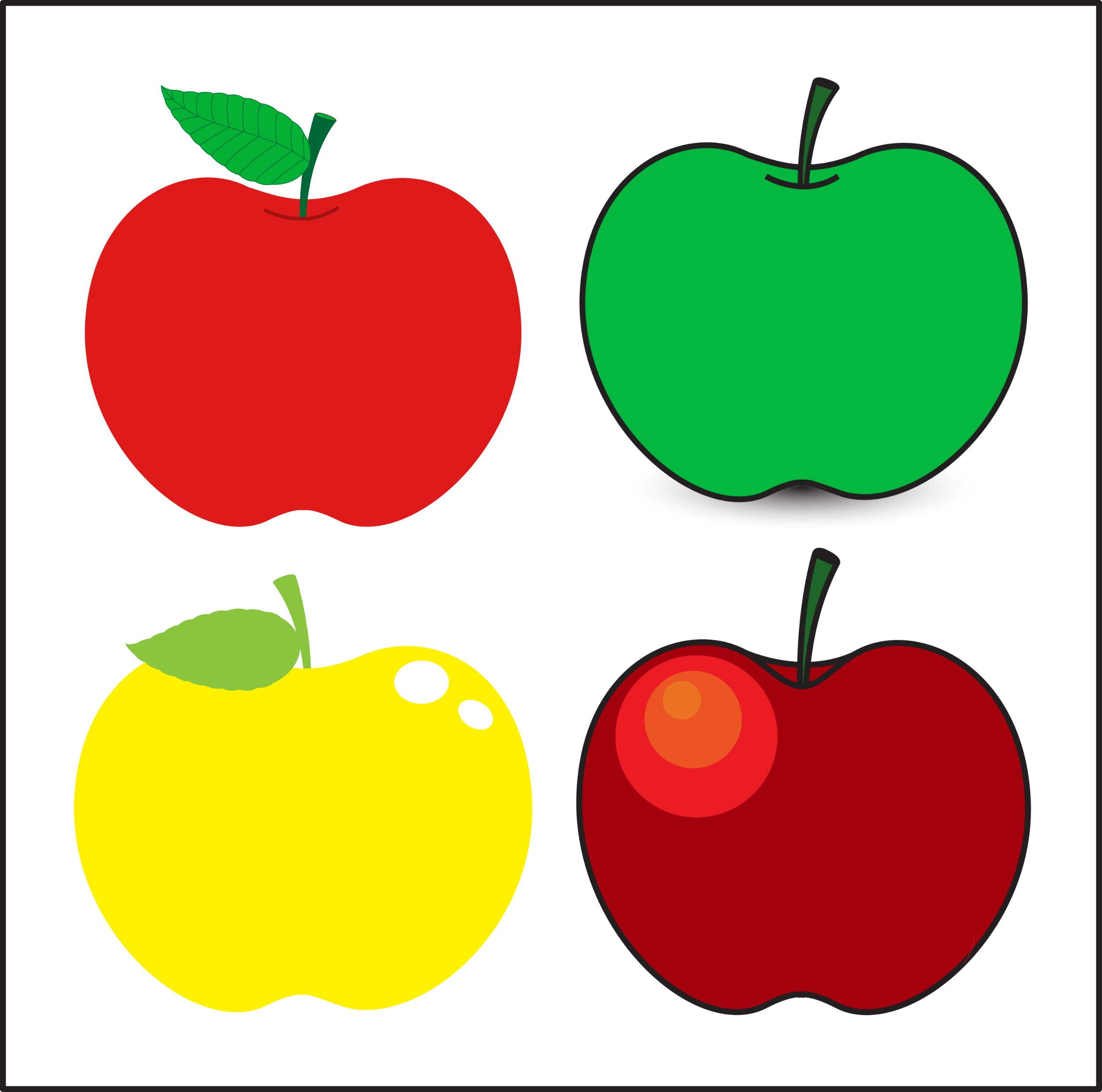 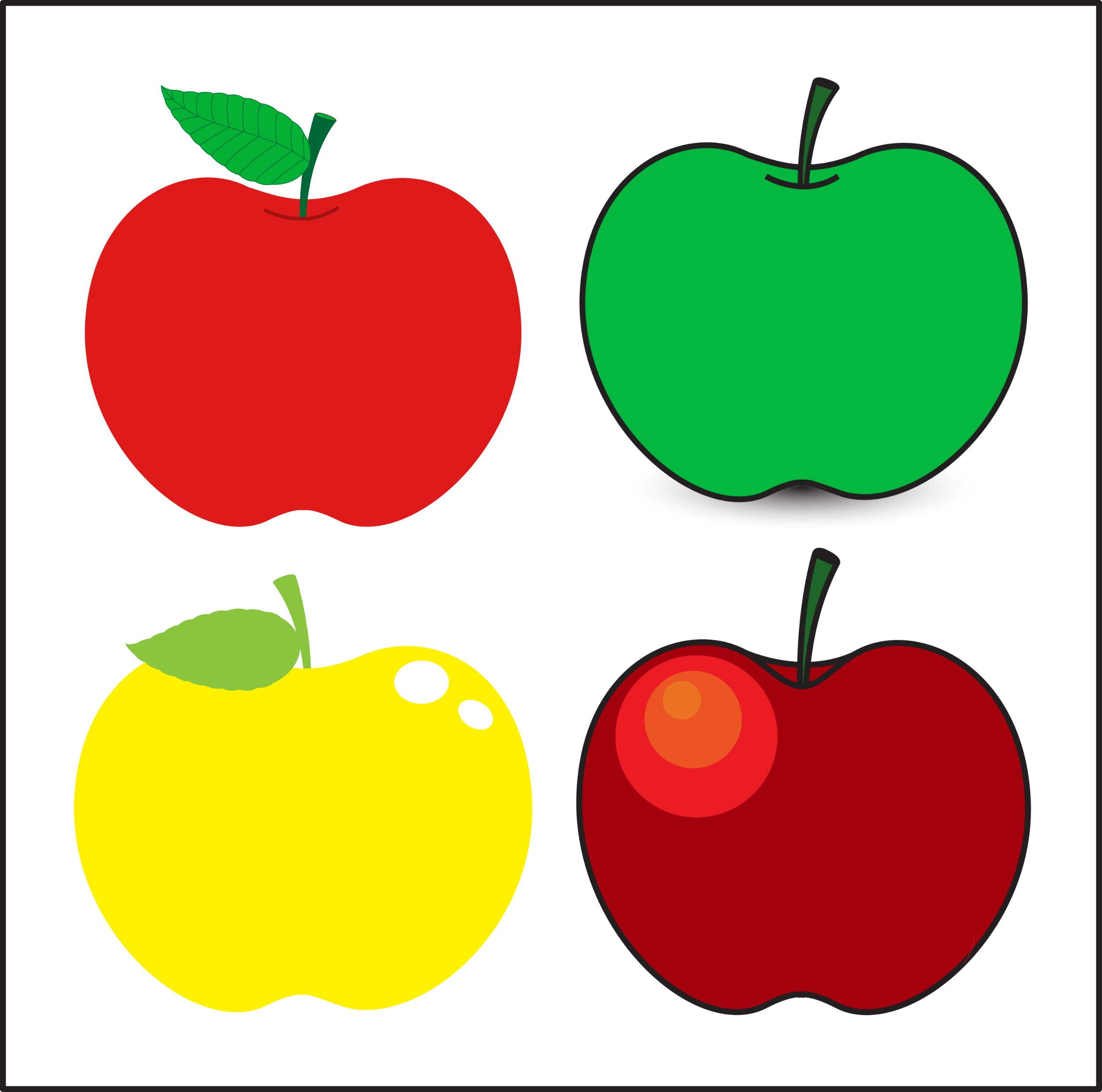 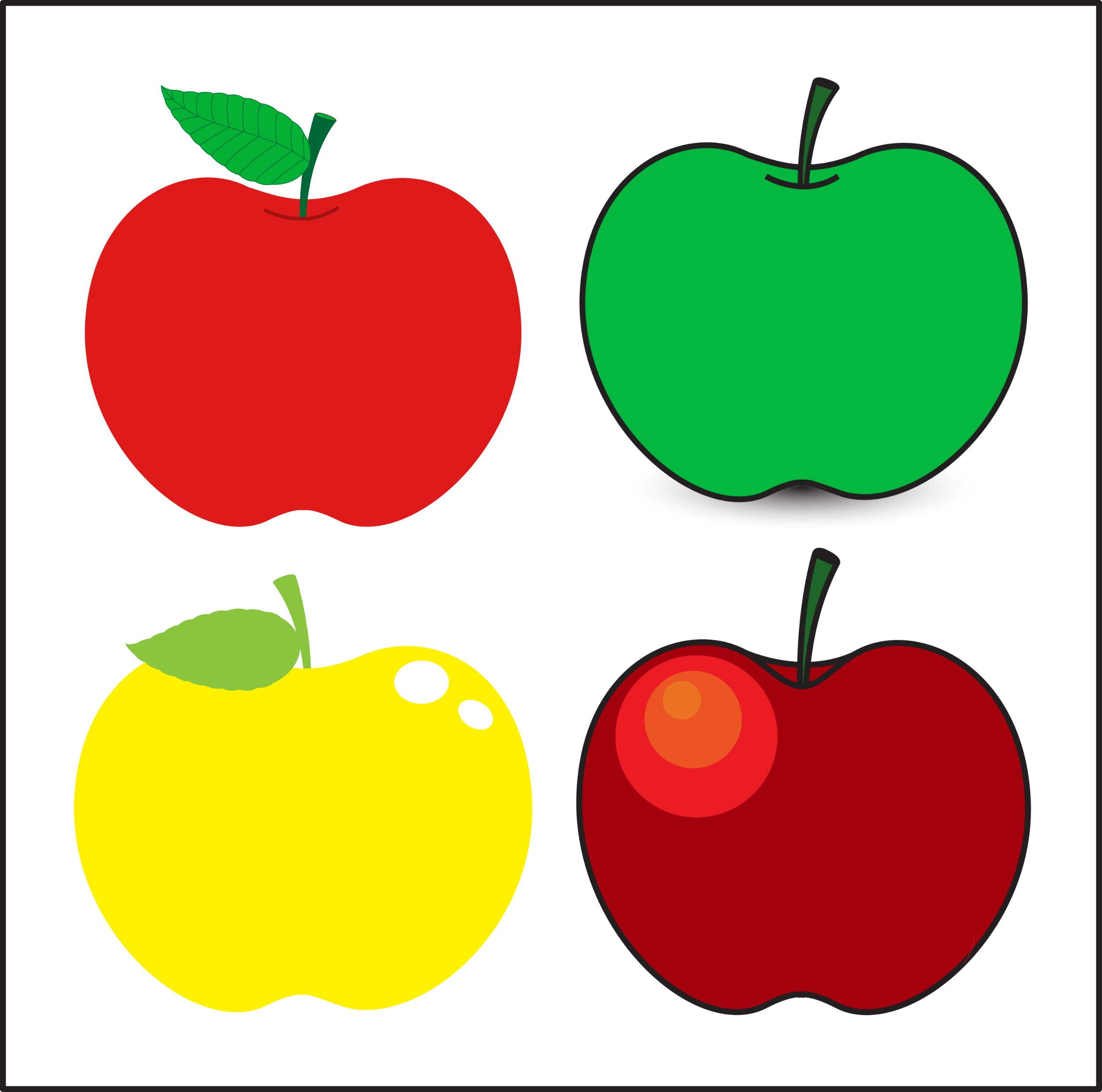 3
1
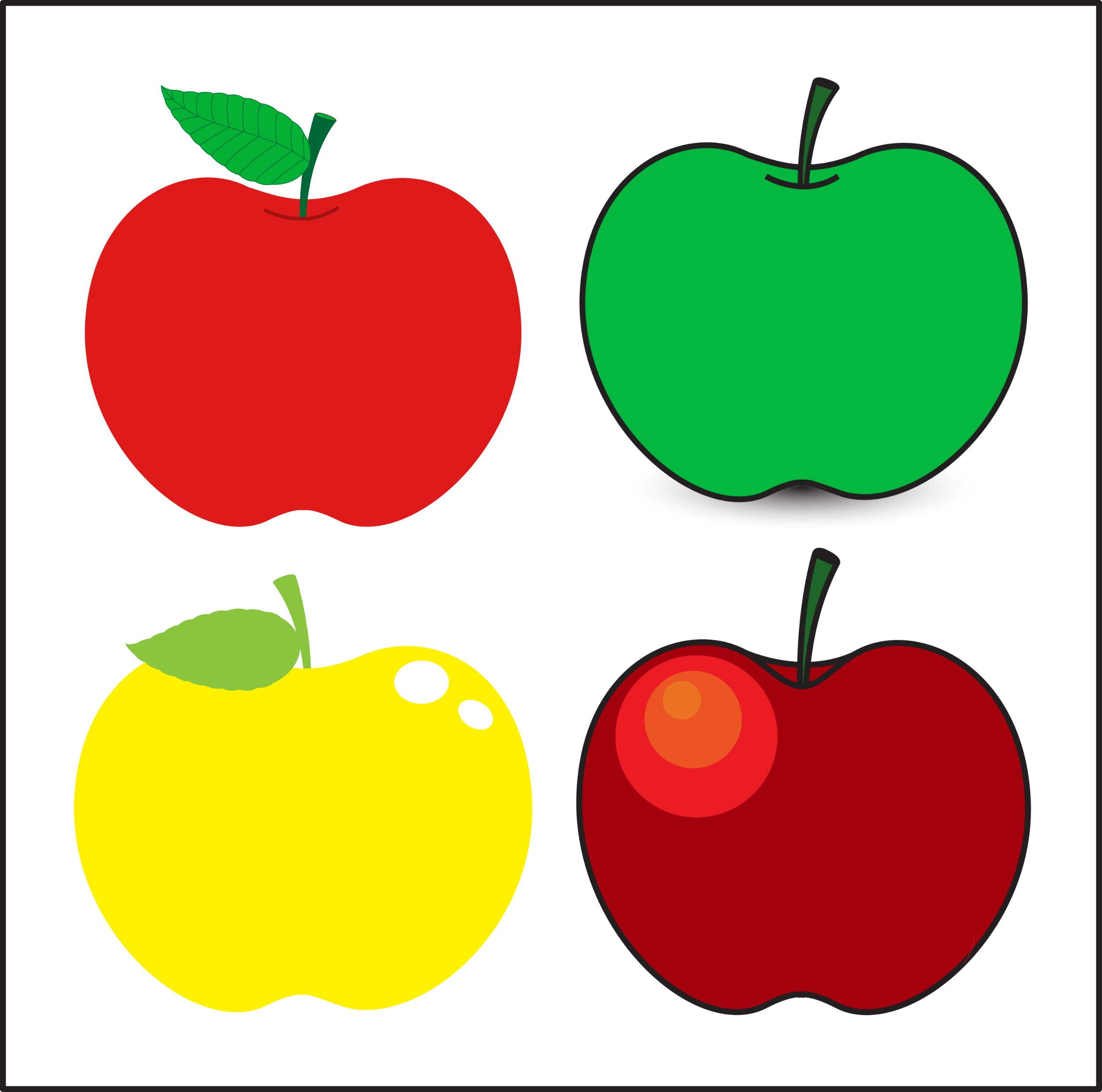 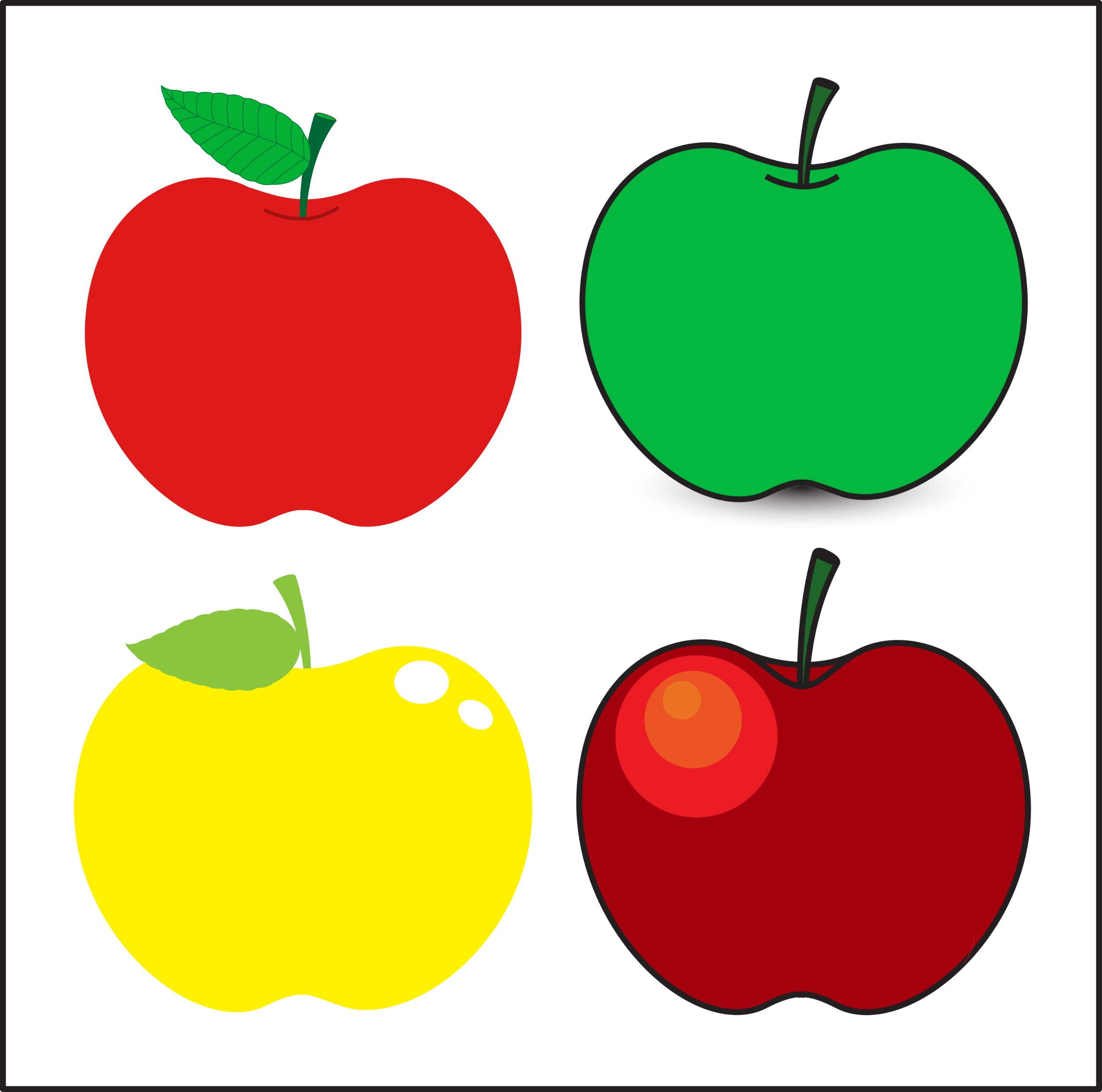 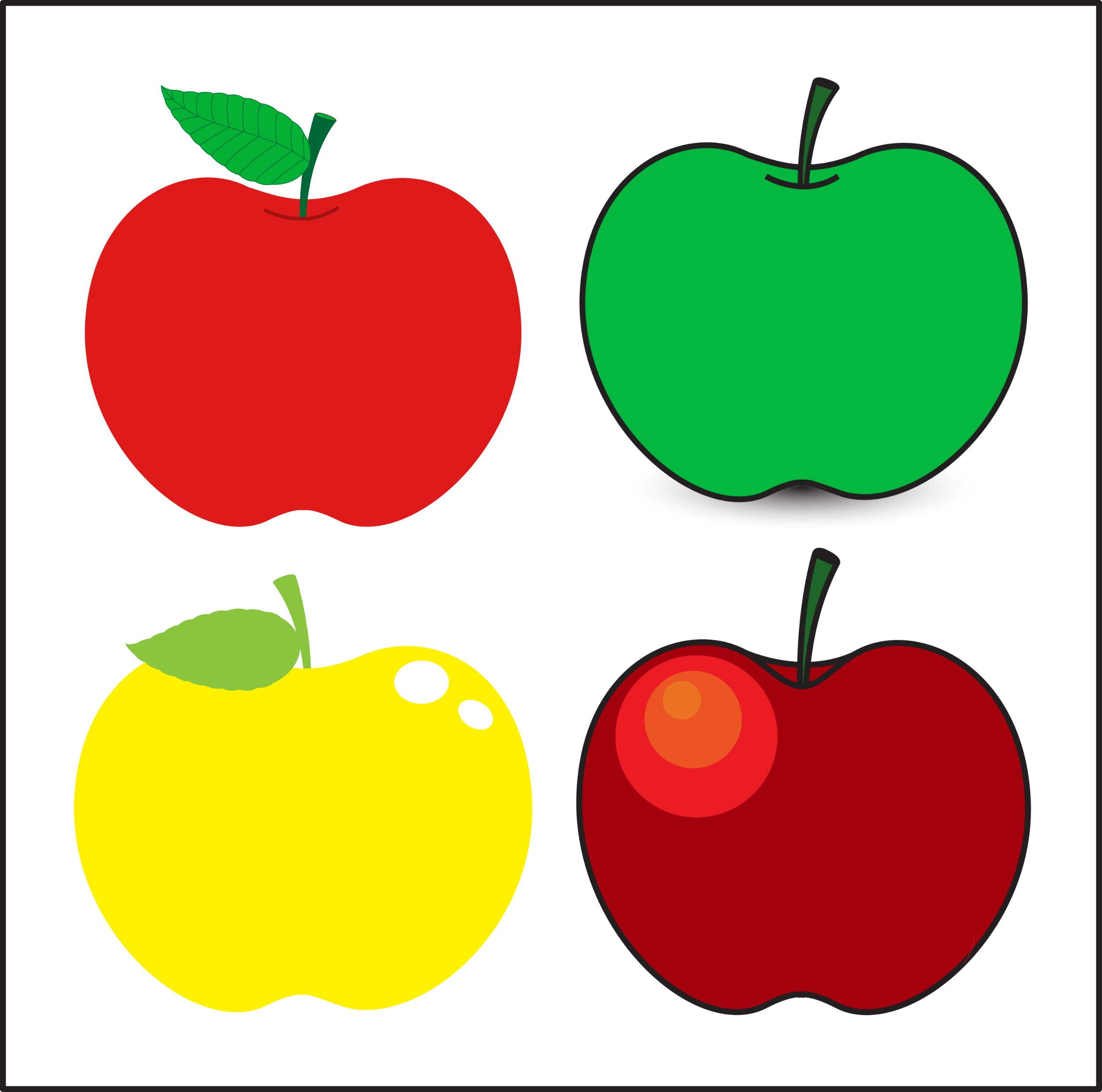 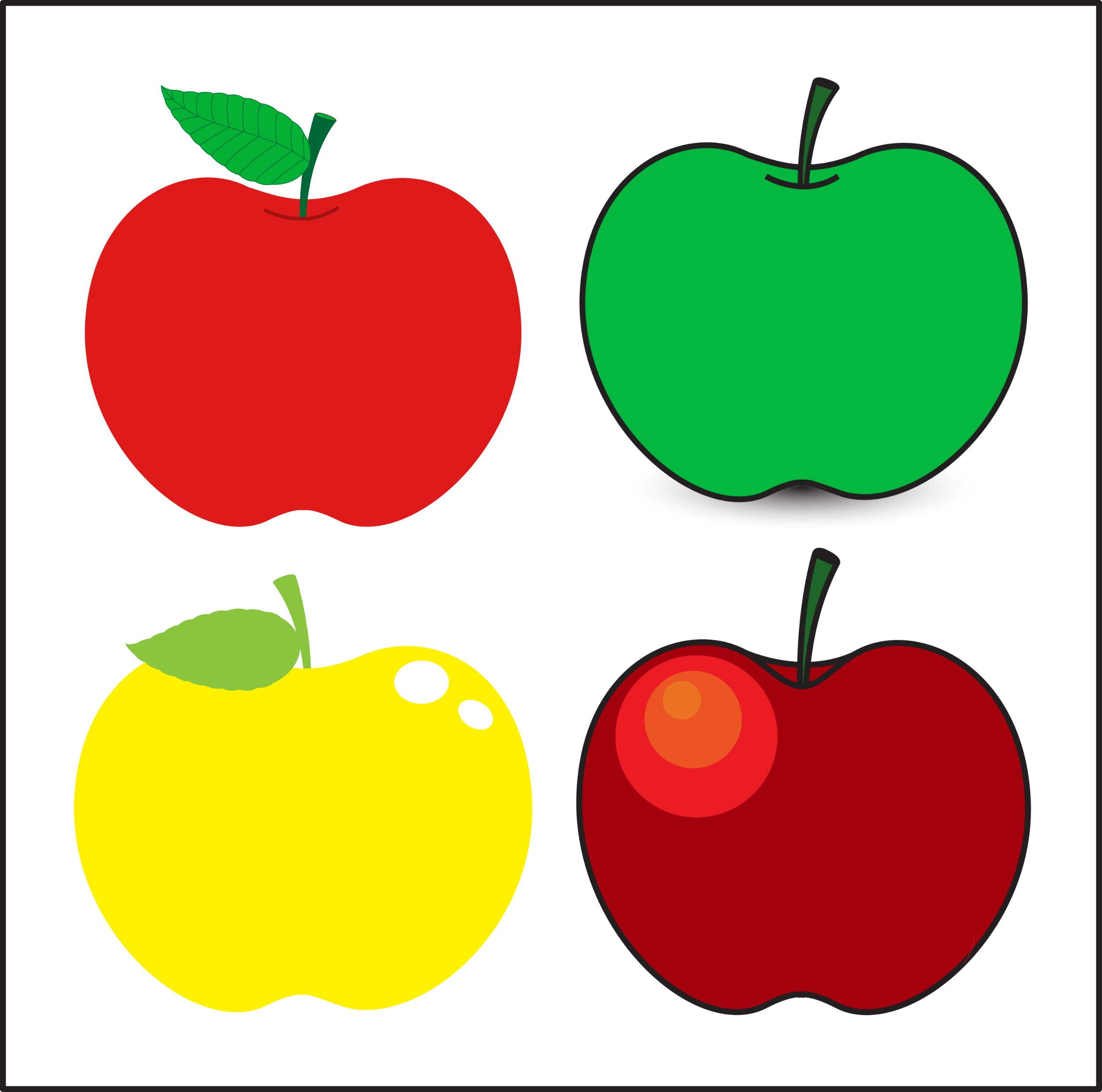 5
7
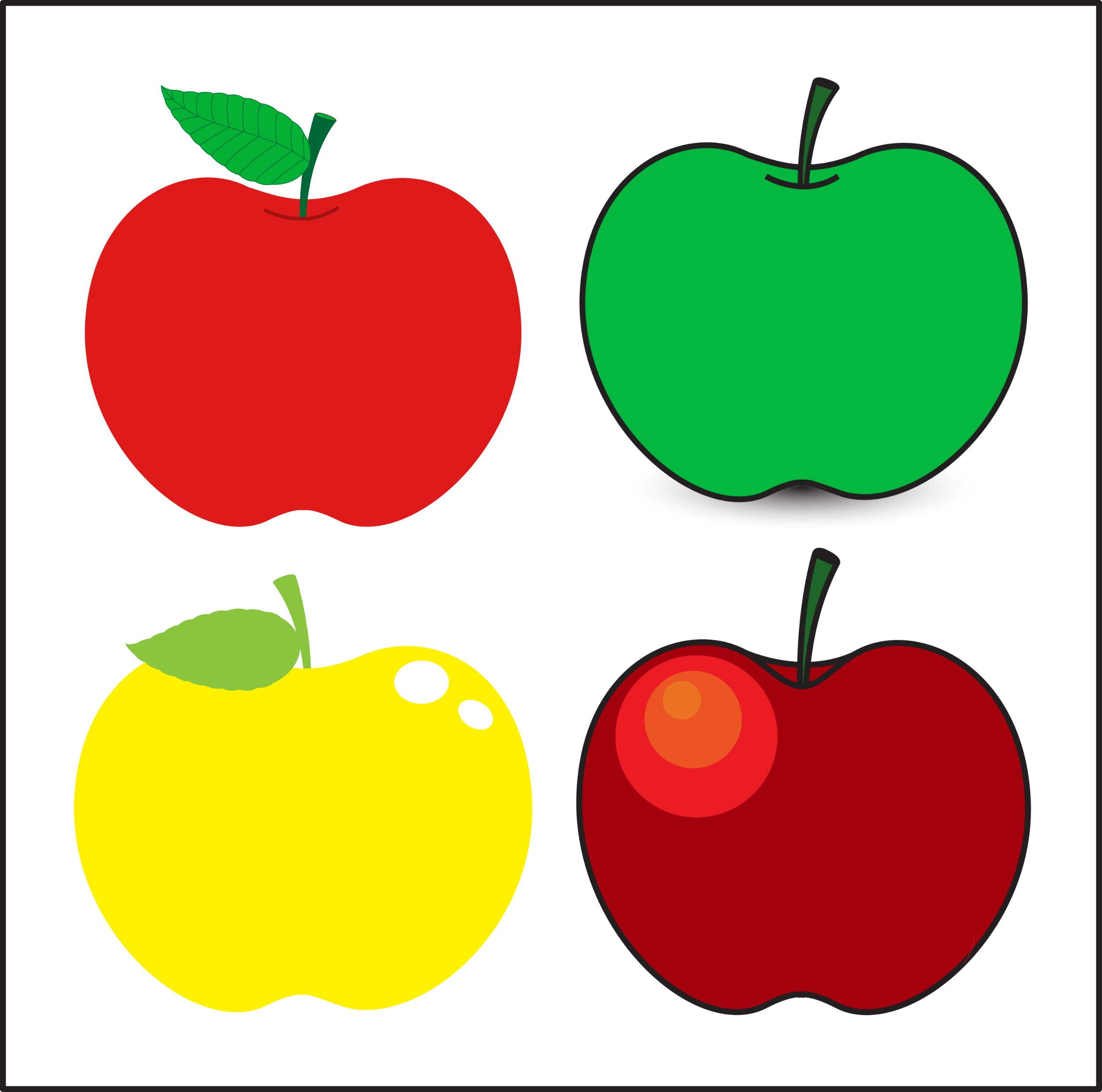 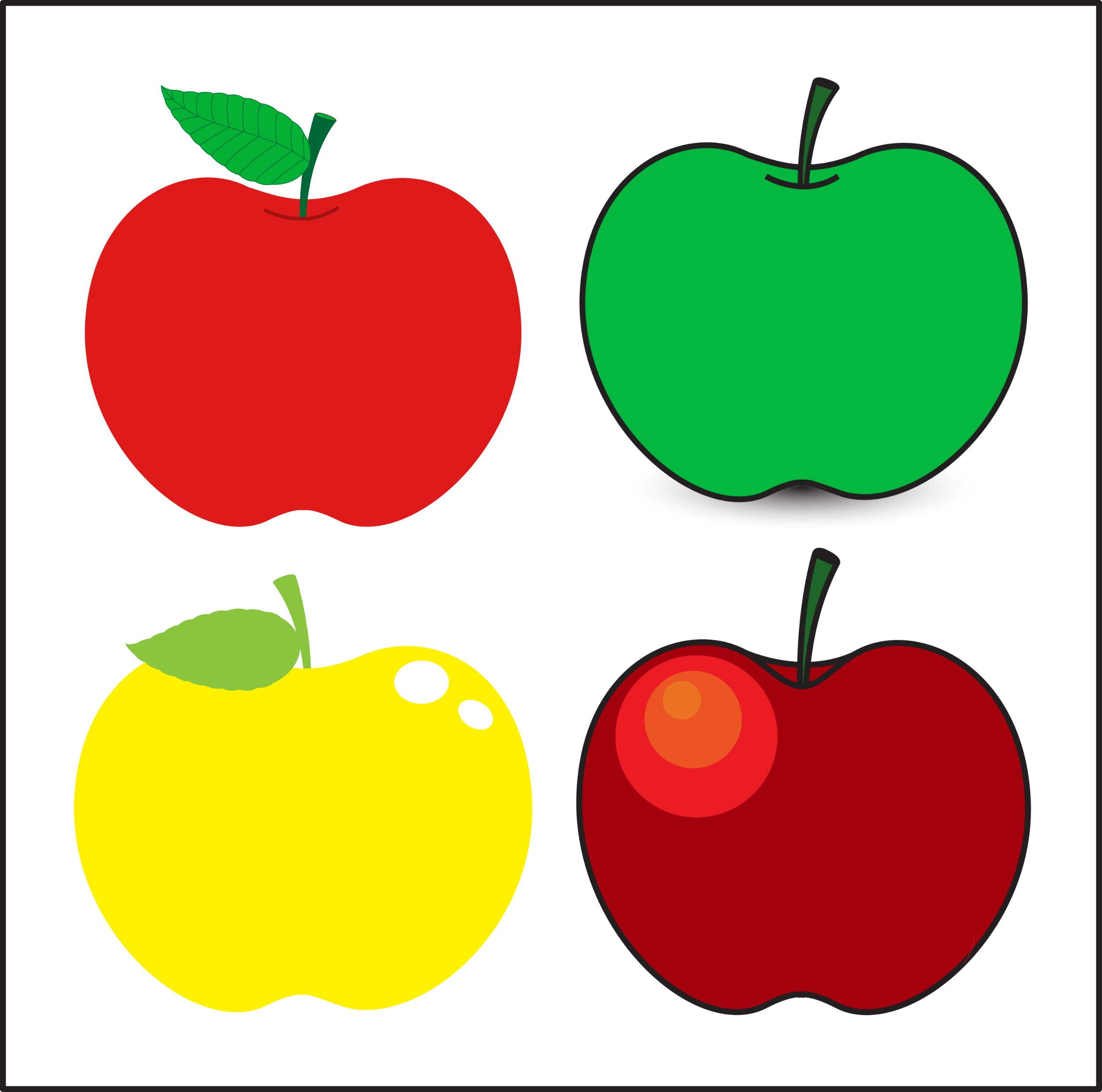 9
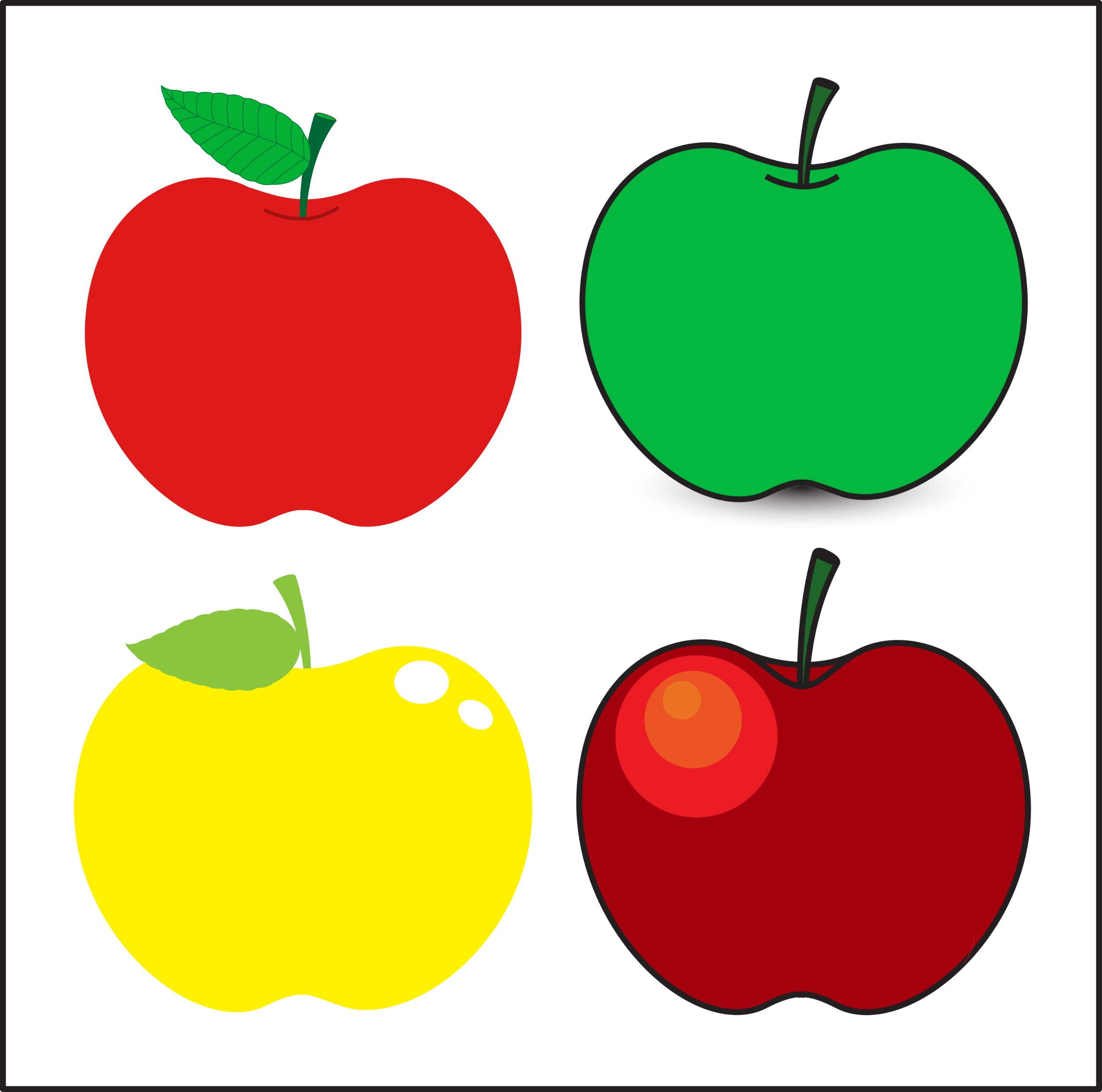 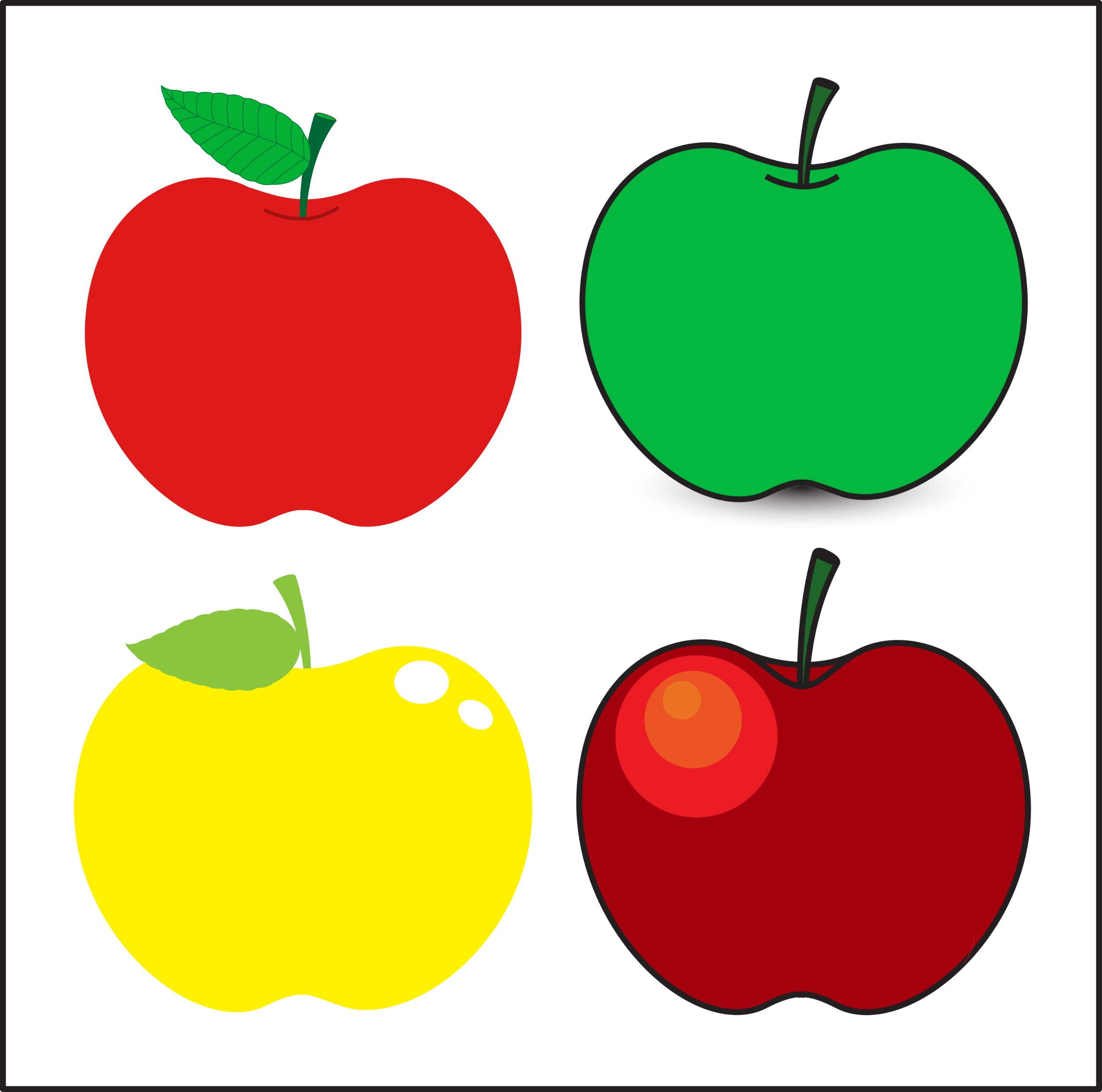 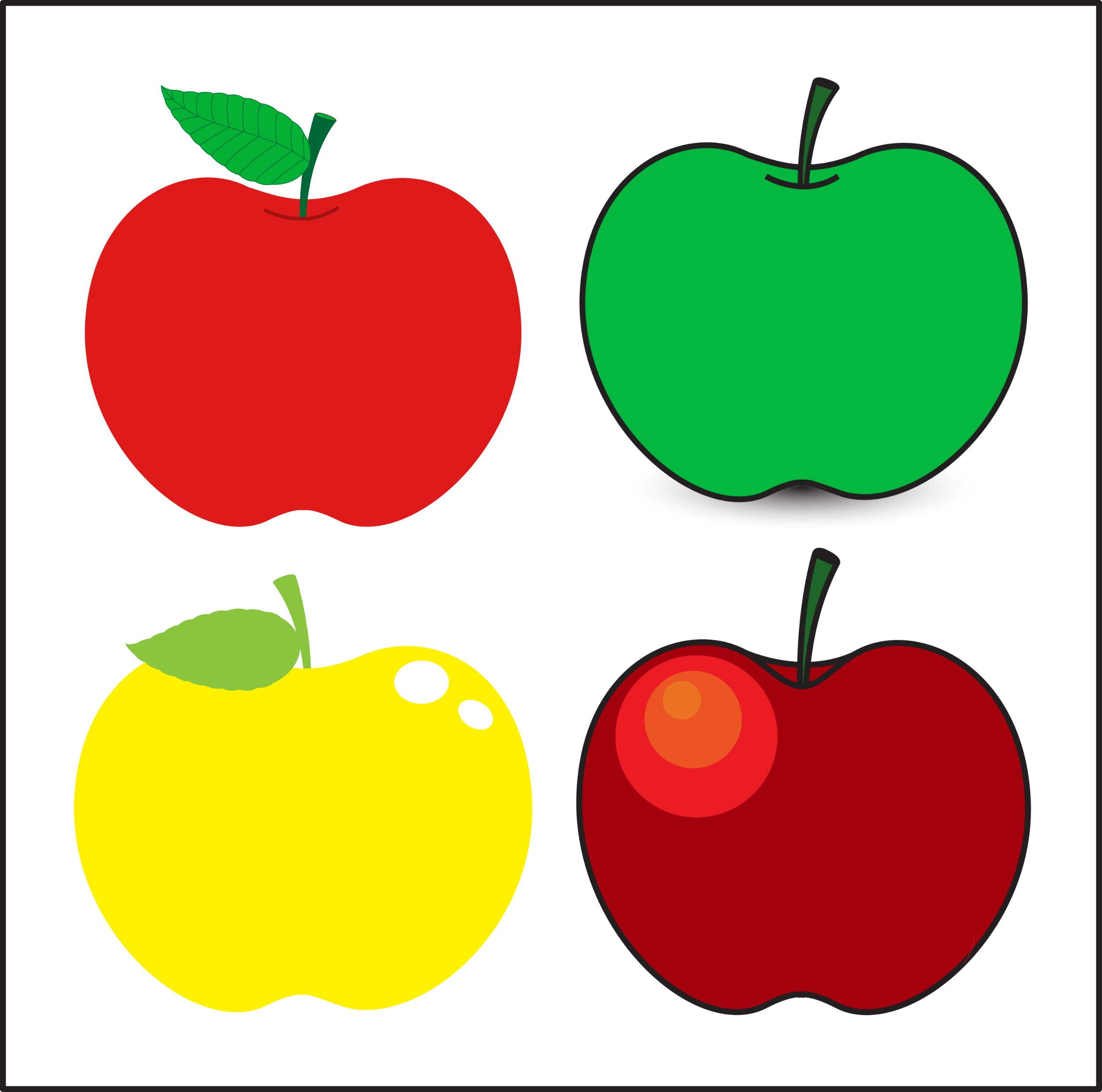 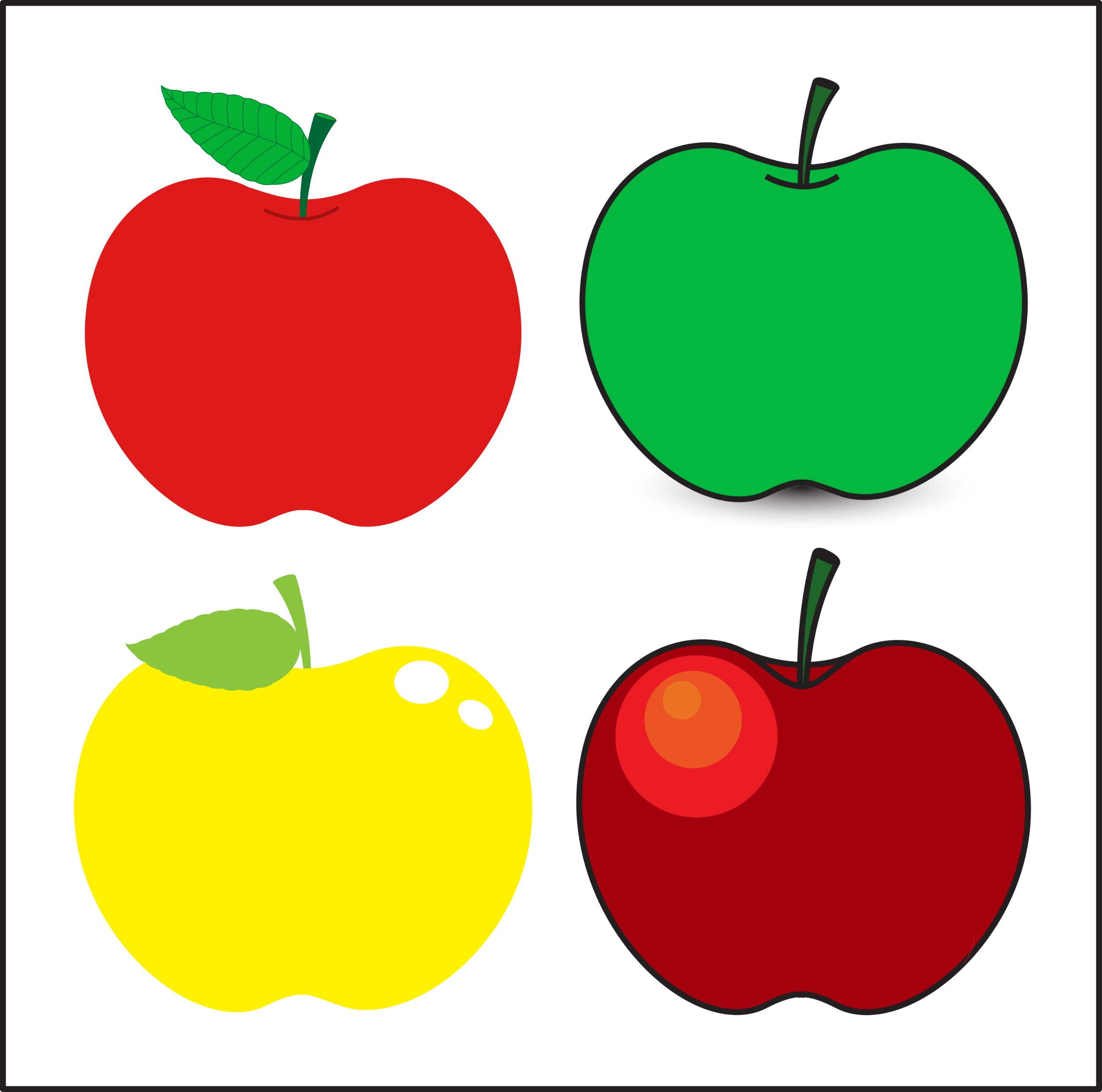 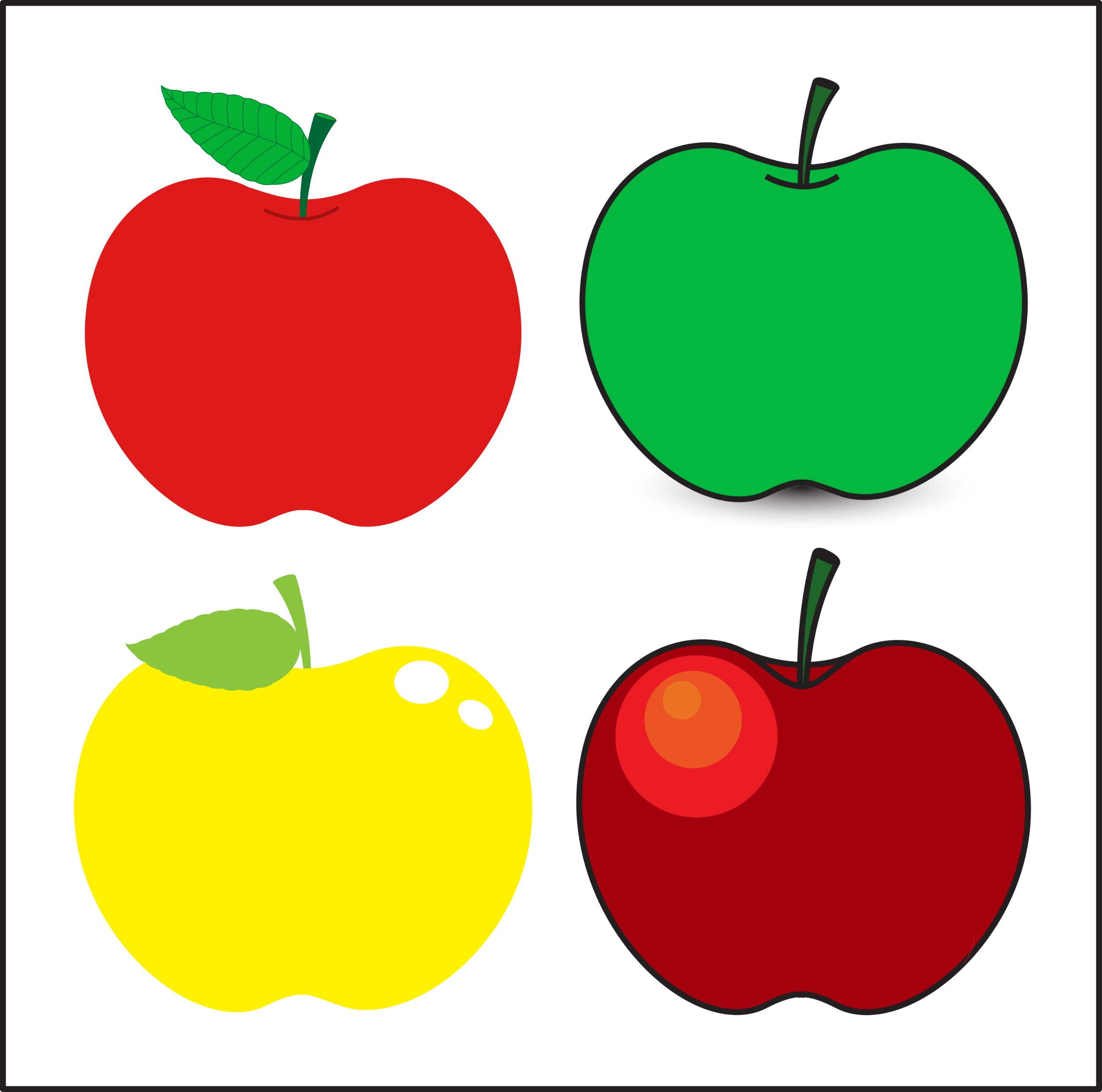 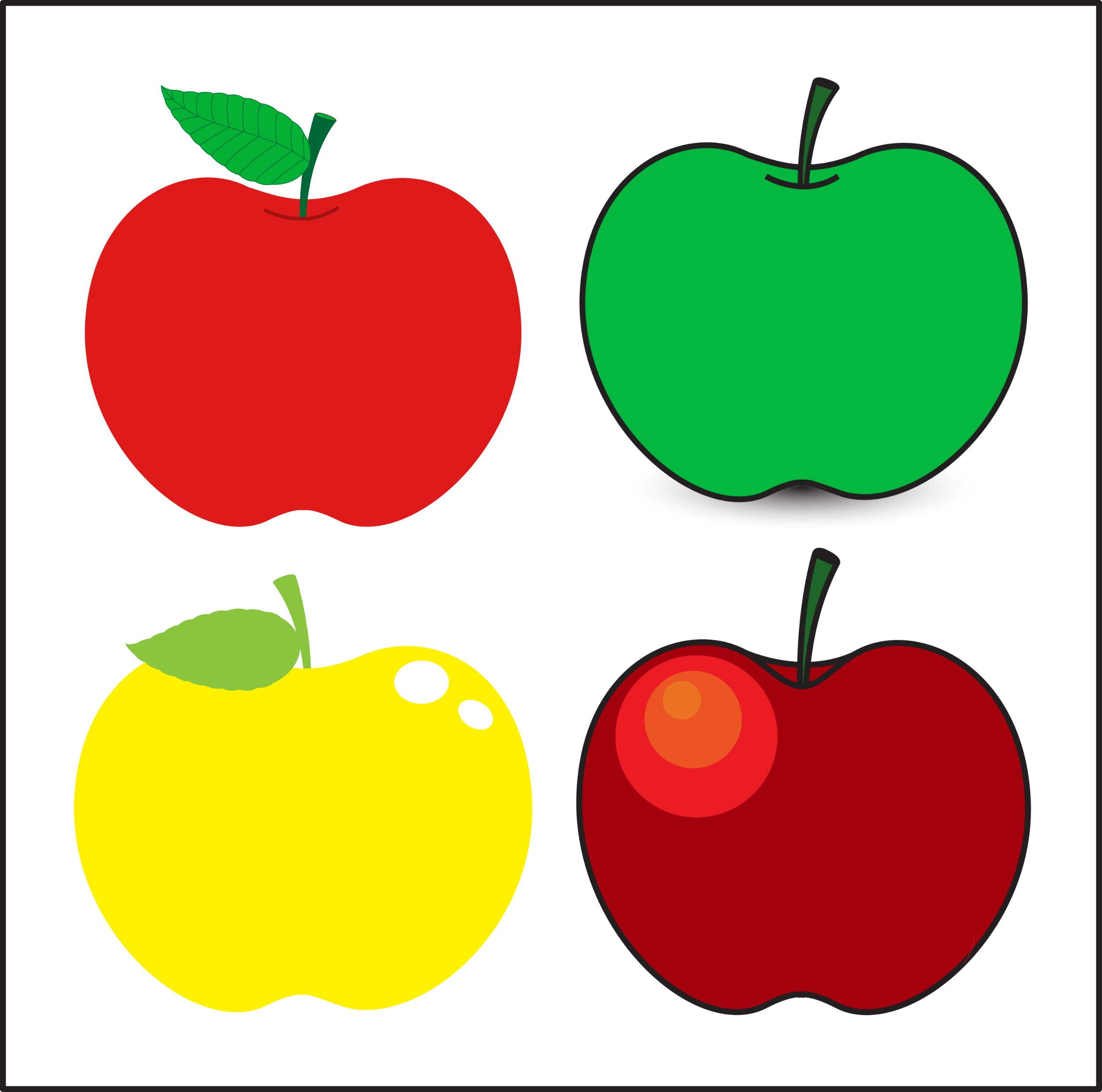 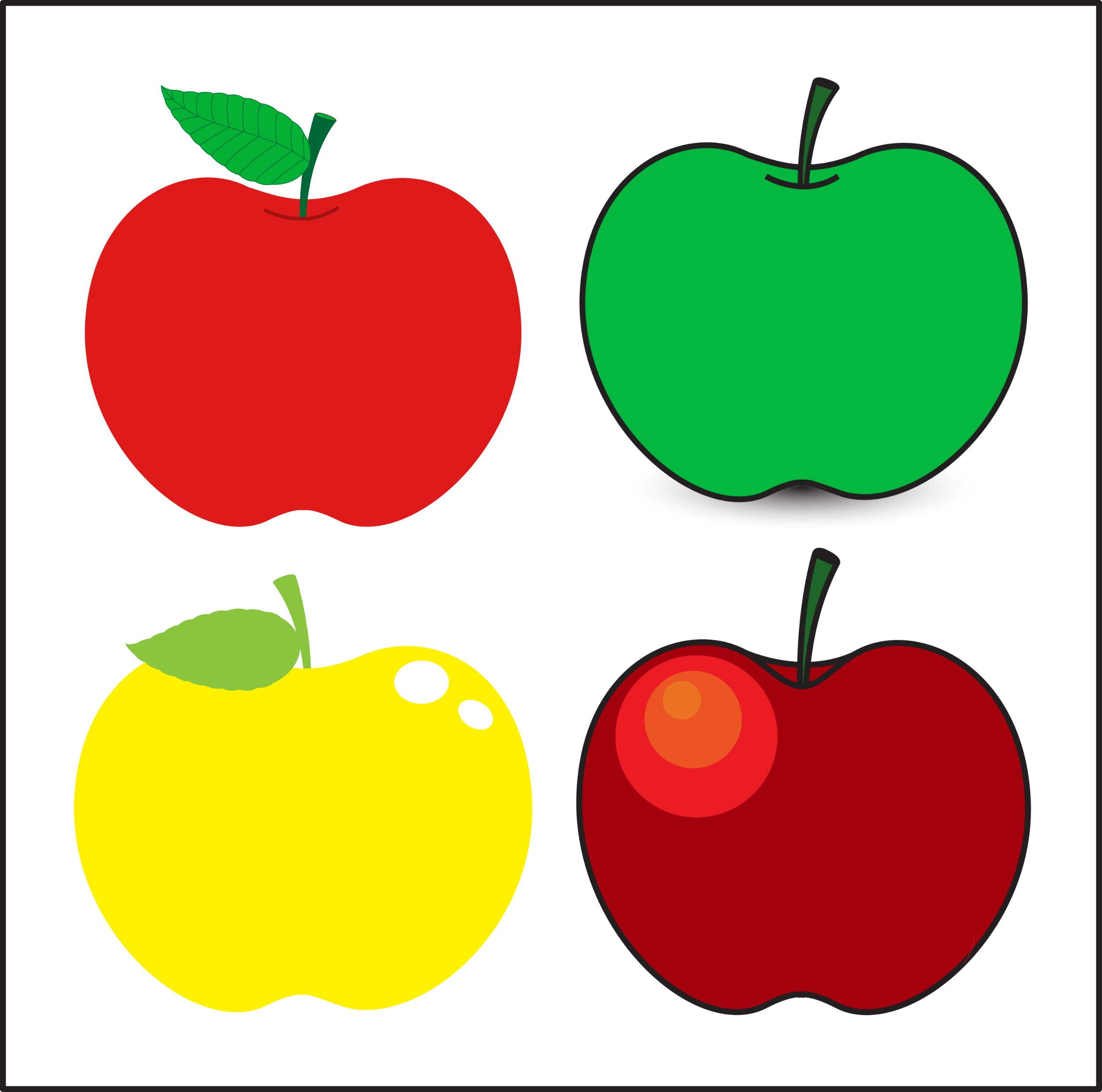 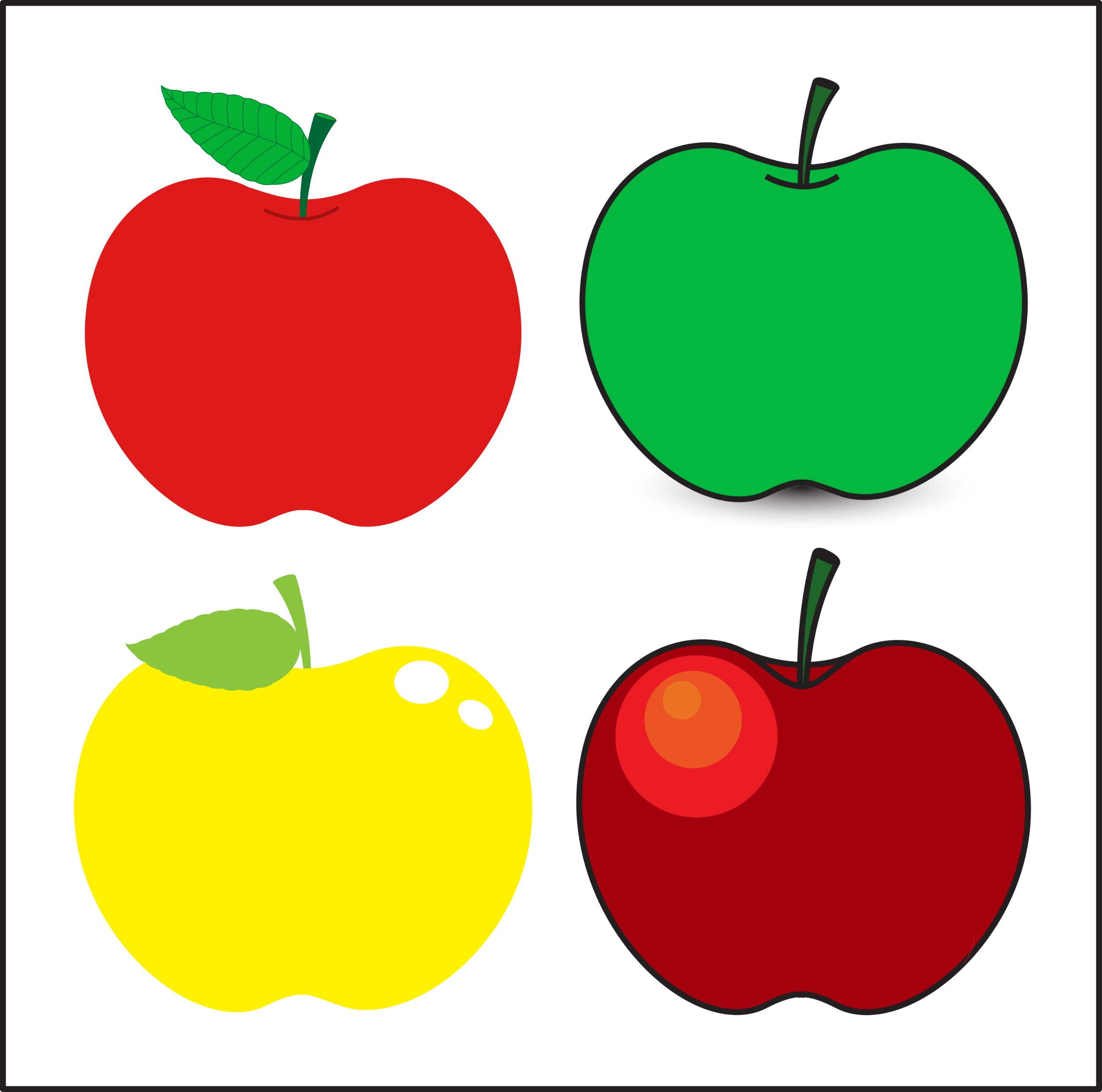 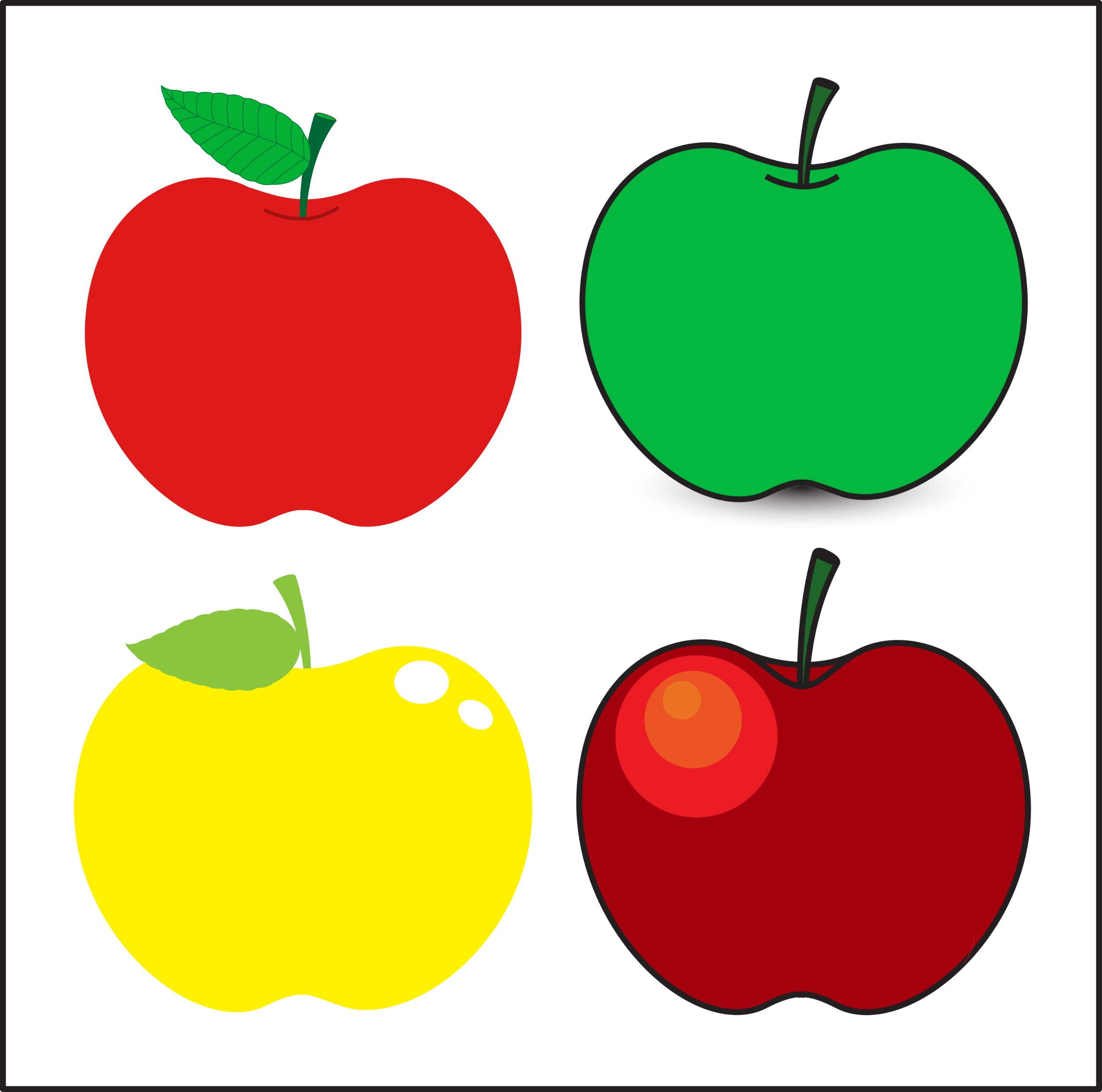 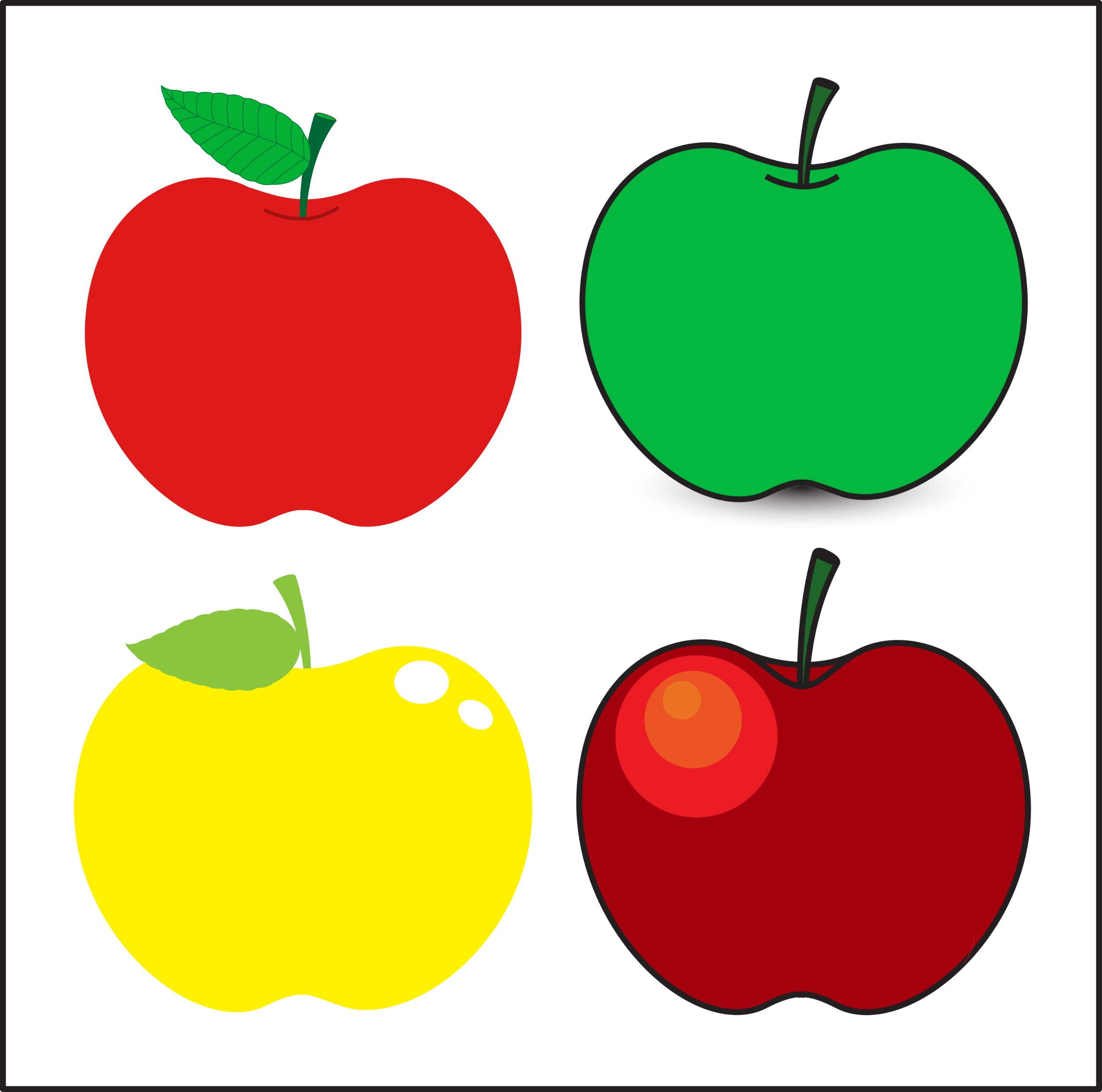 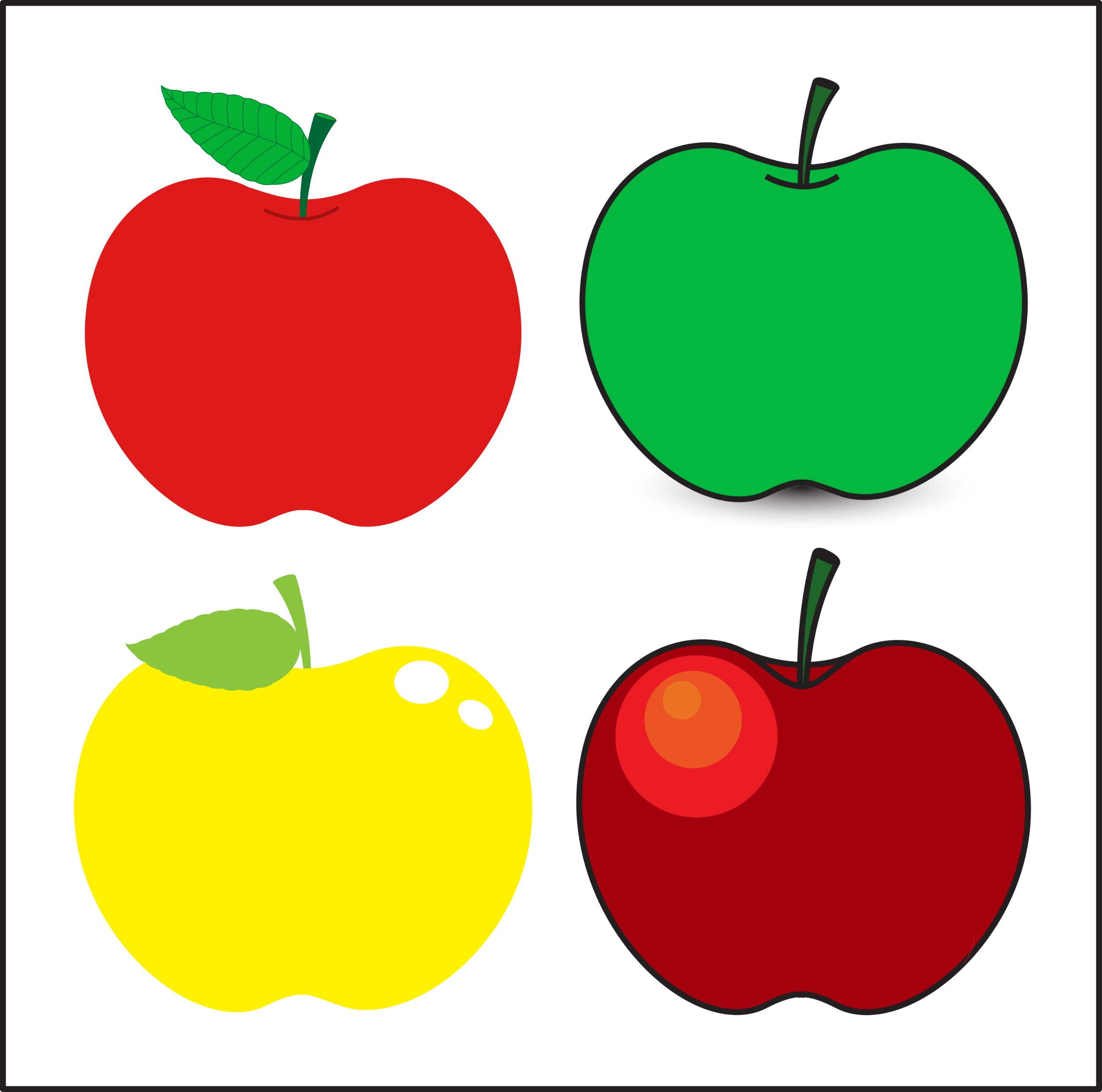 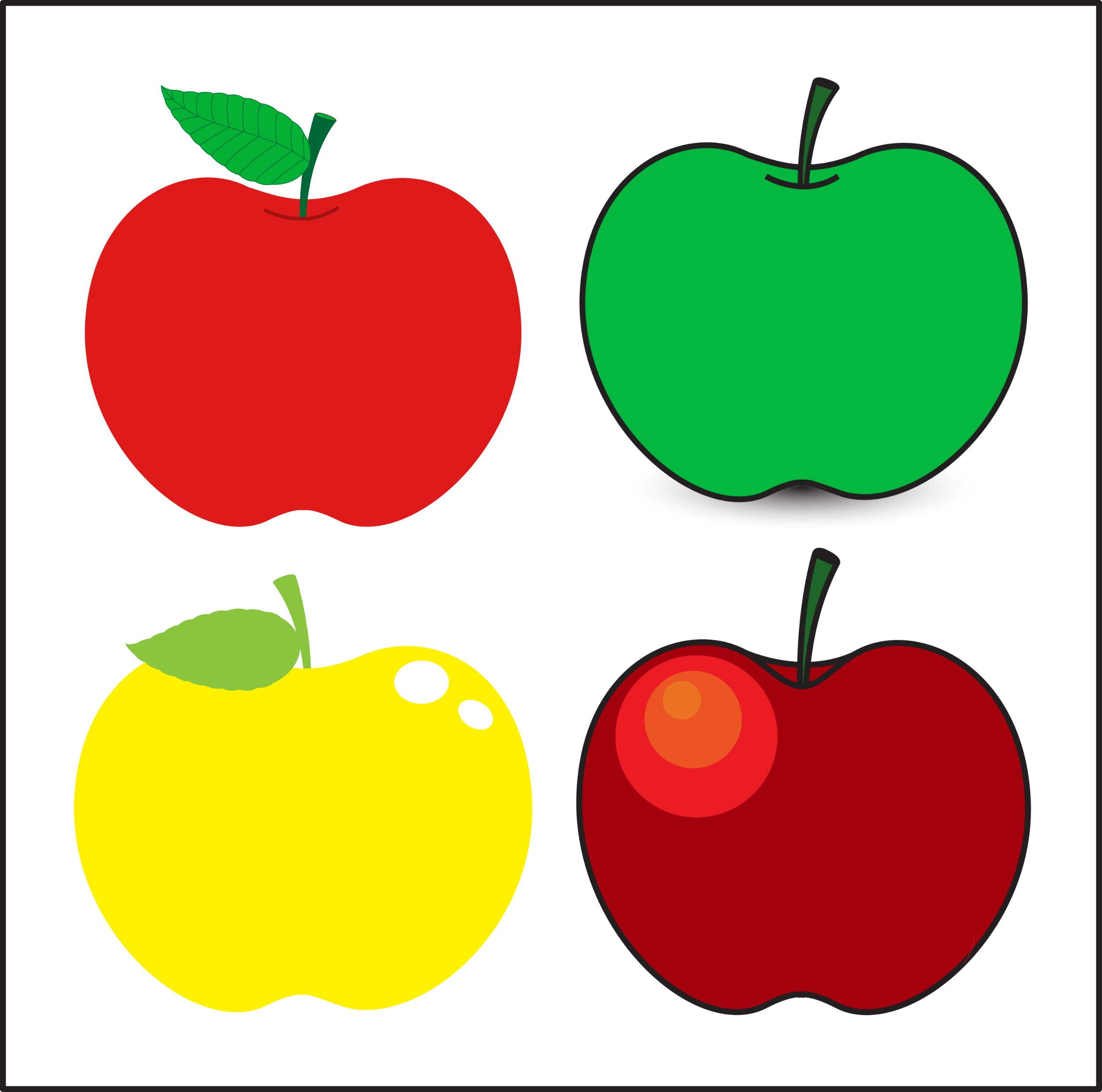 2
2
2
2
3
3
3
3
1
1
1
1
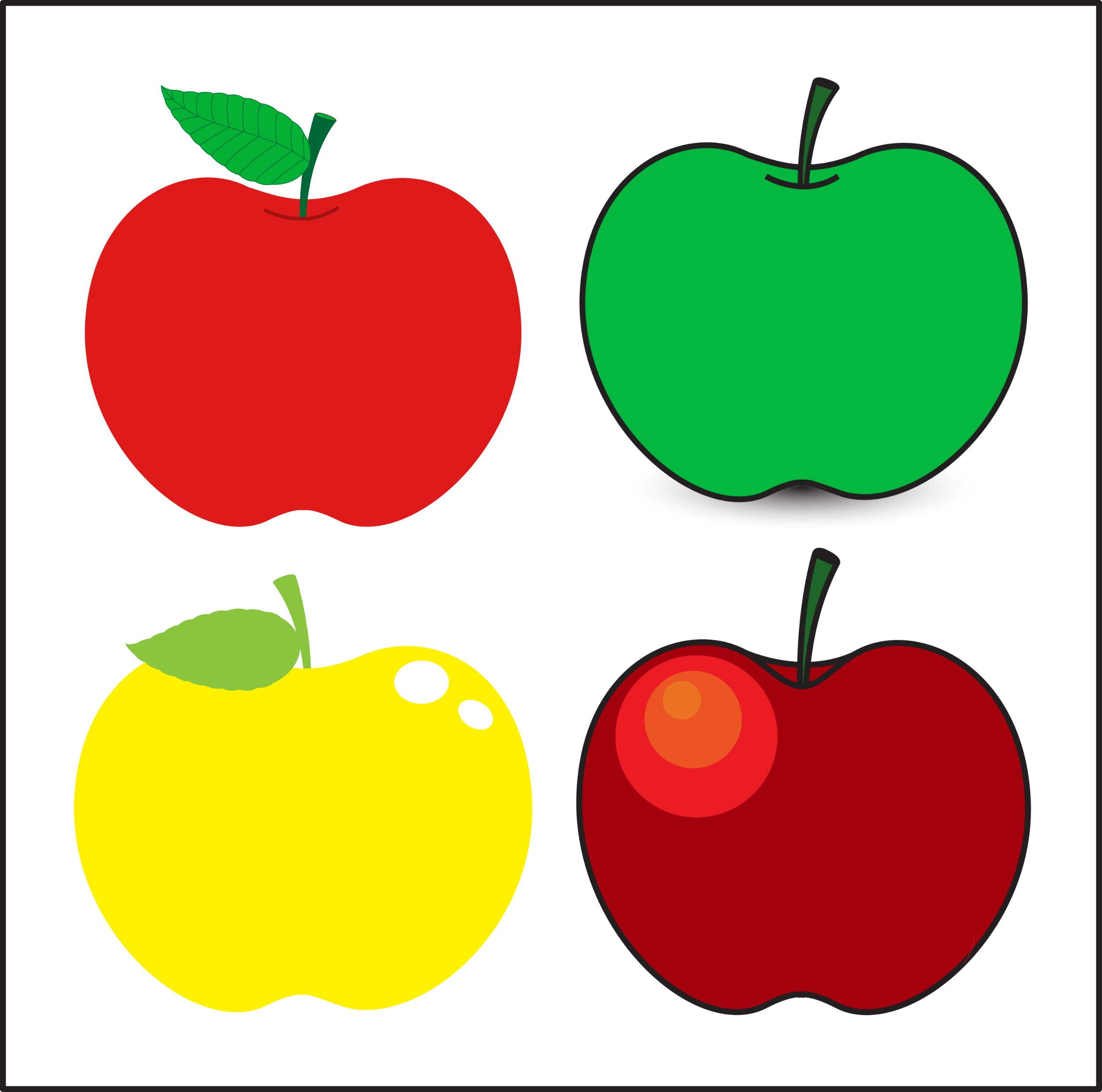 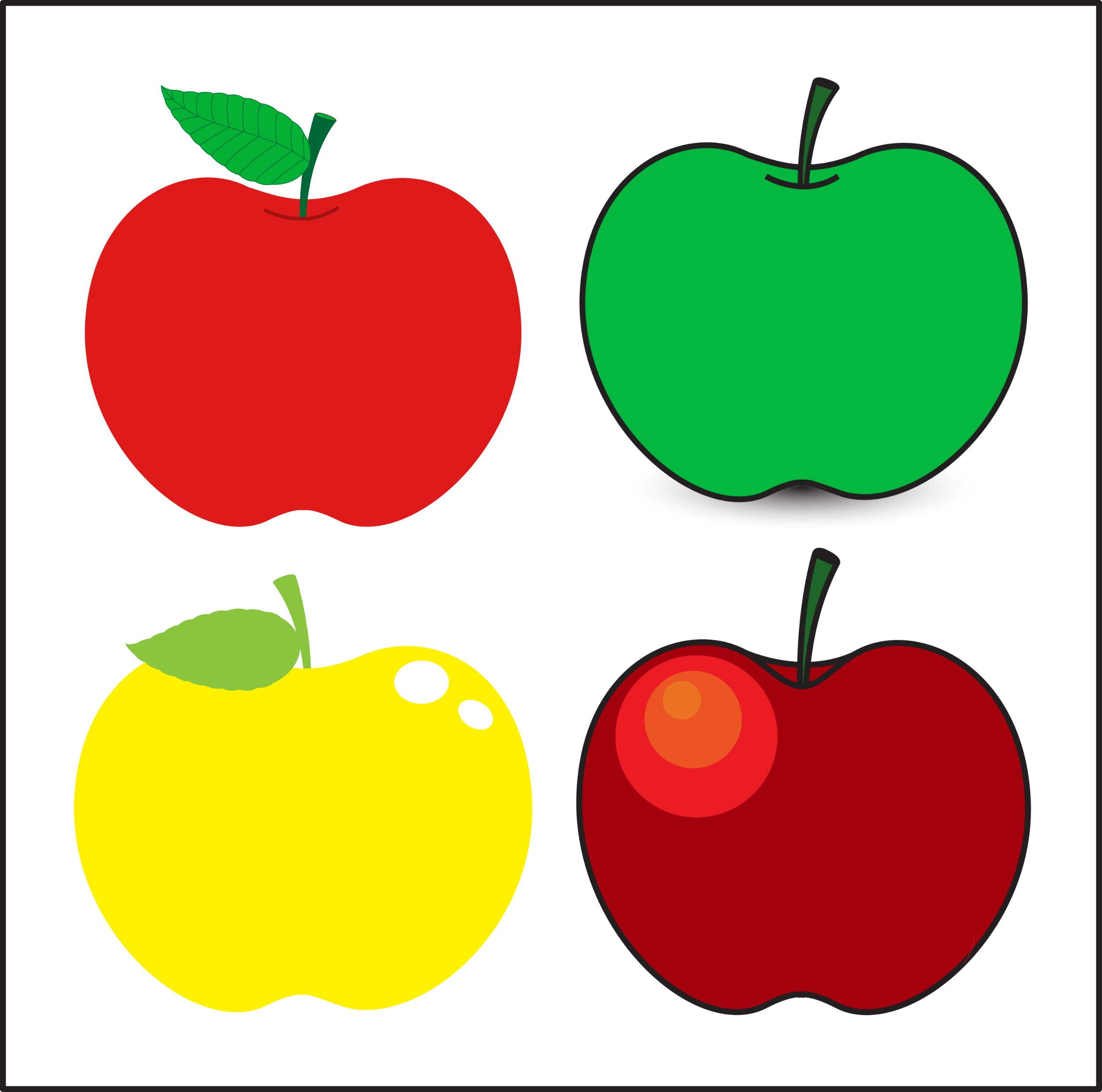 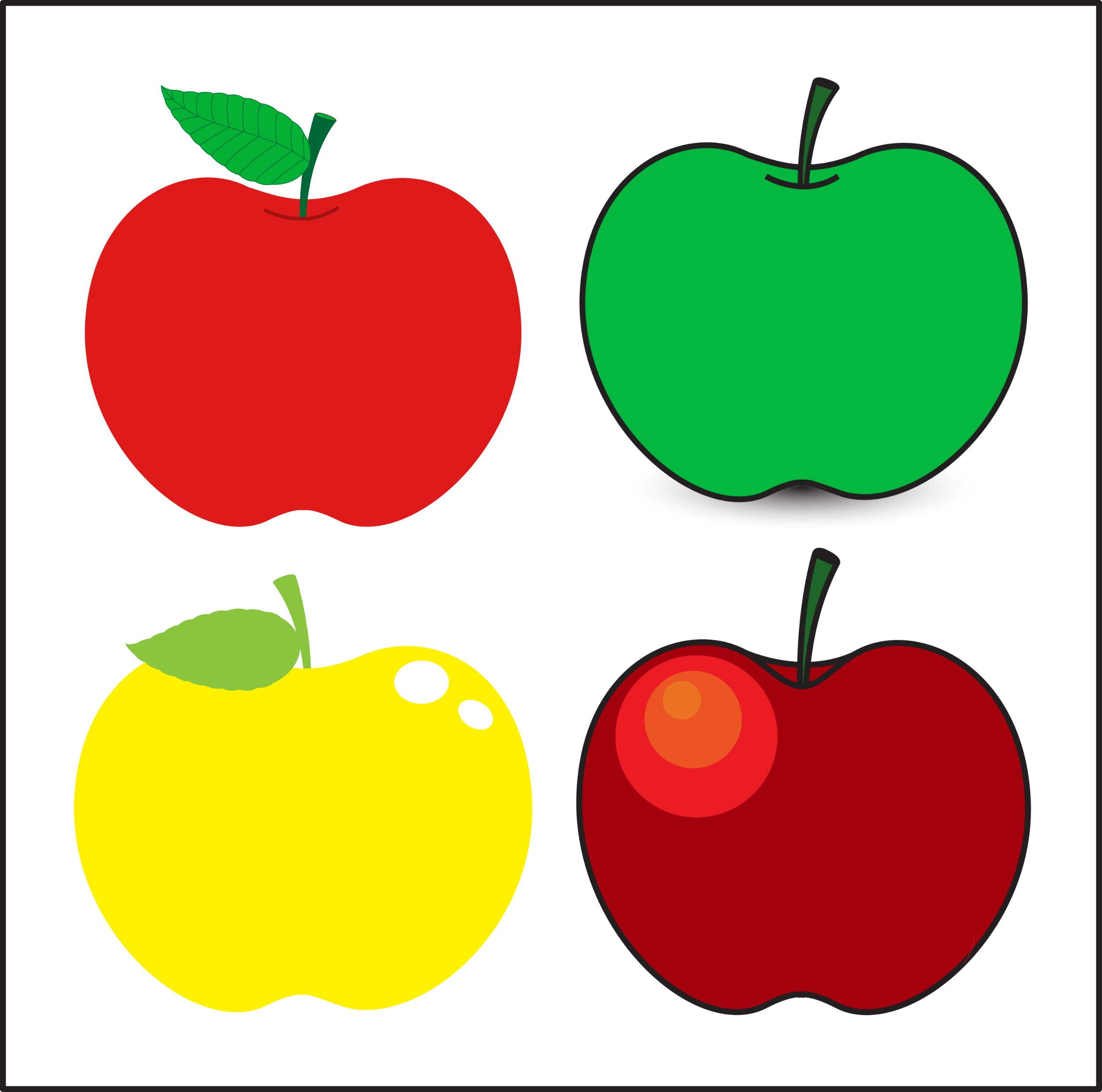 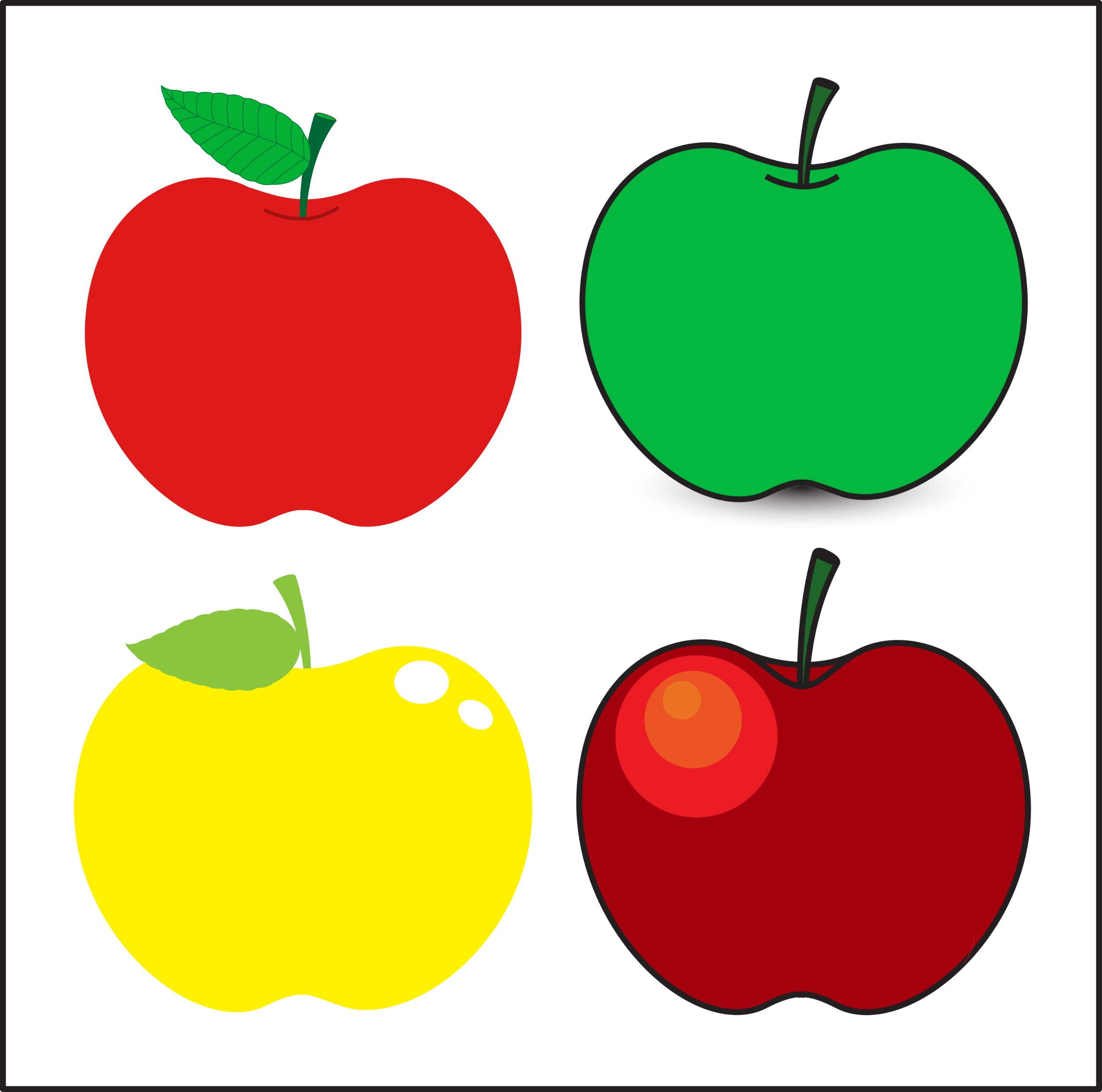 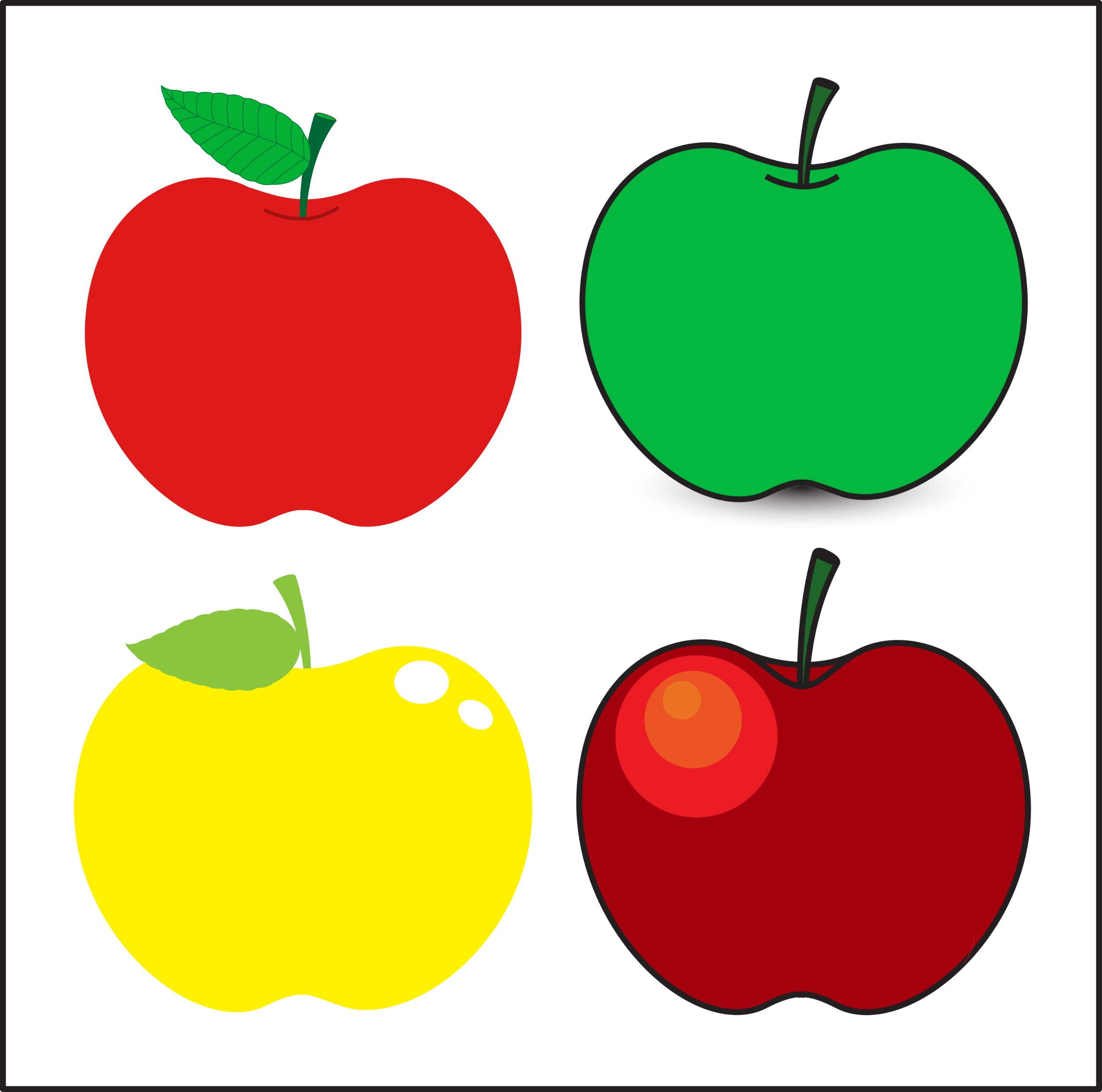 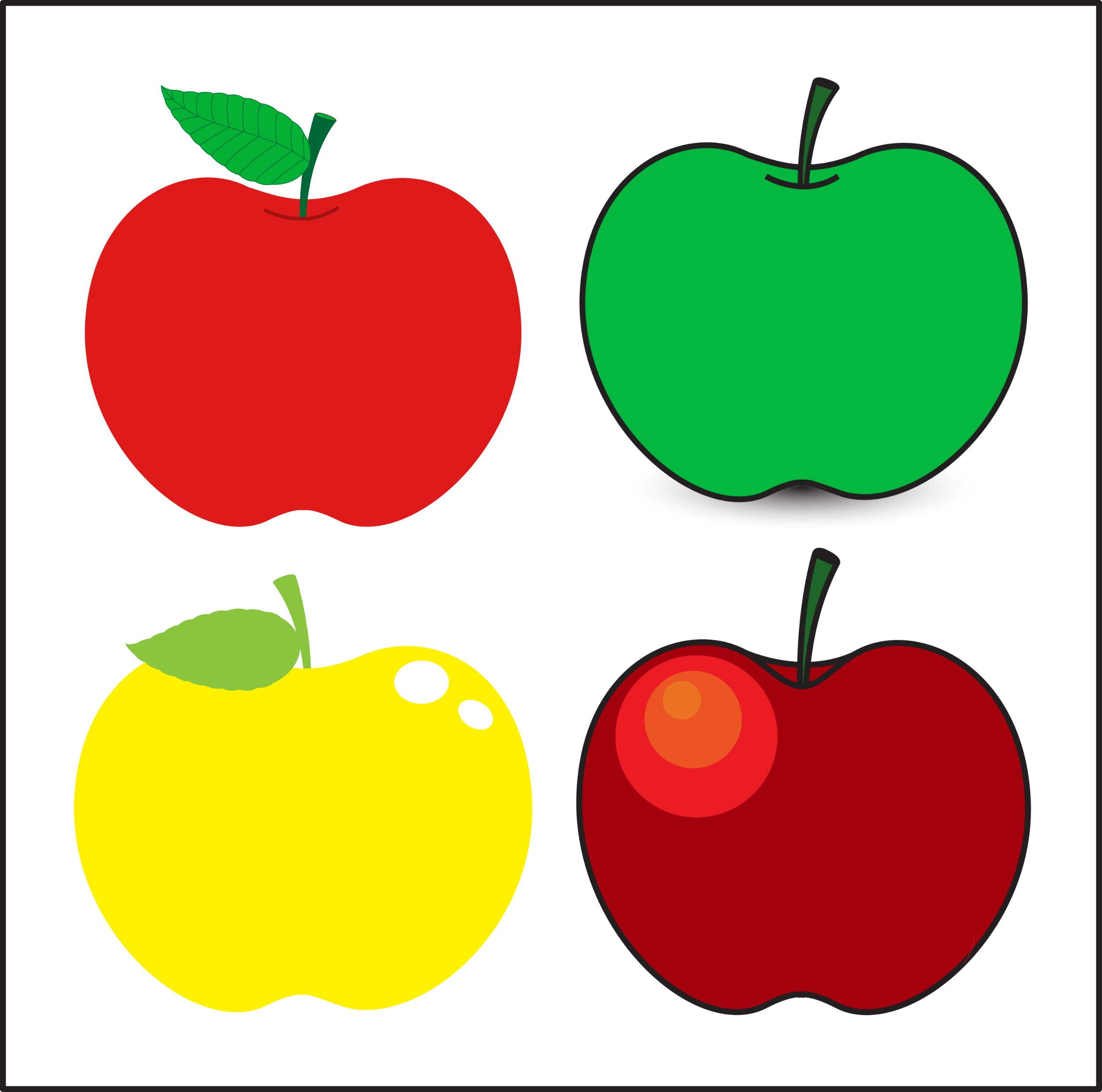 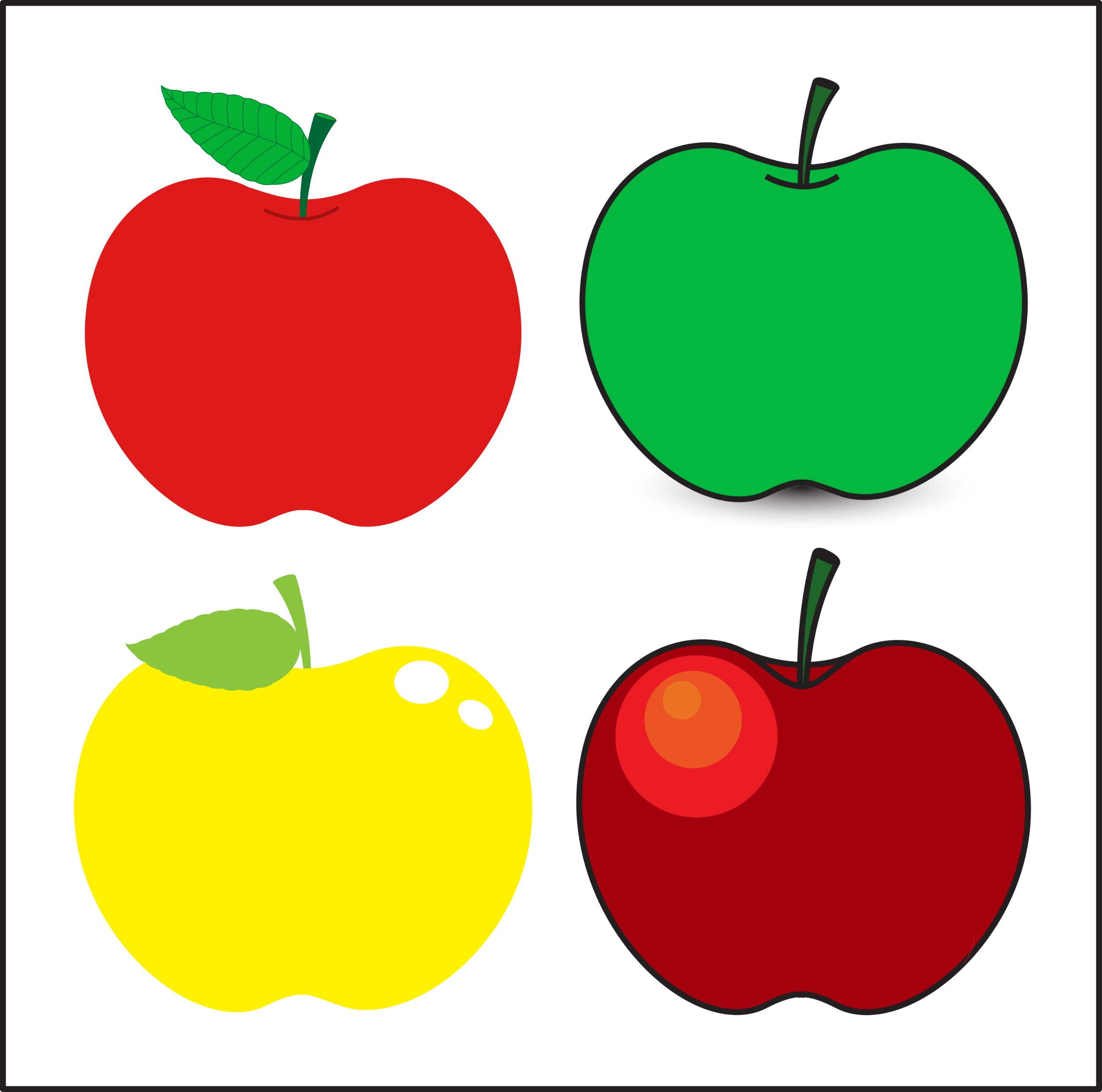 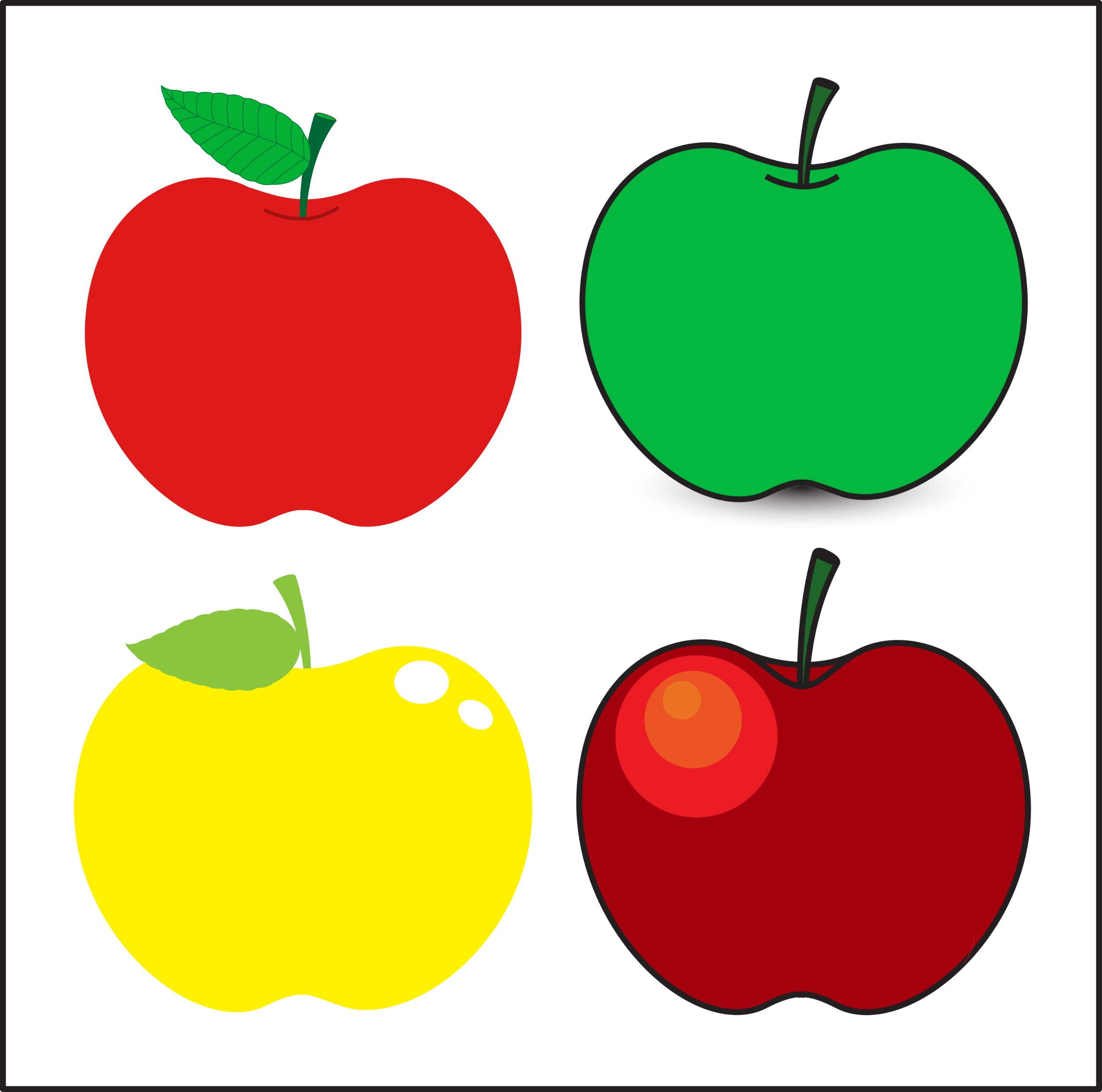 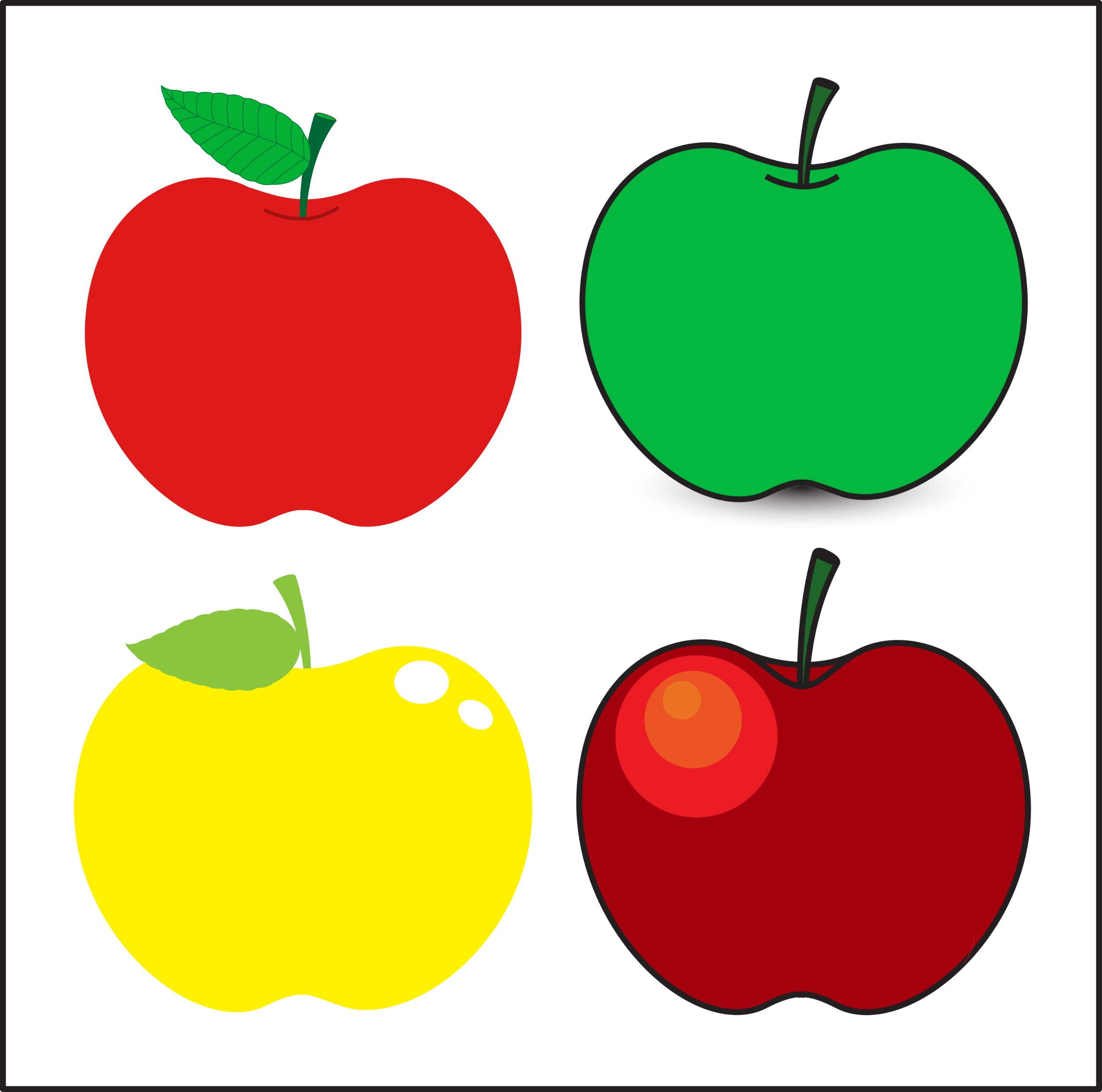 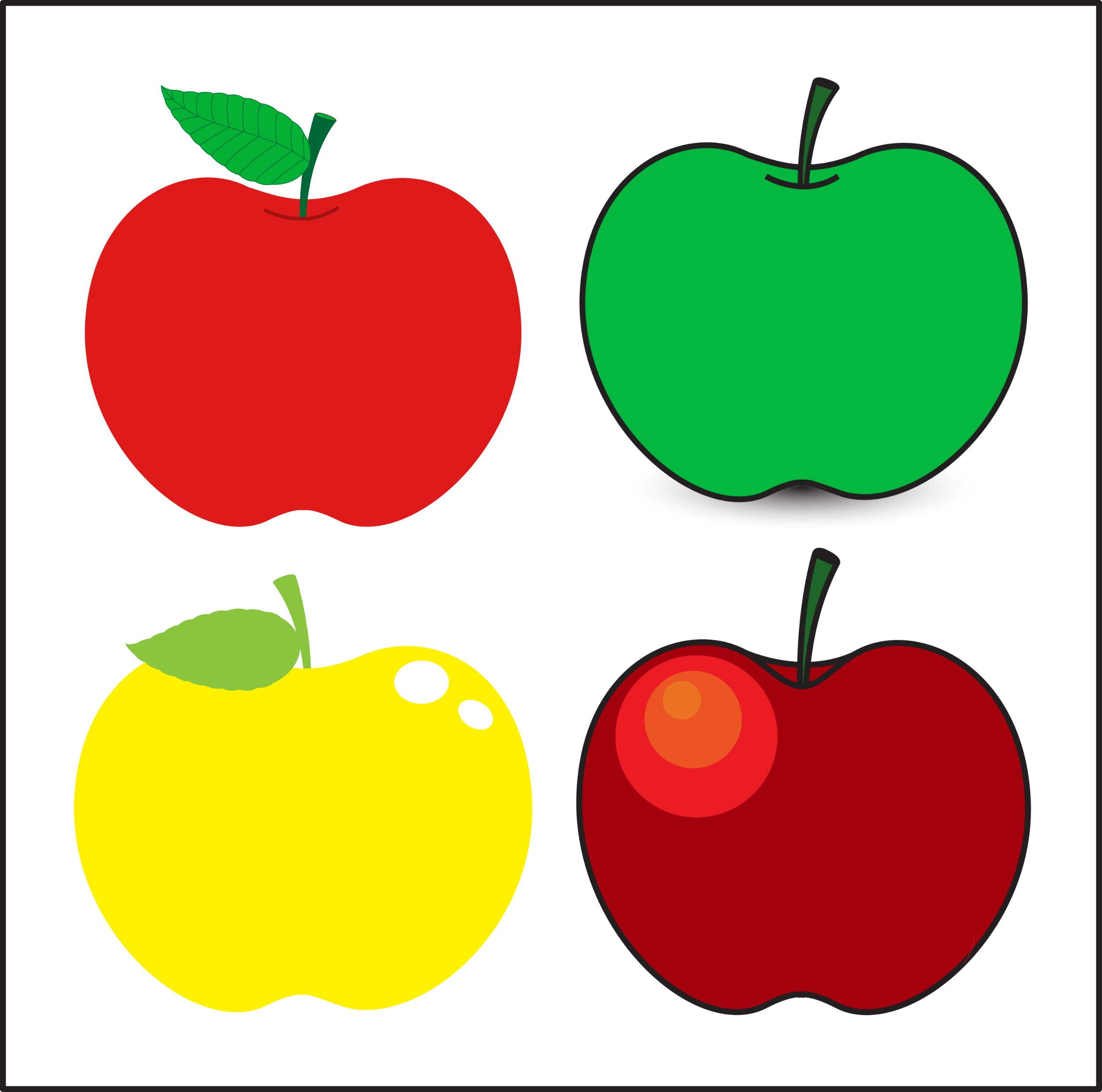 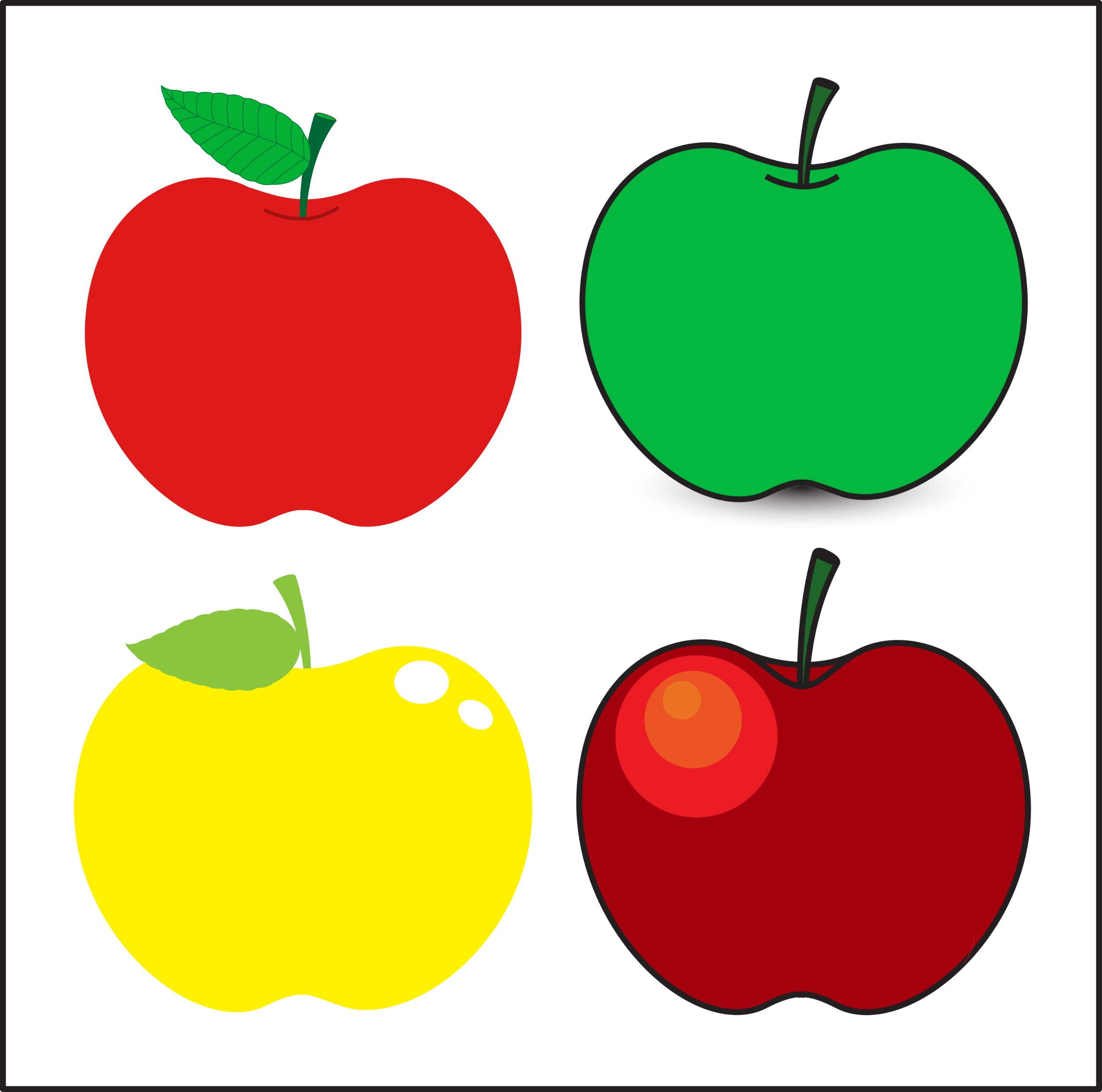 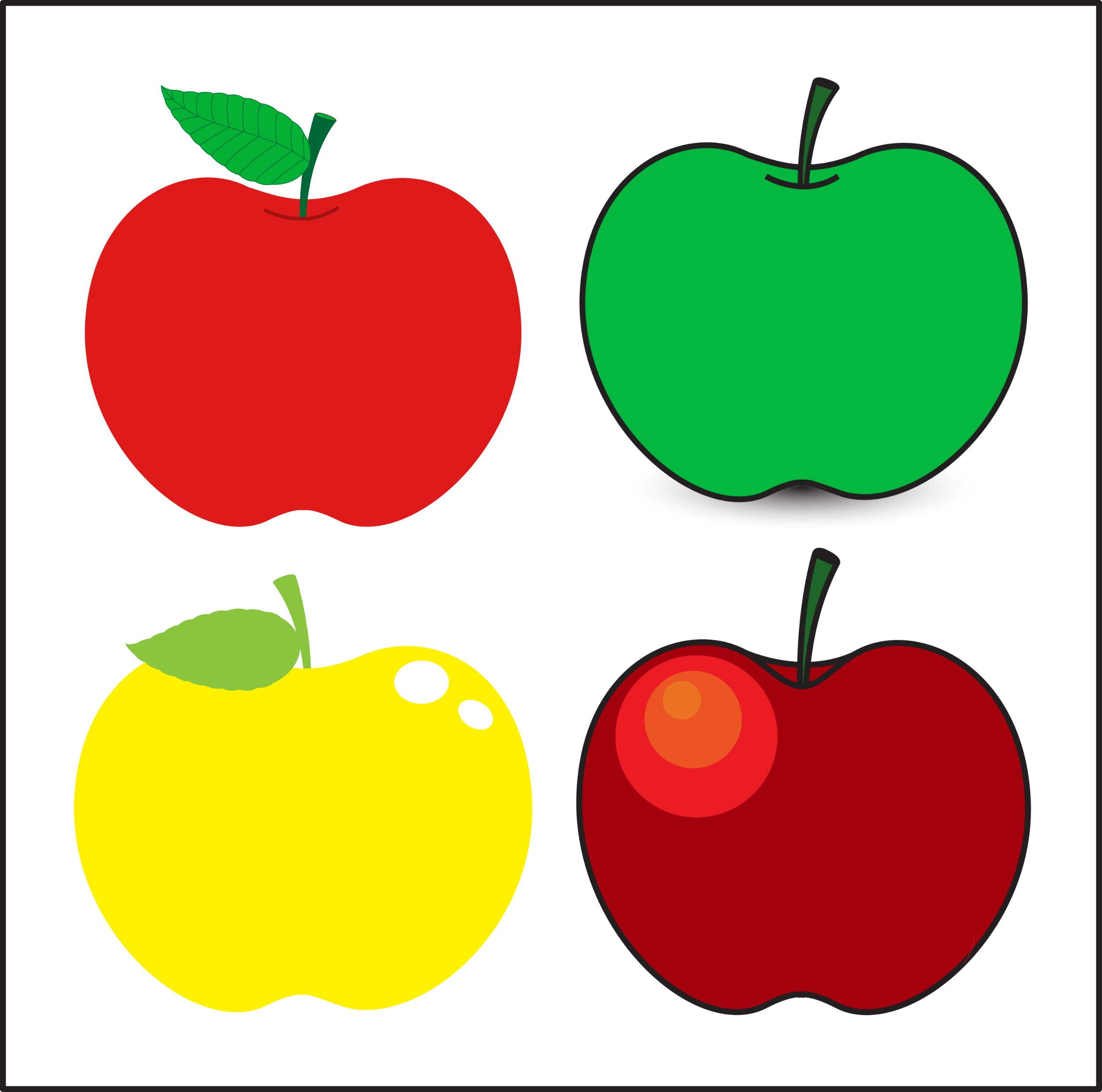 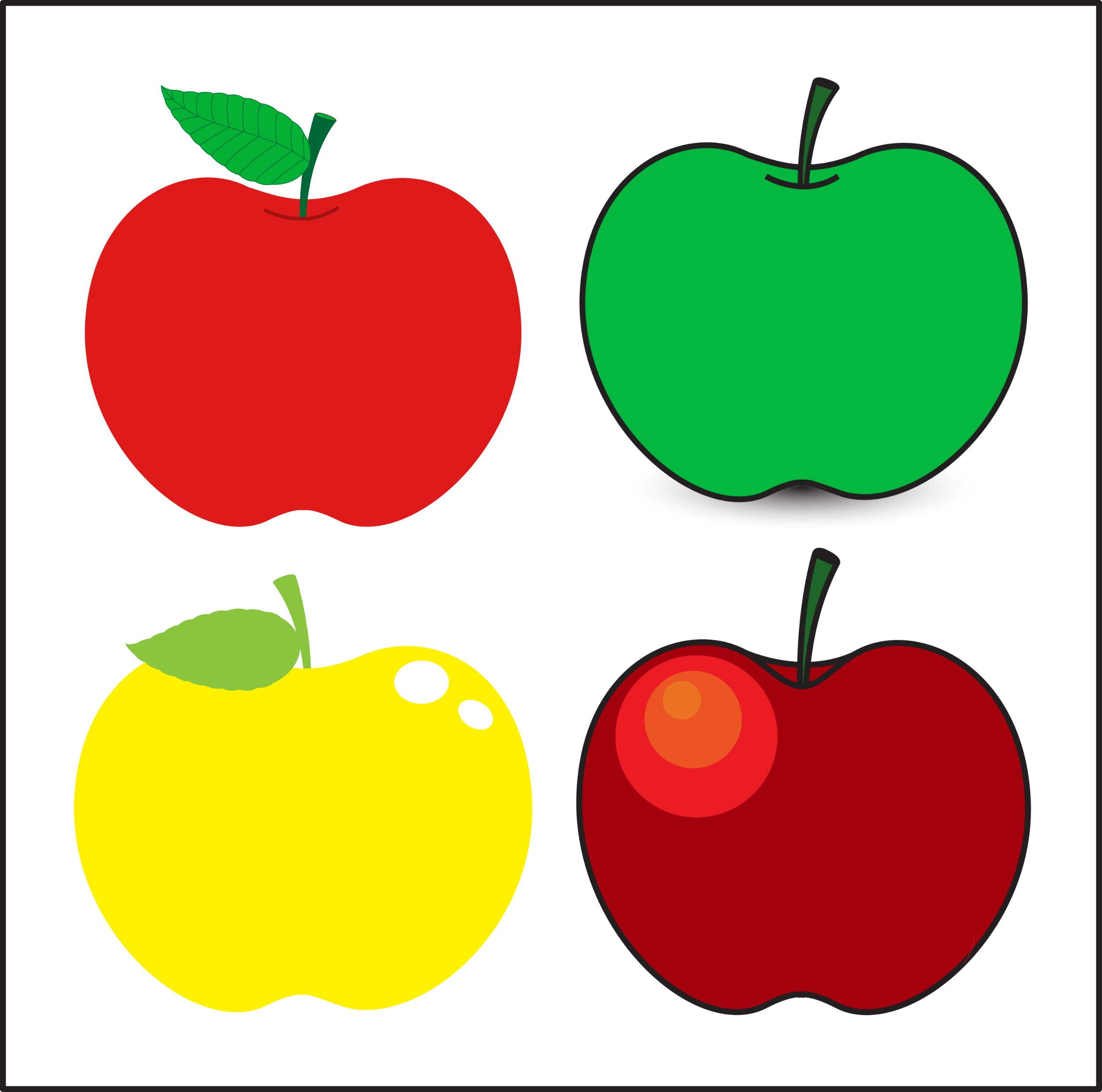 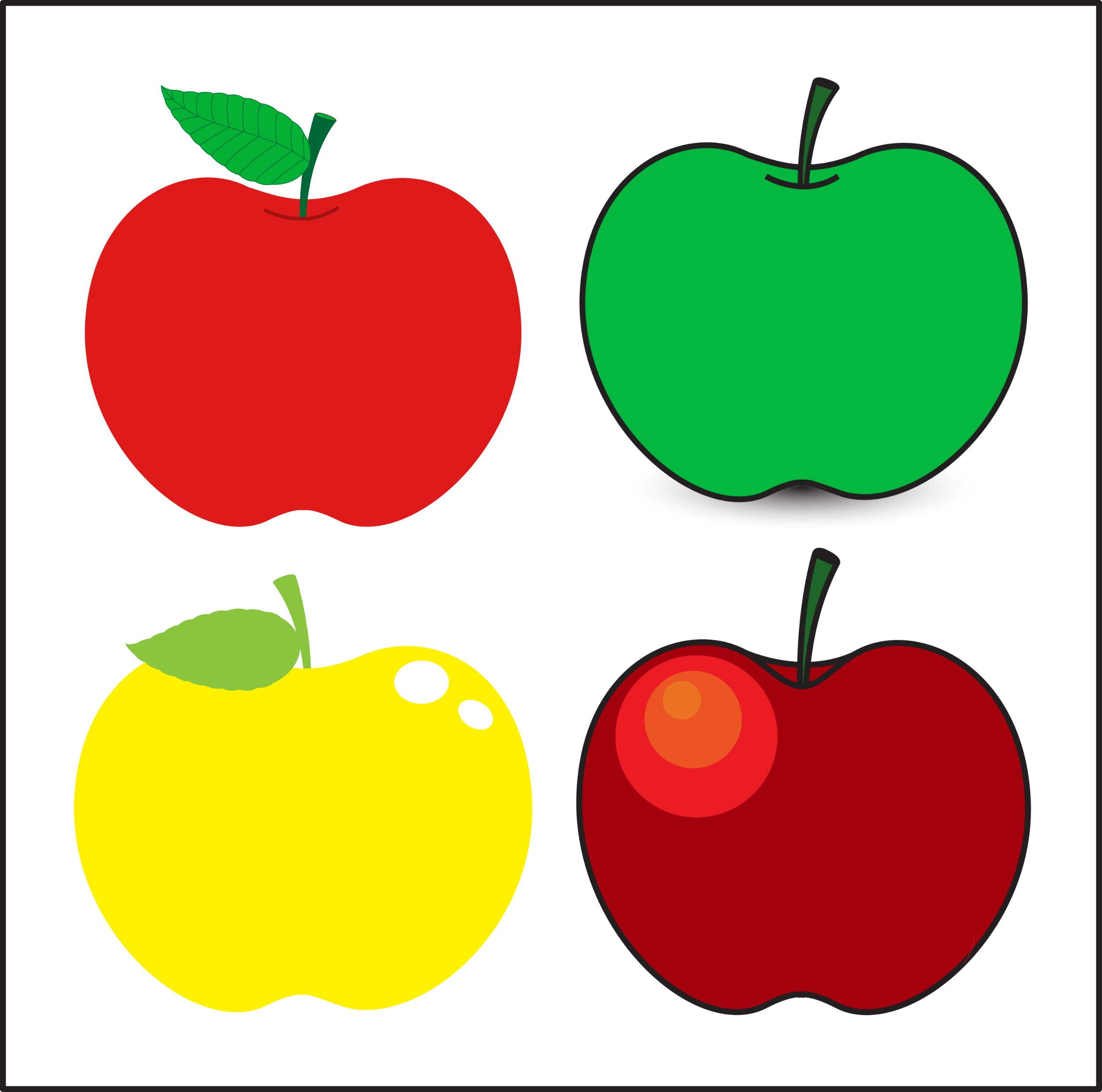 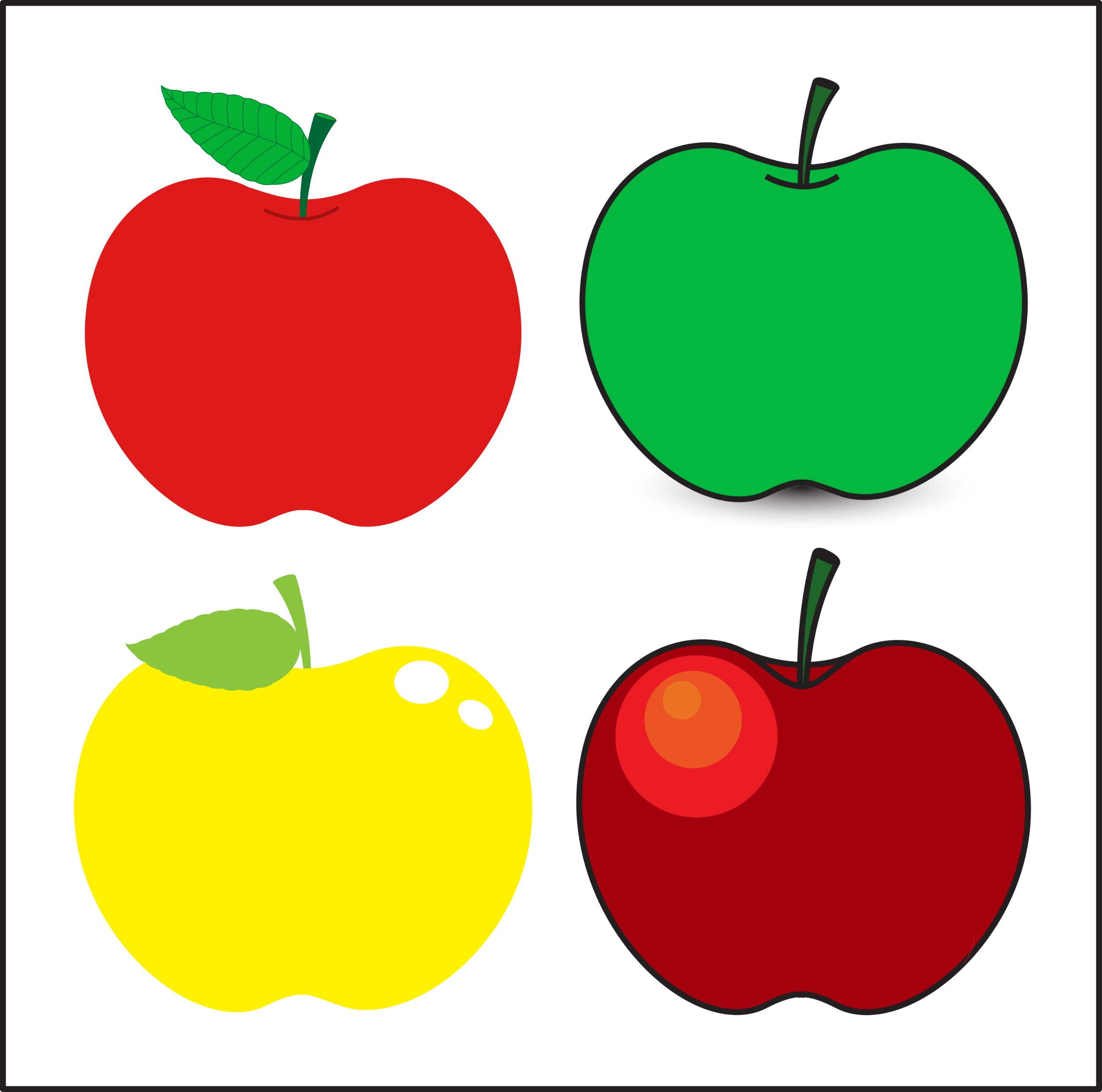 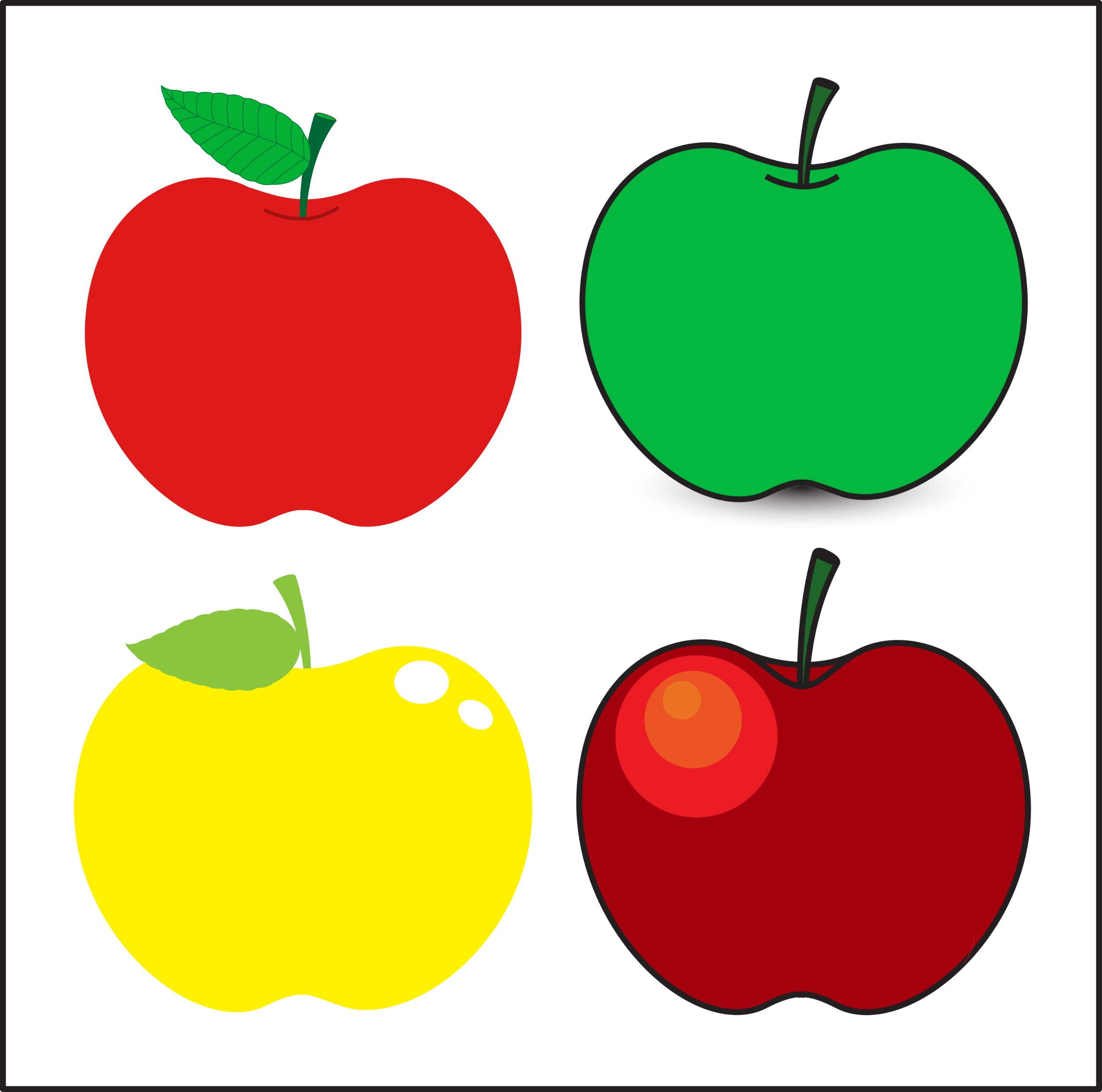 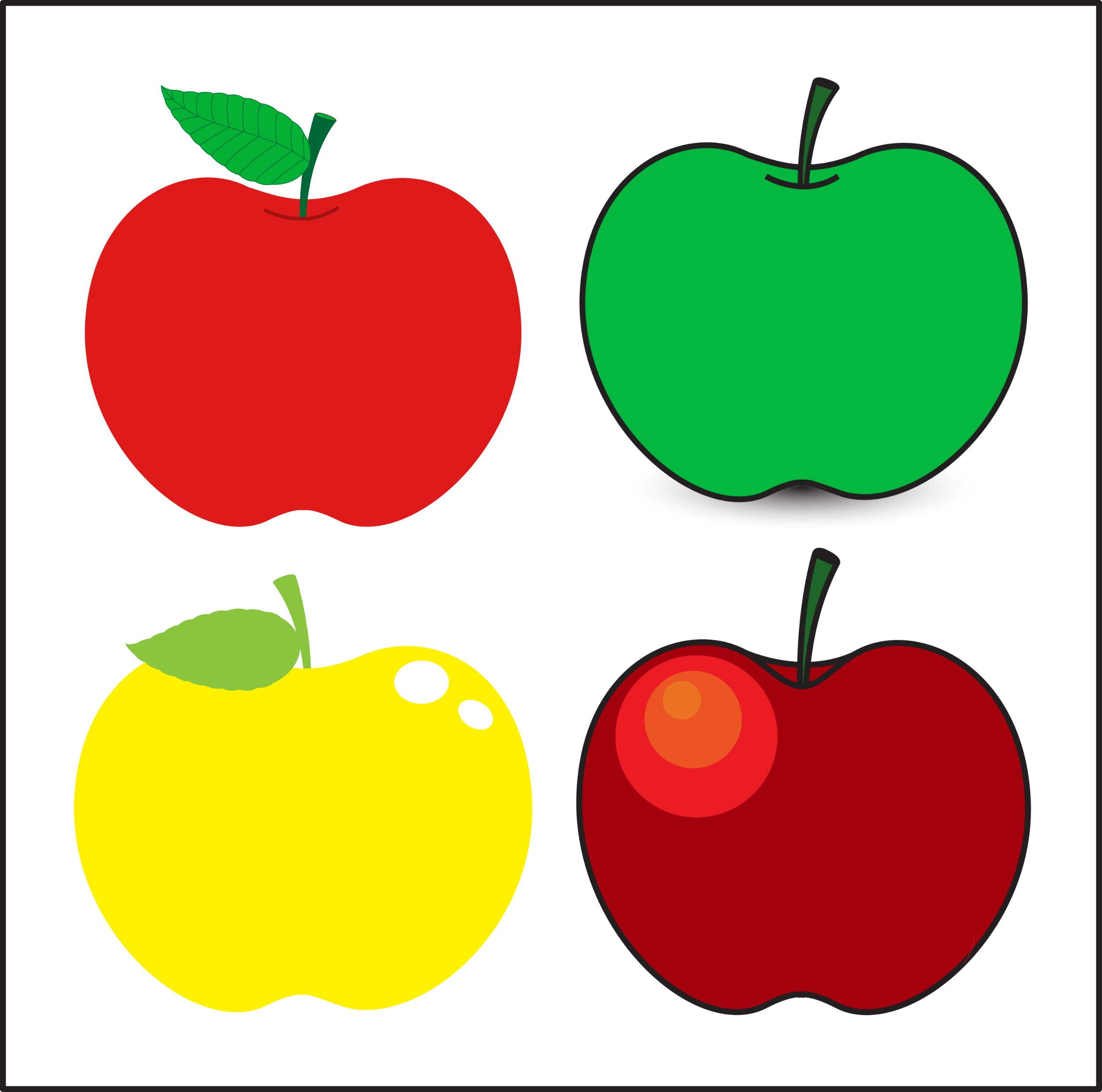 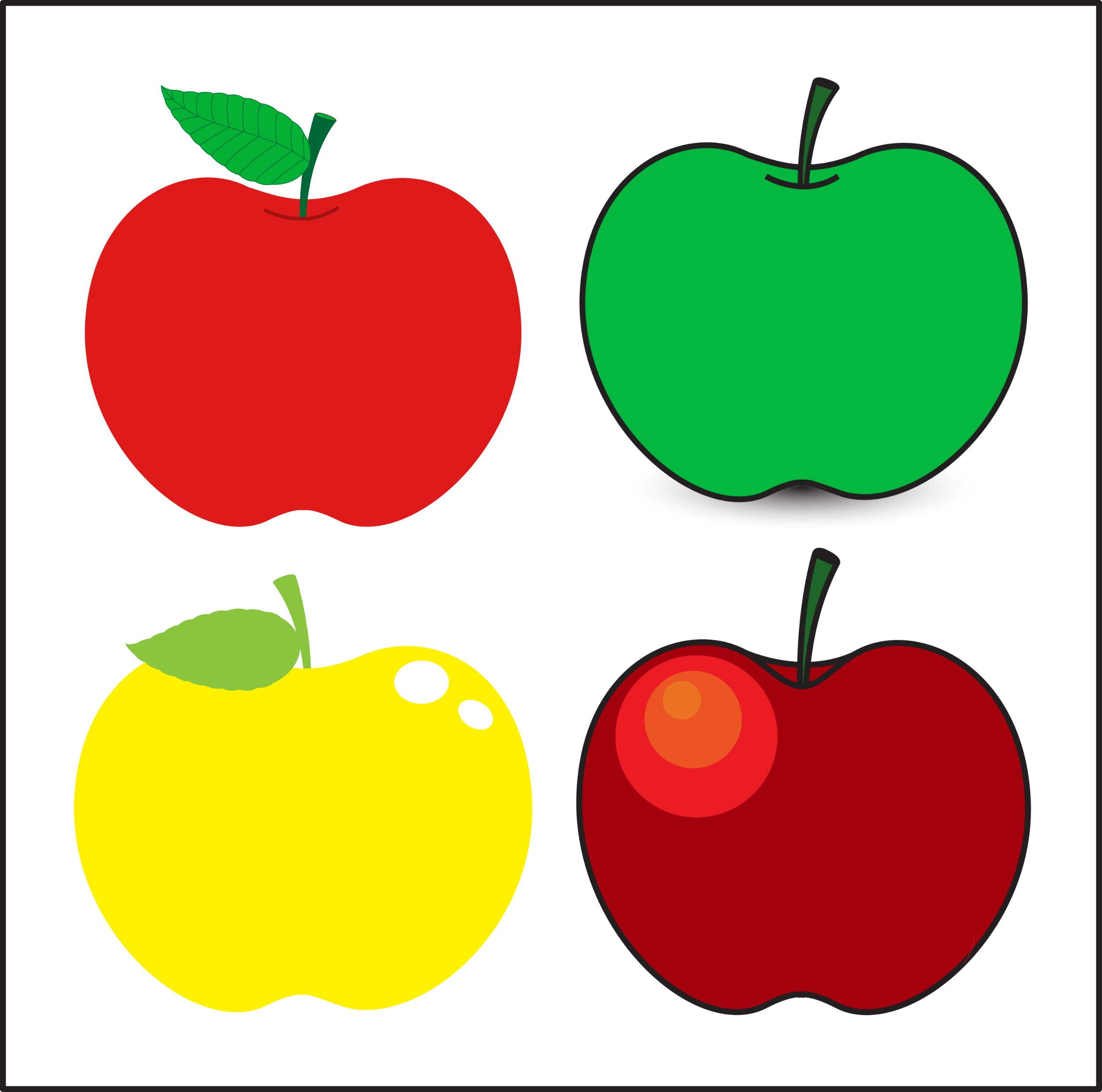 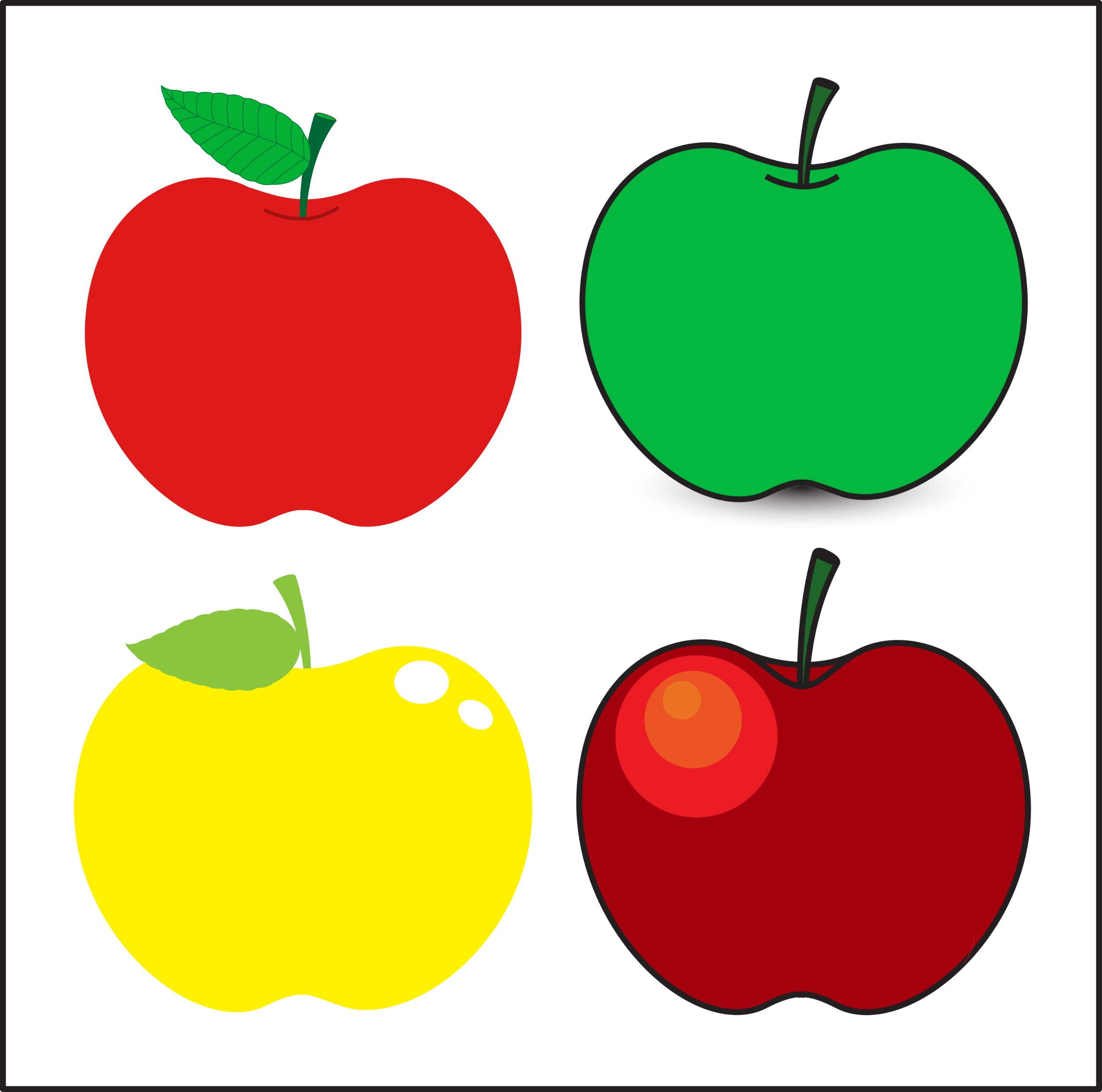 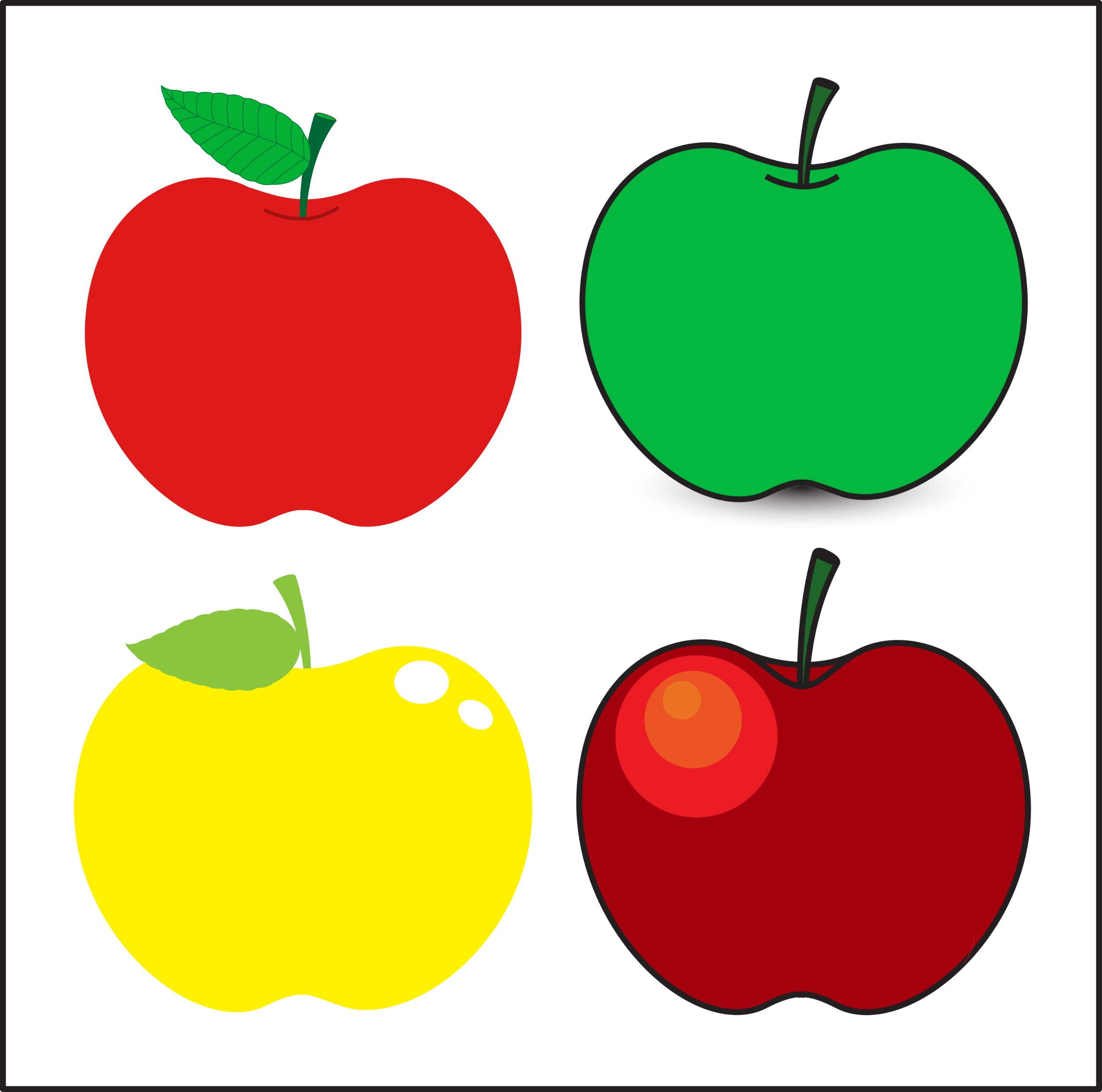 5
5
5
5
6
6
6
6
4
4
4
4
10
10
10
10
7
7
7
7
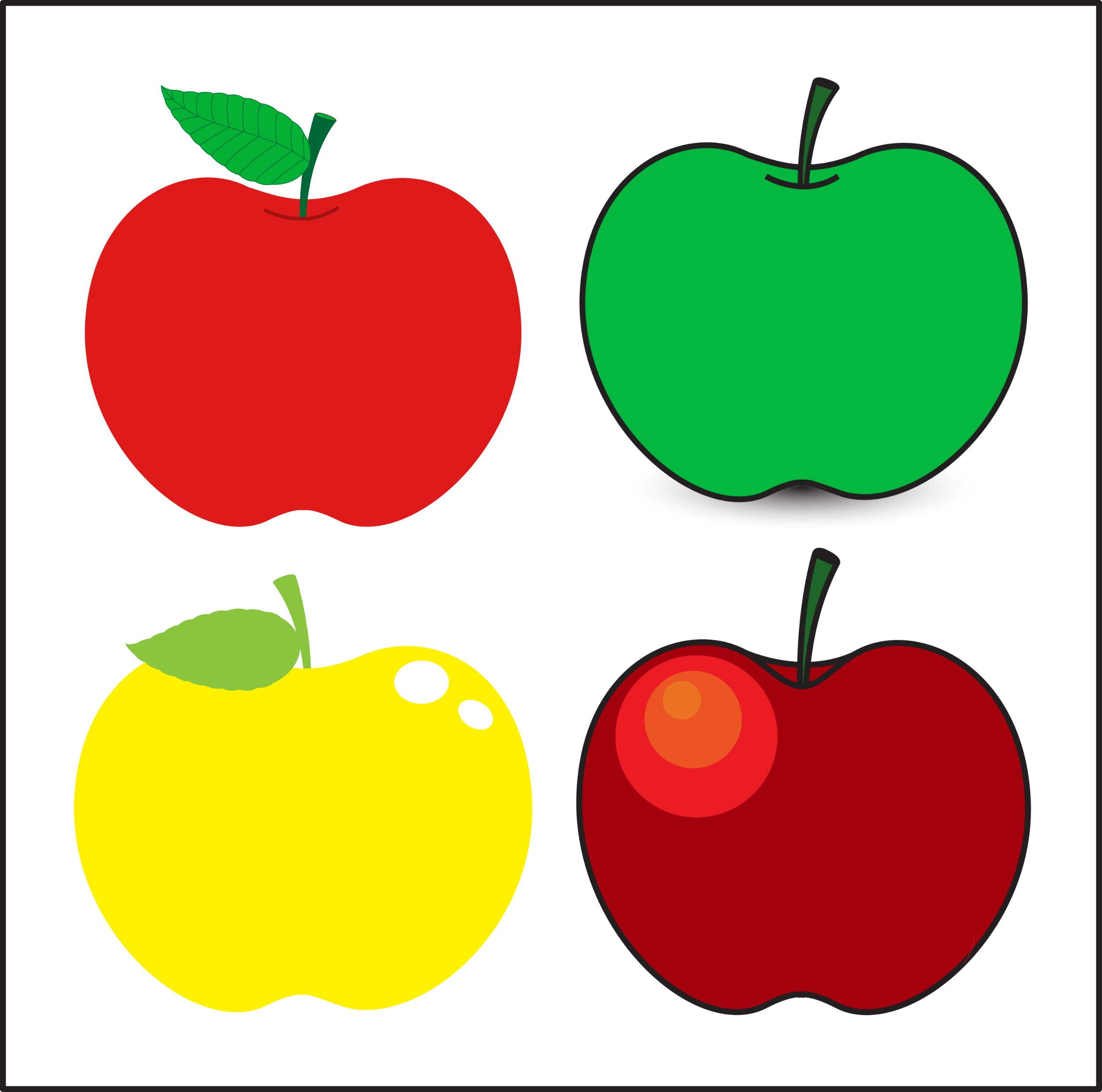 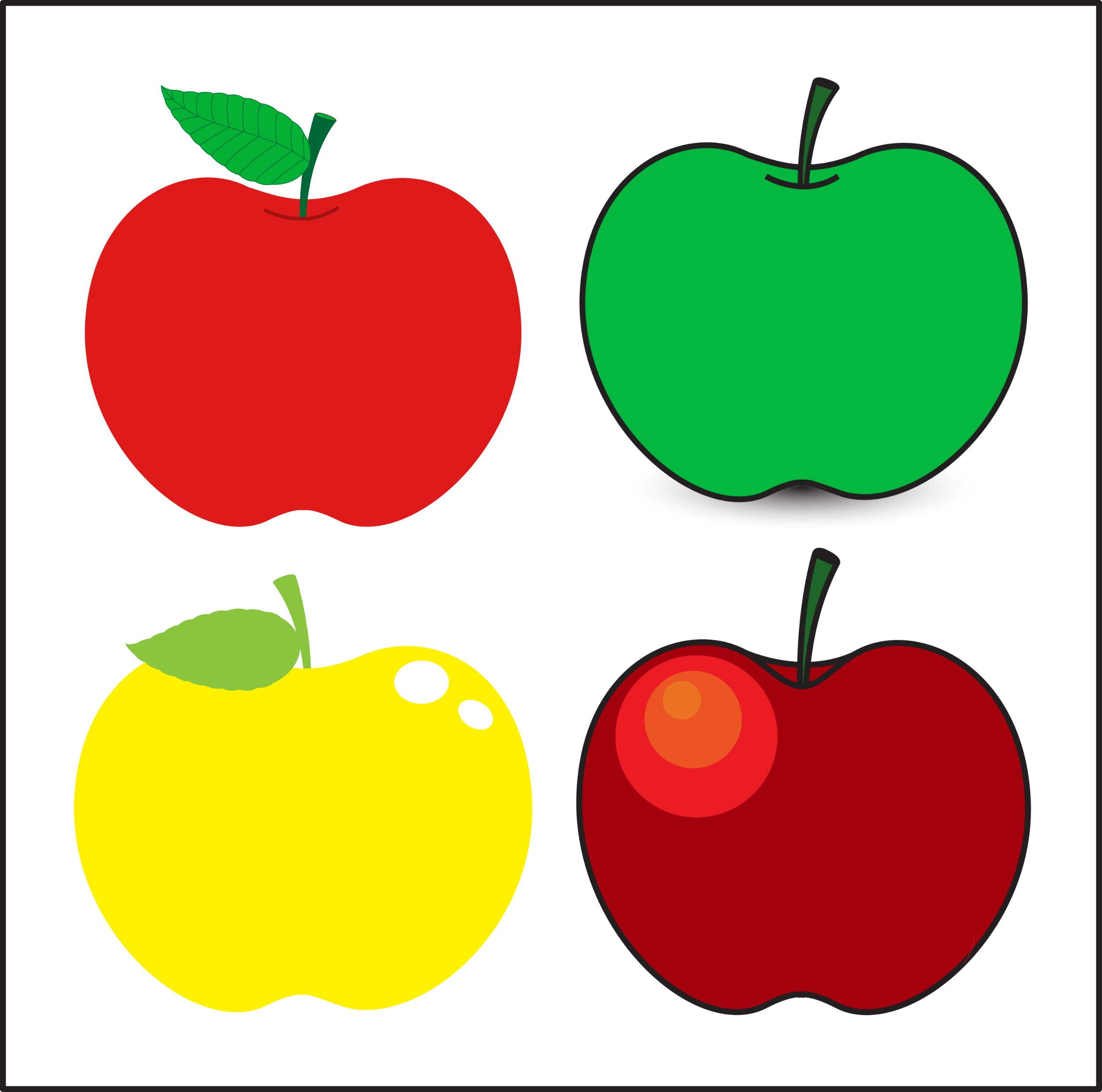 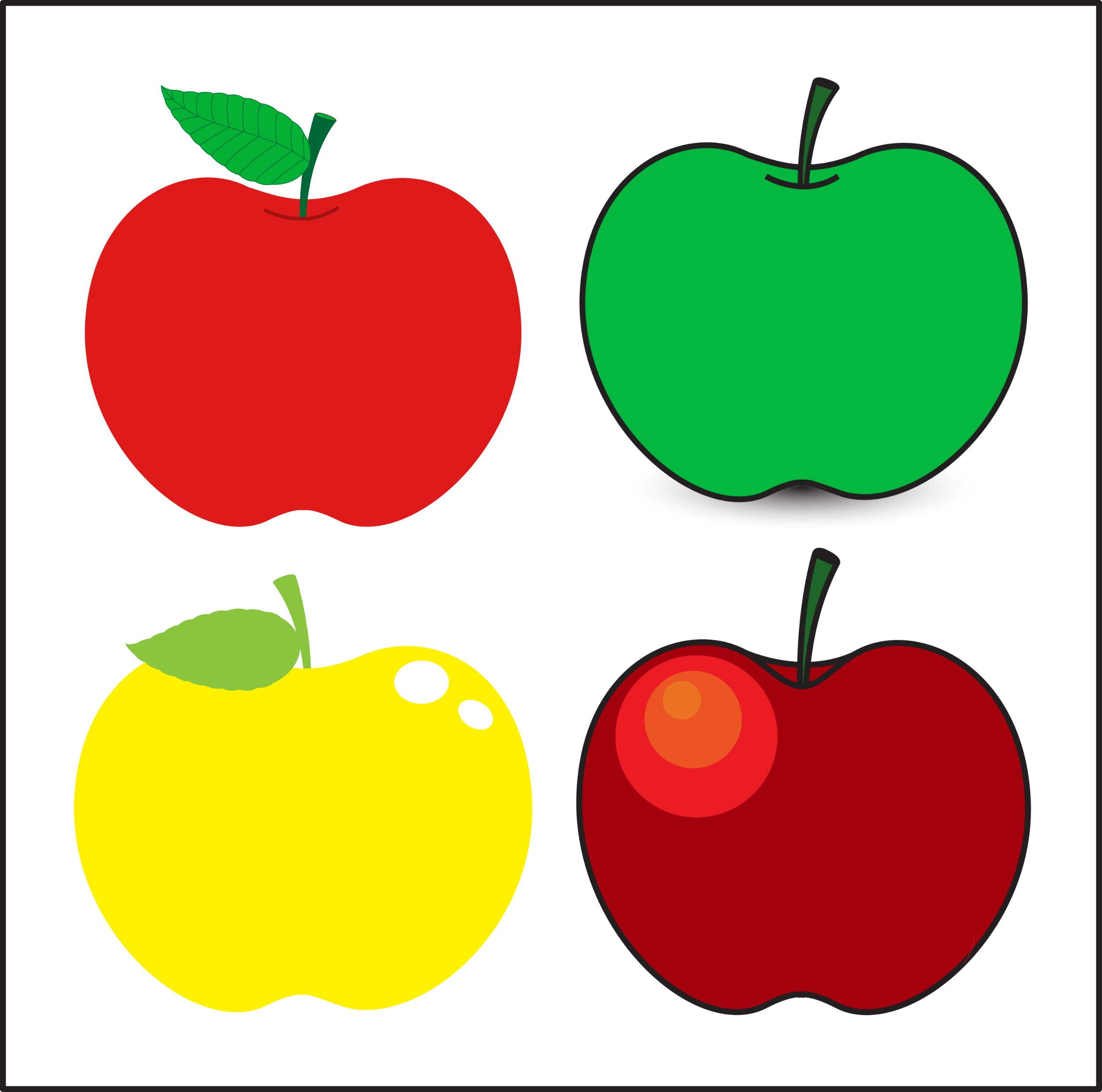 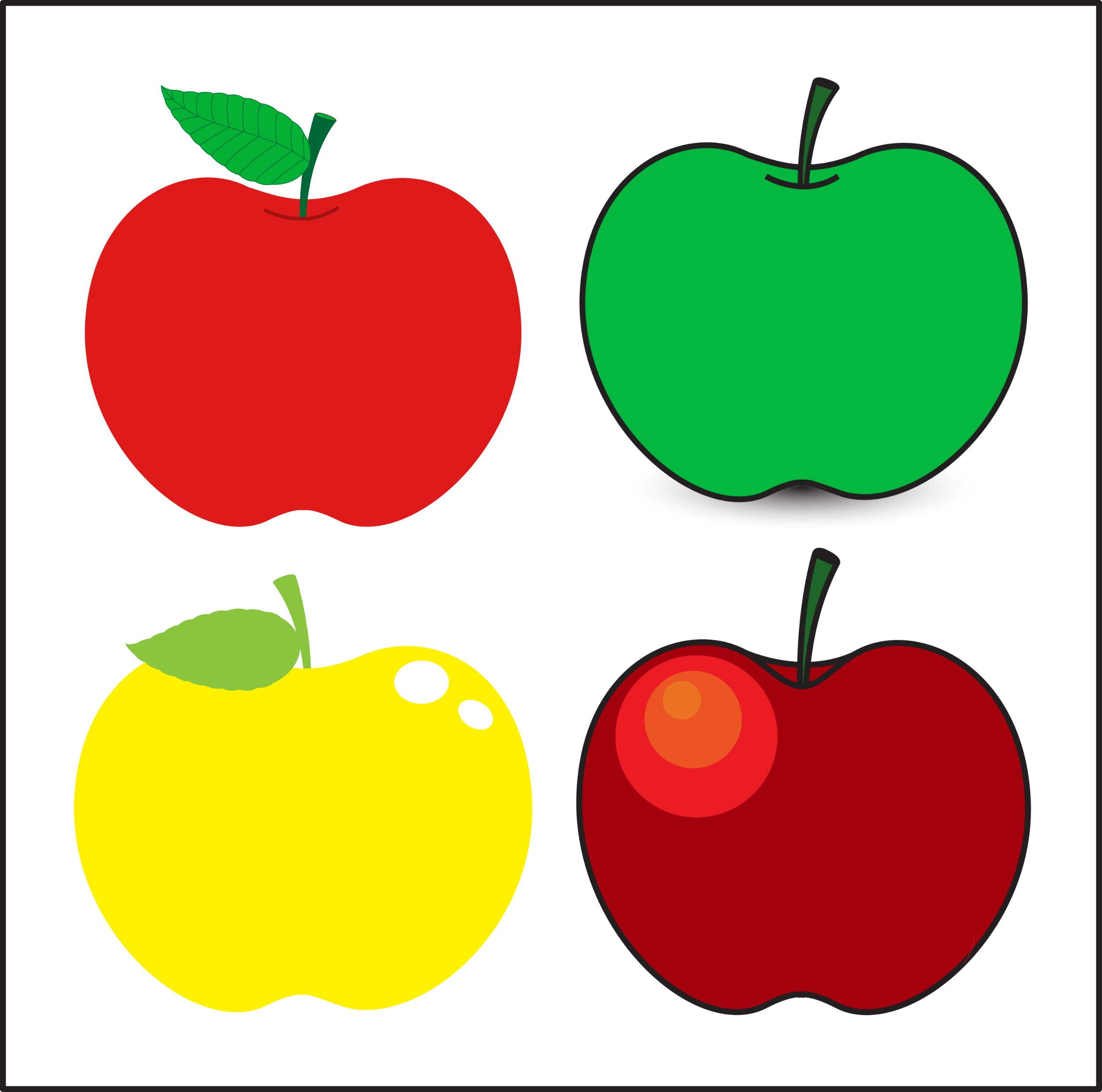 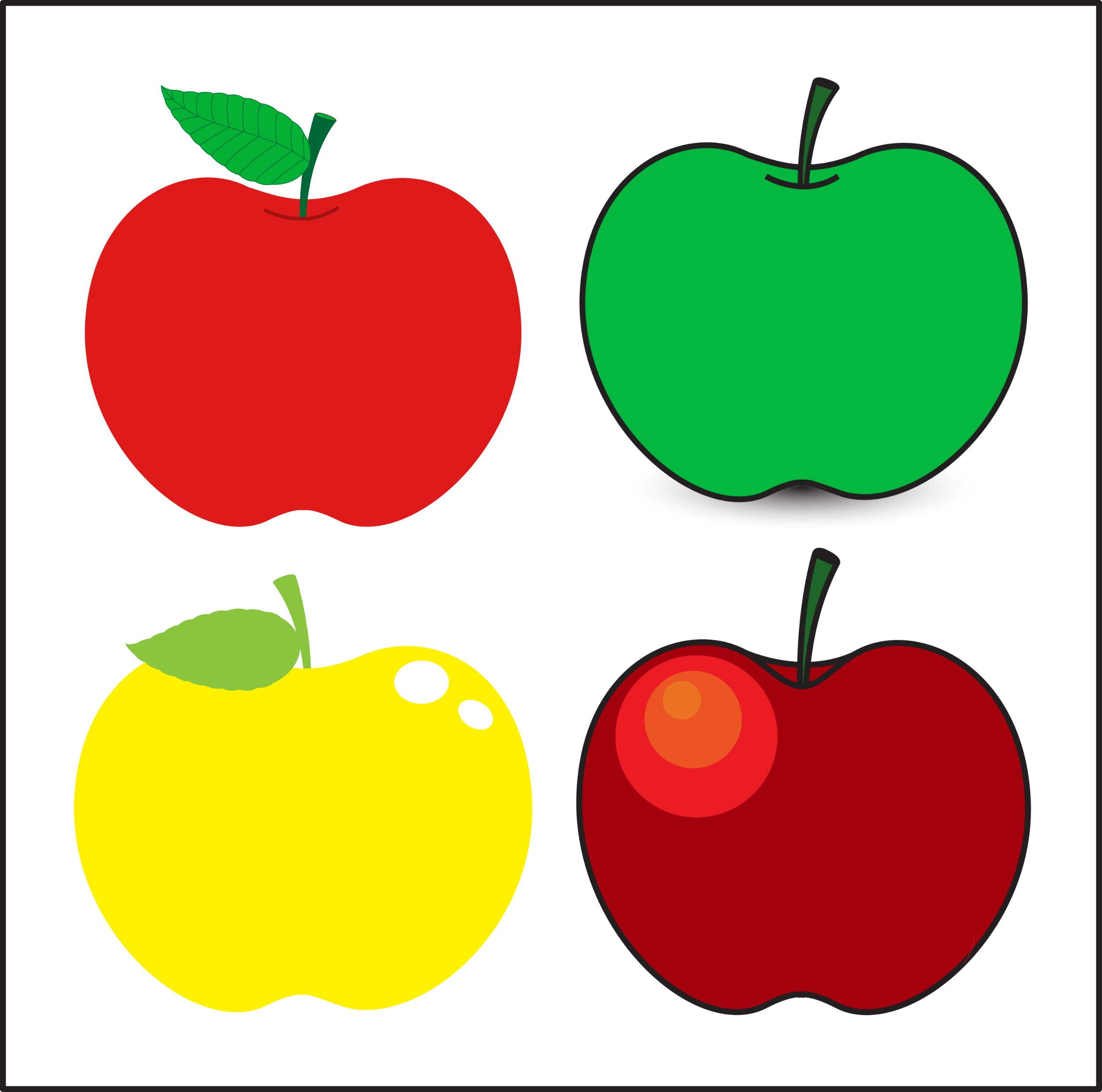 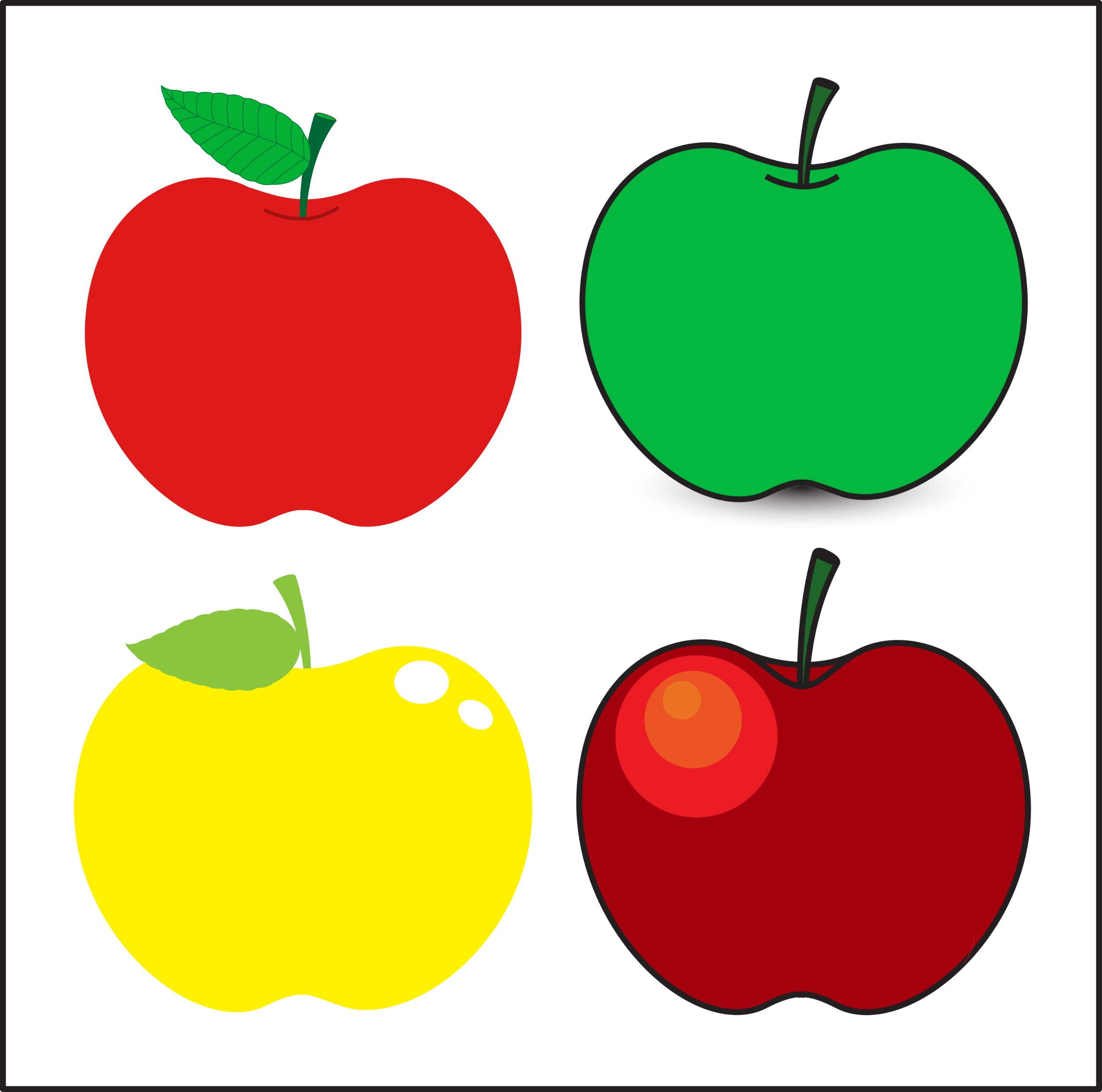 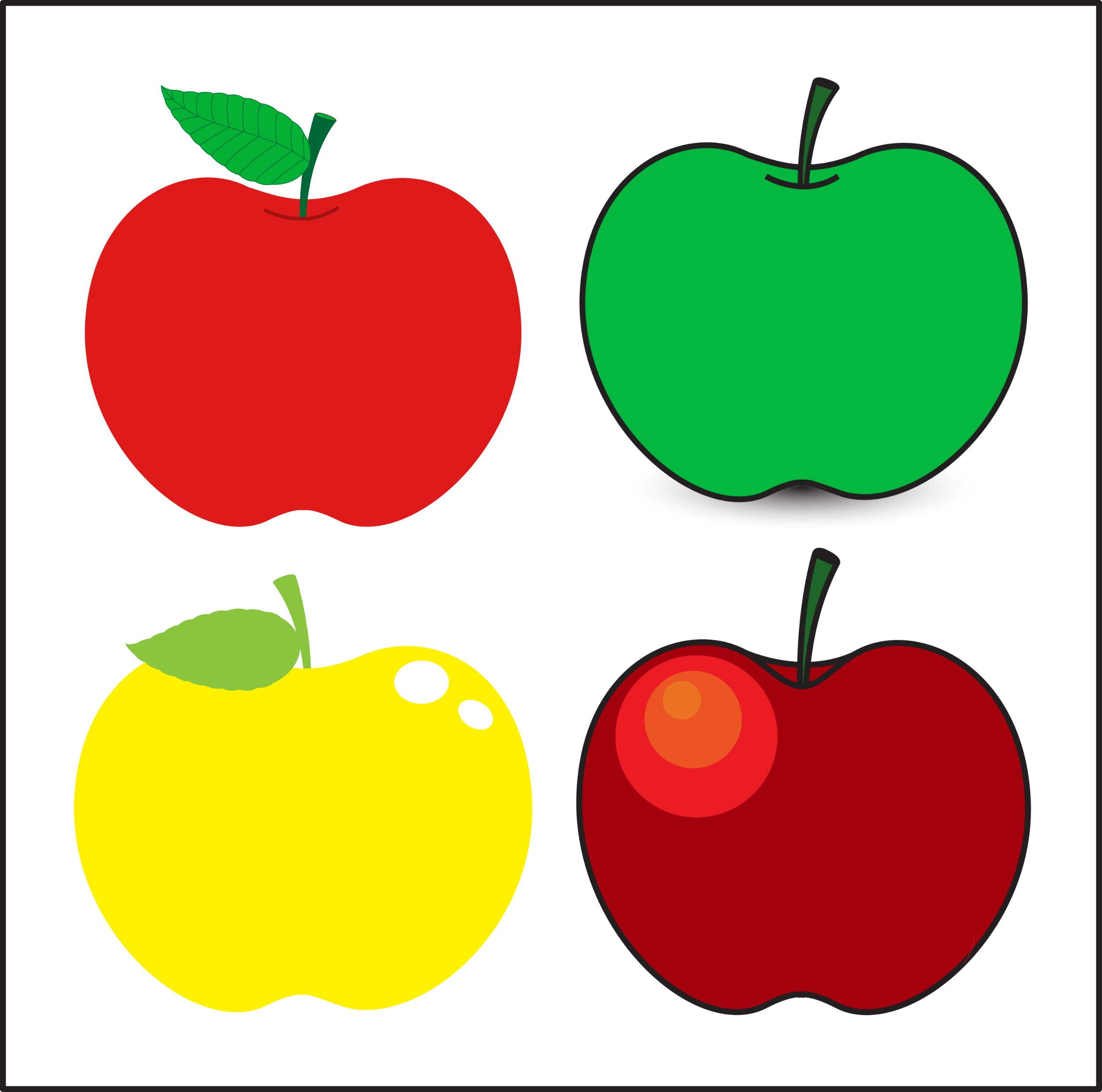 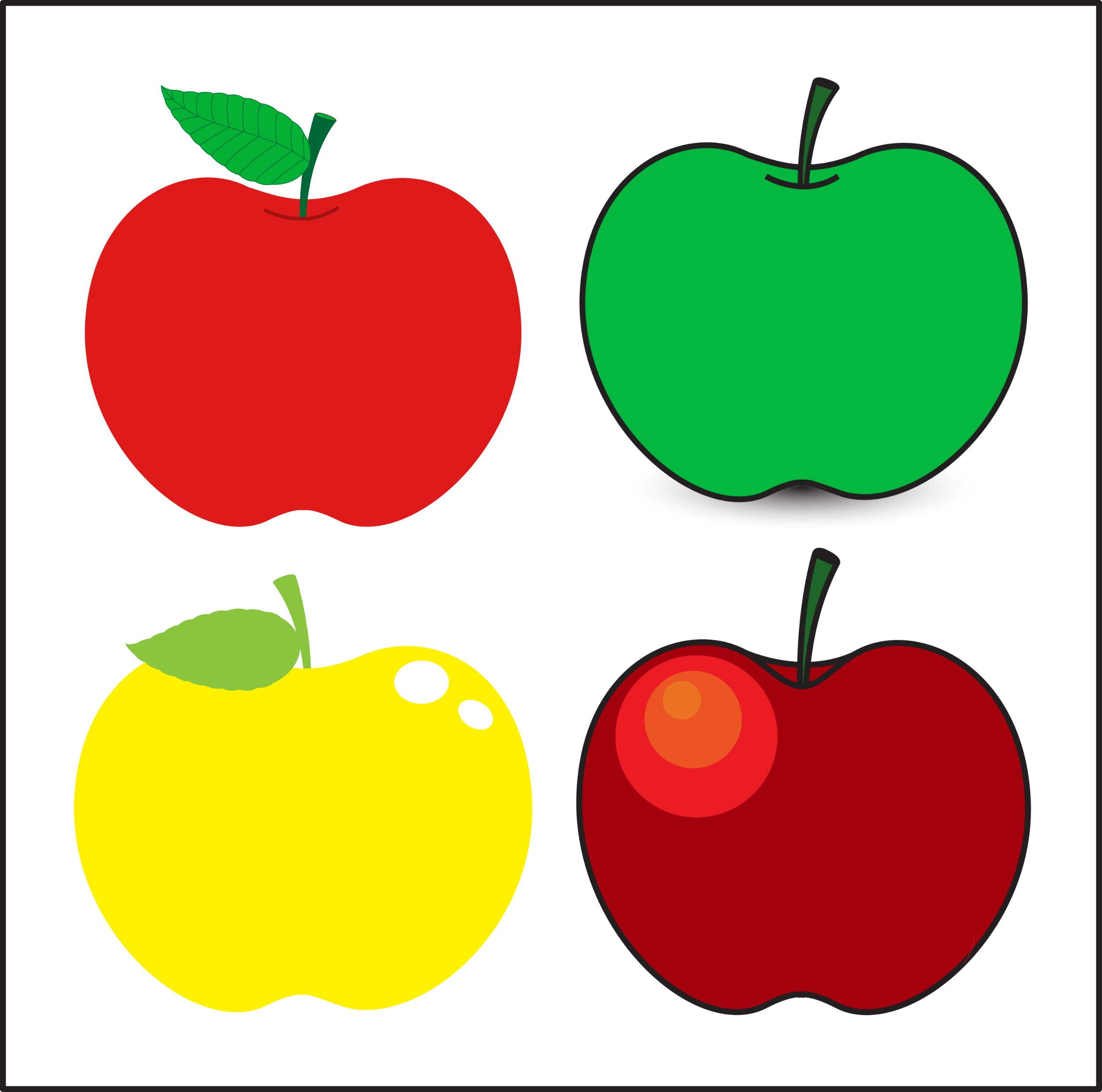 8
8
8
8
9
9
9
9
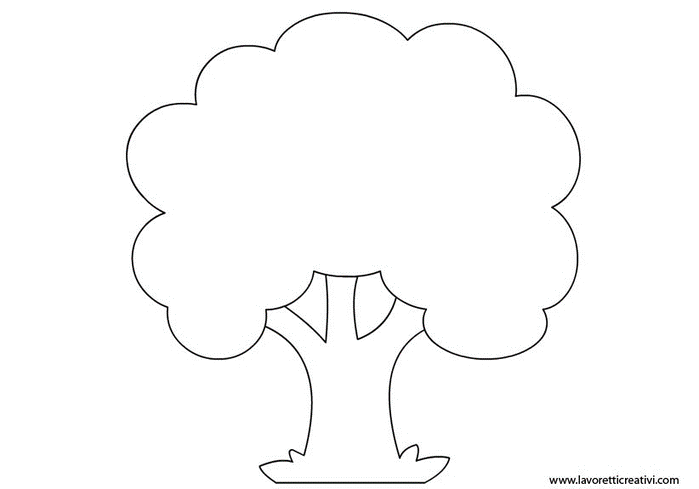 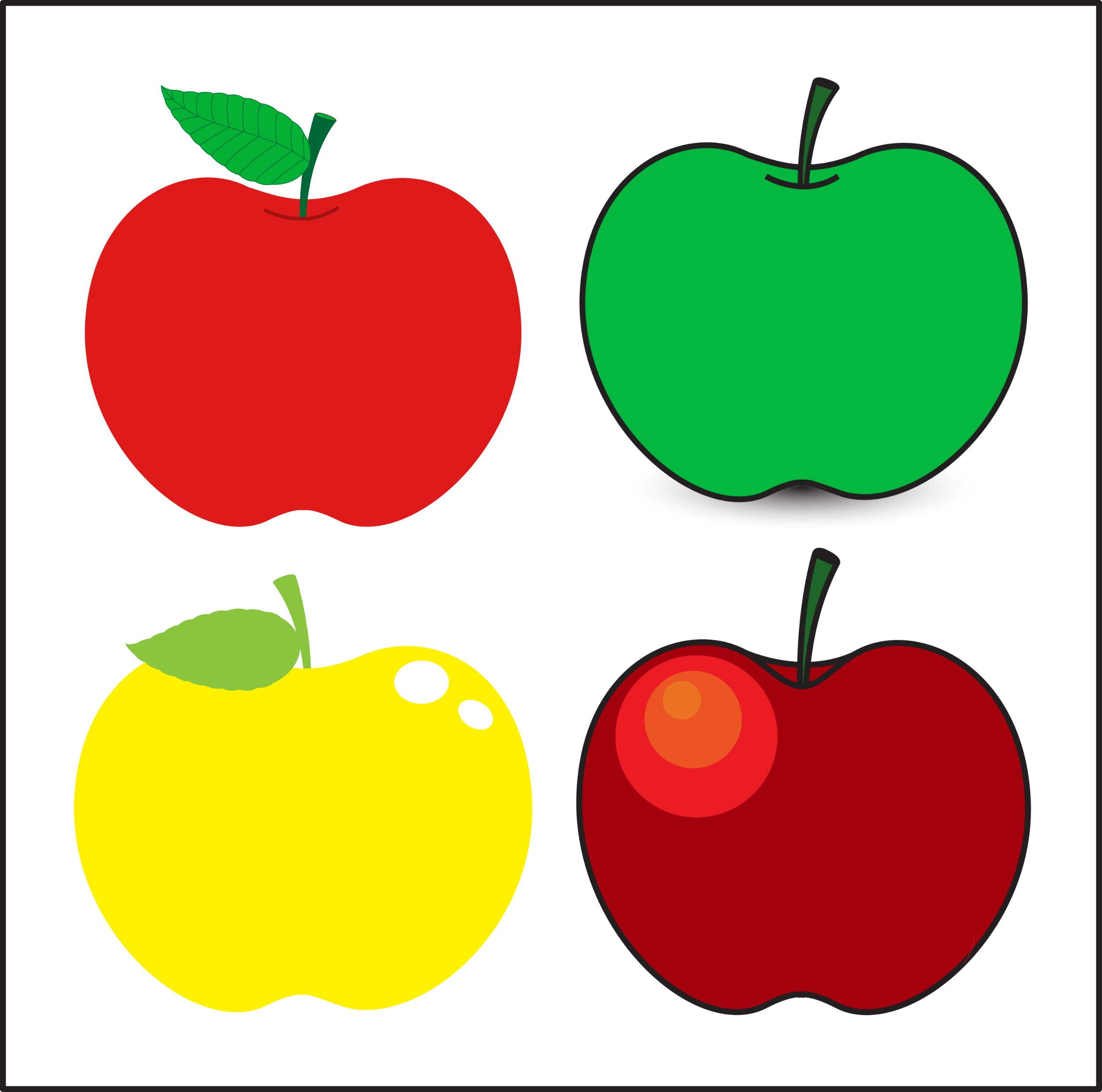 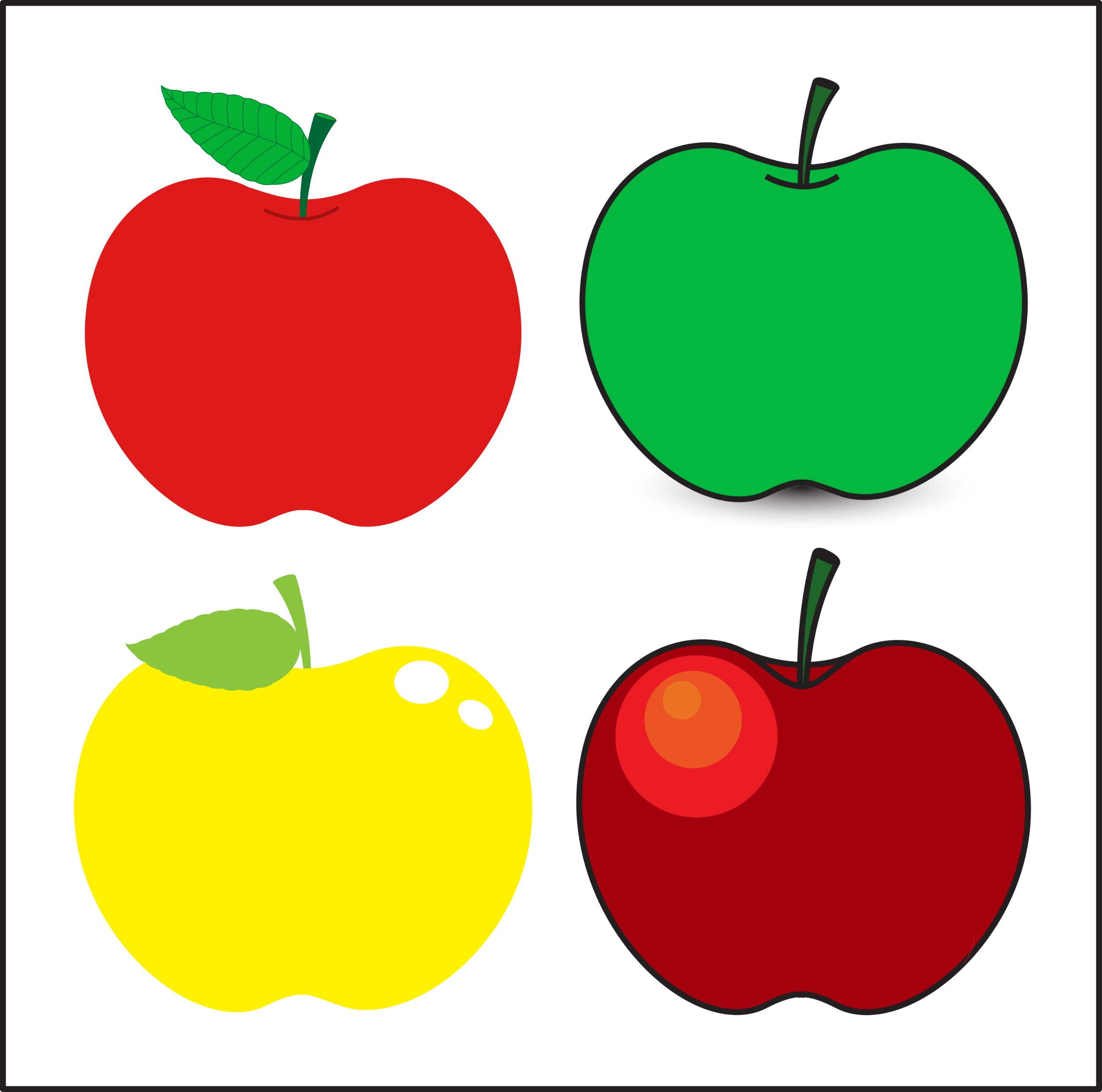 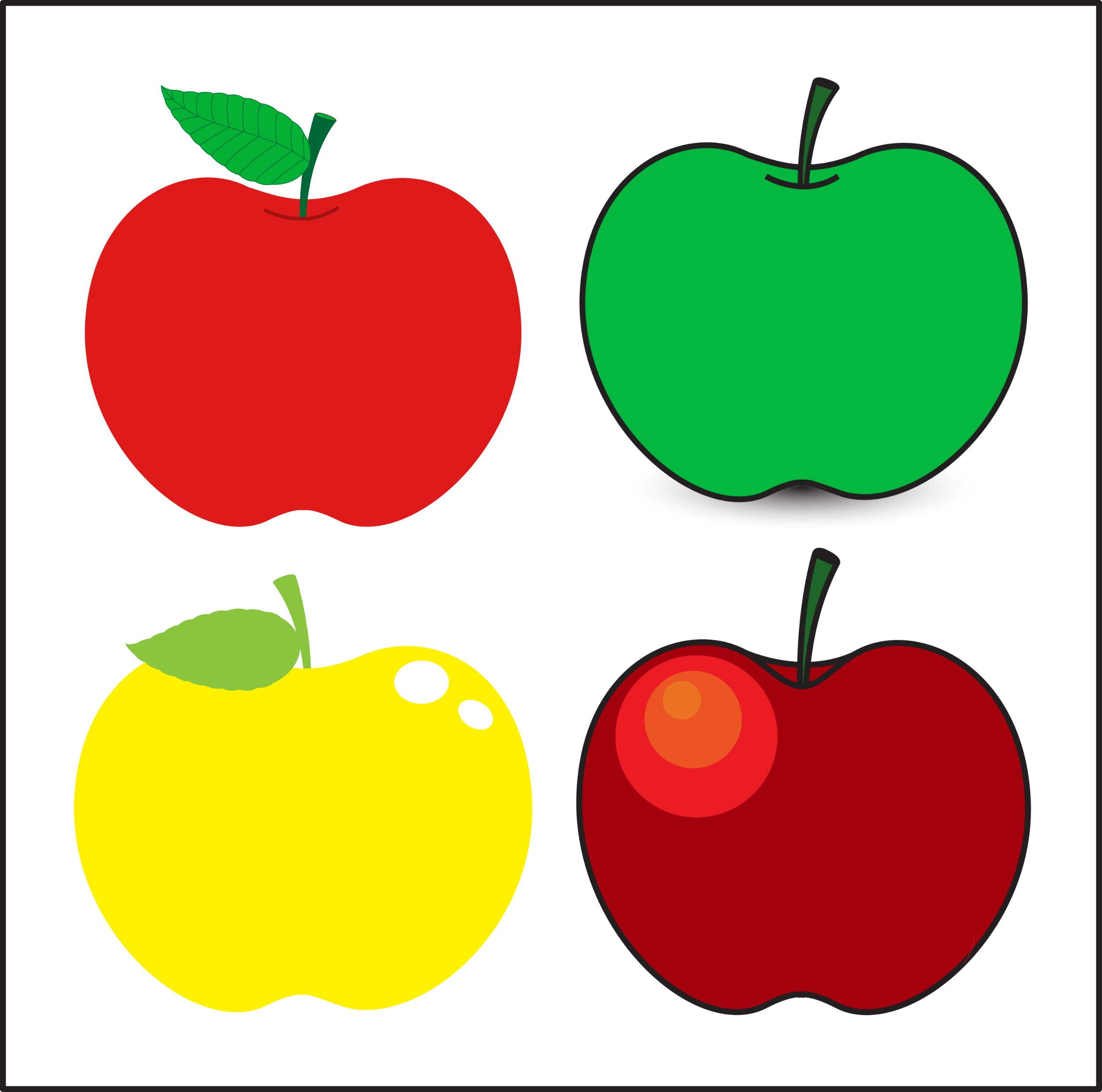 2
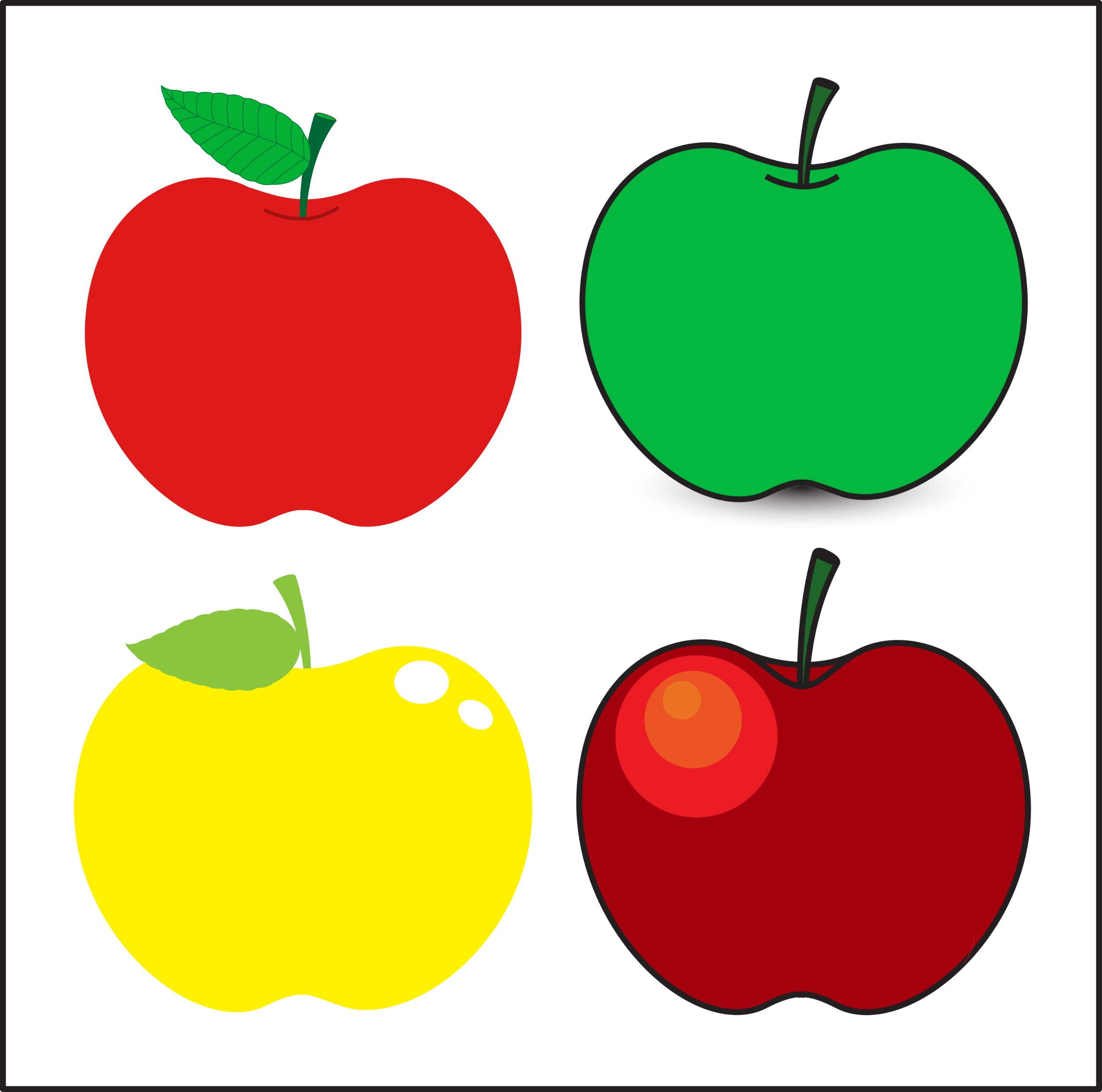 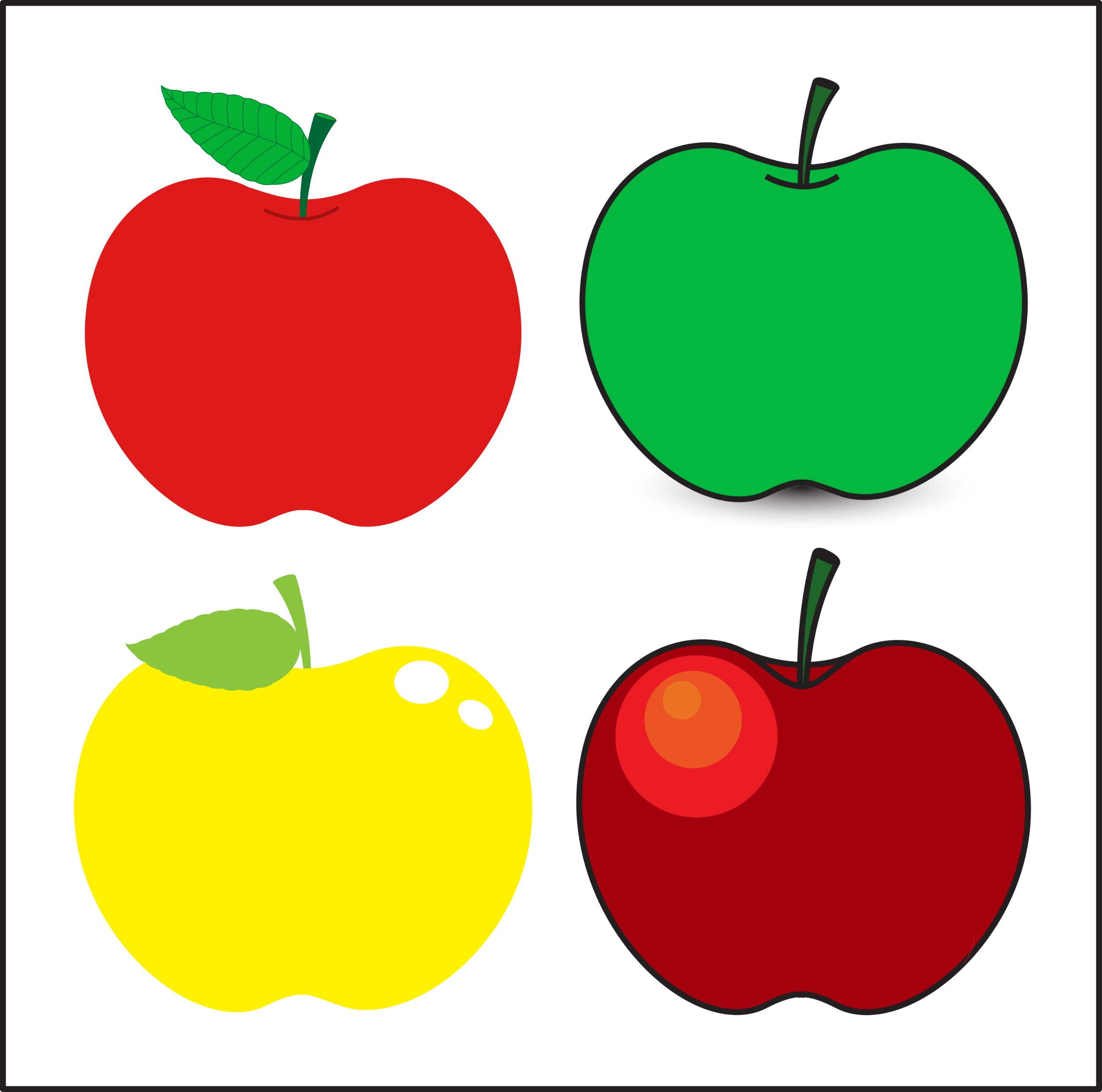 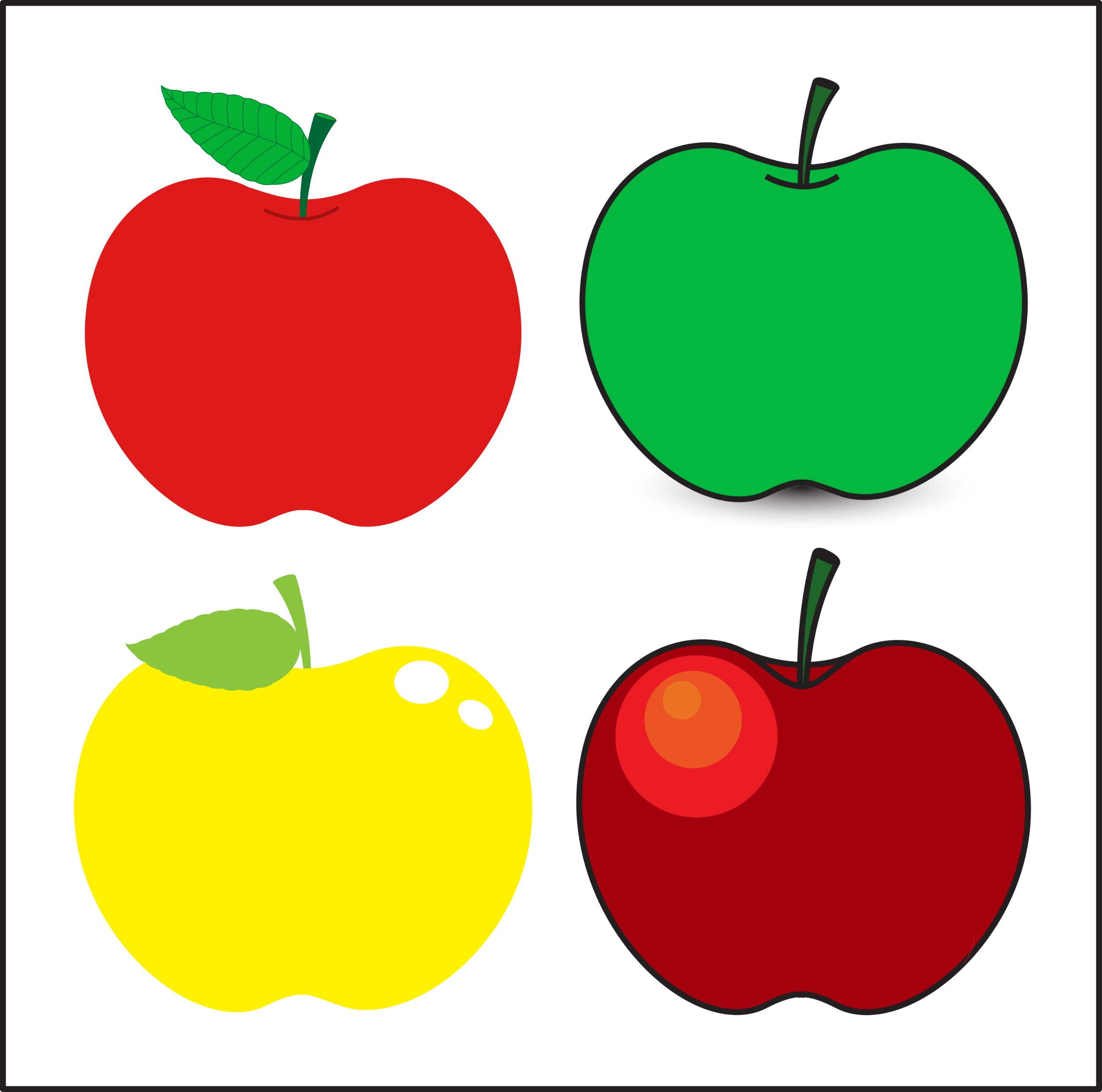 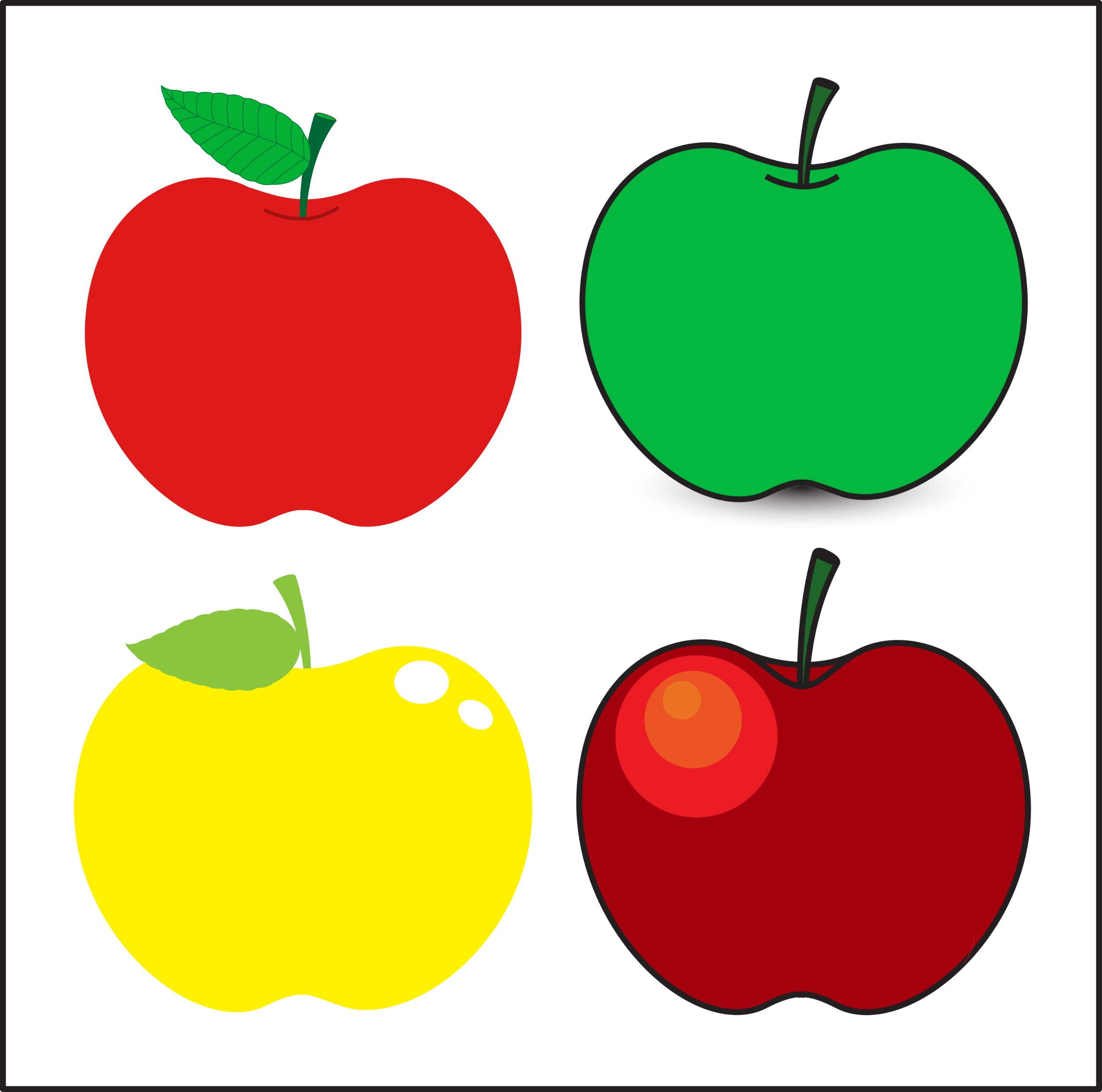 6
4
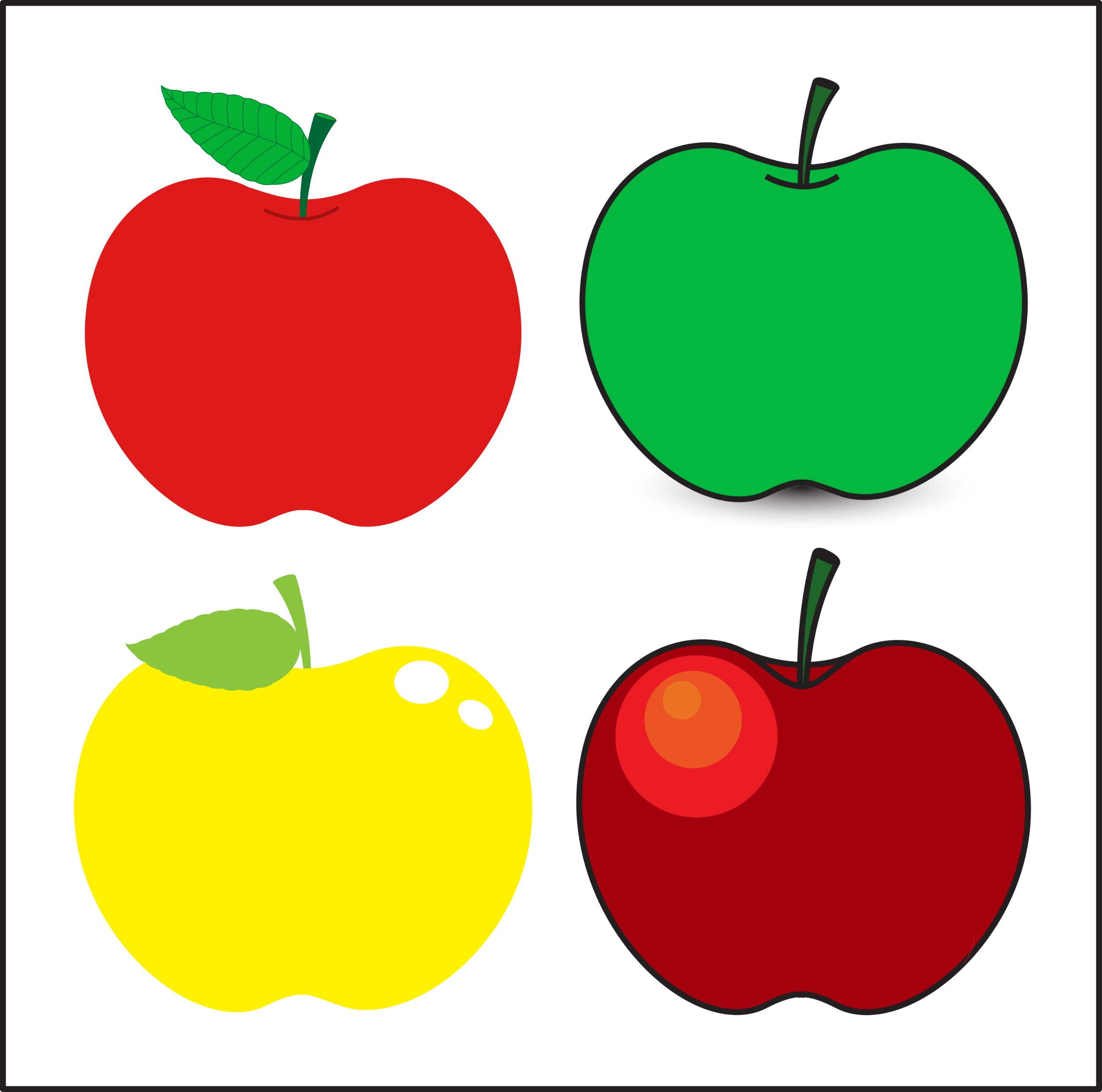 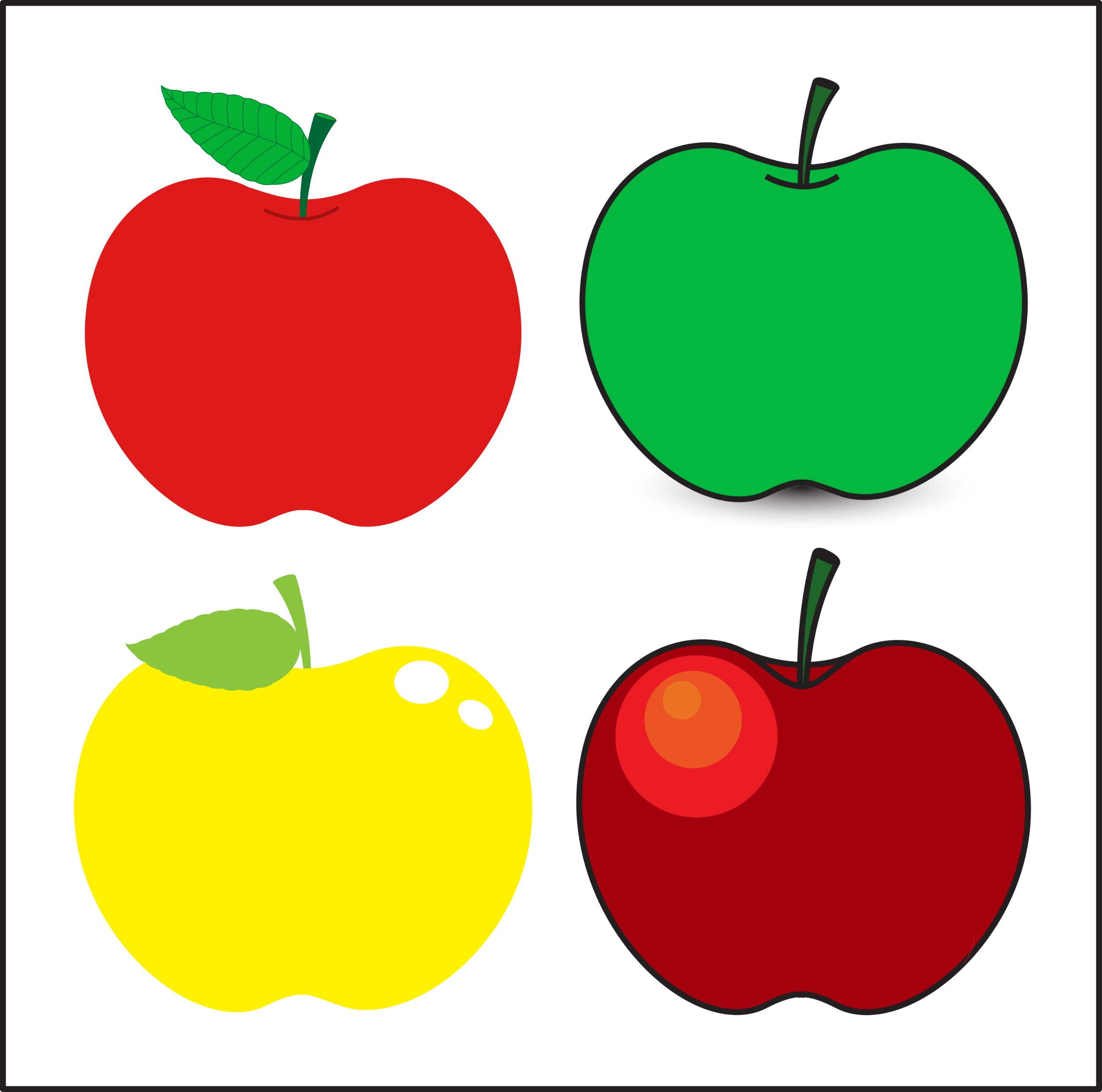 8
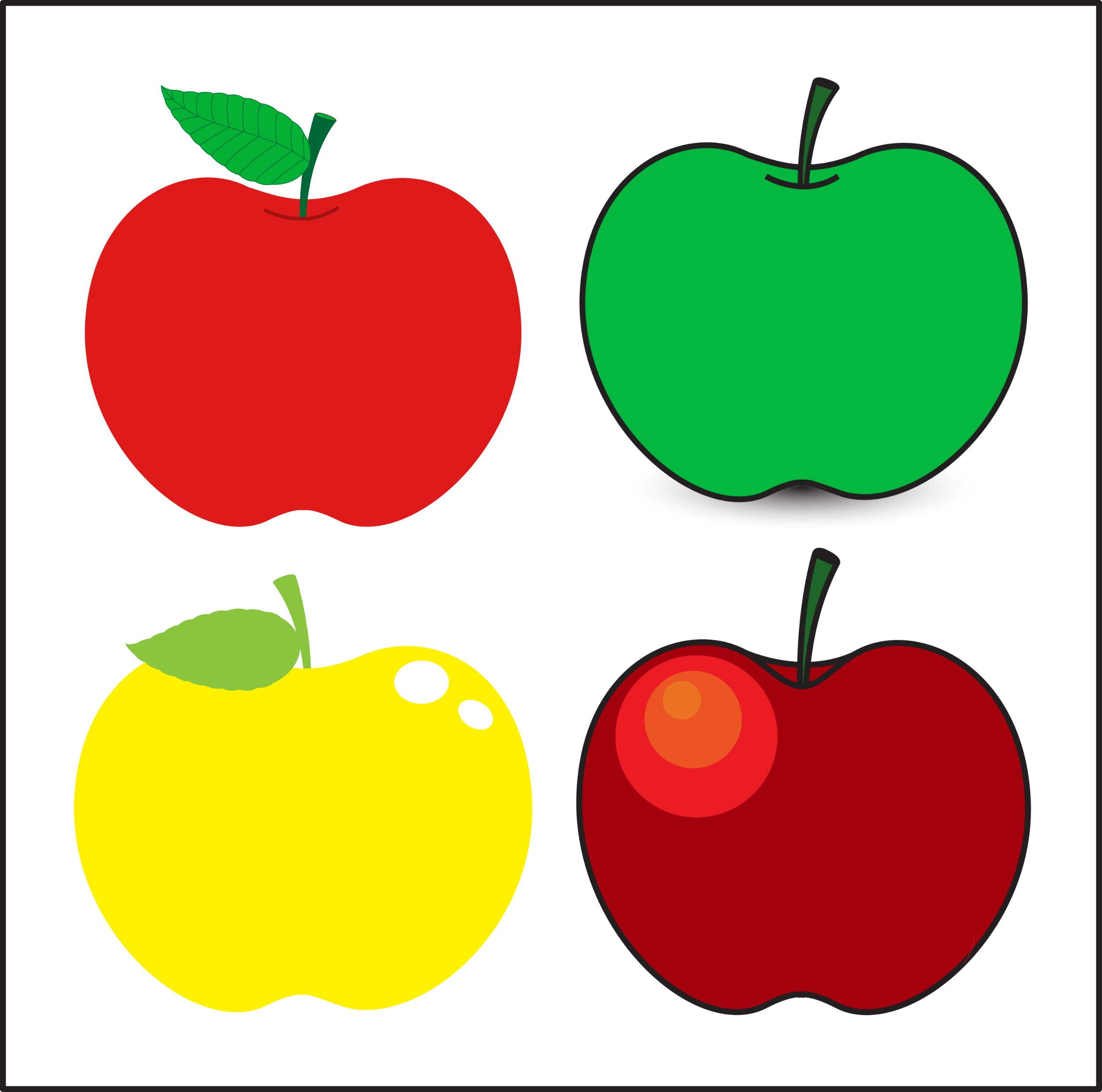 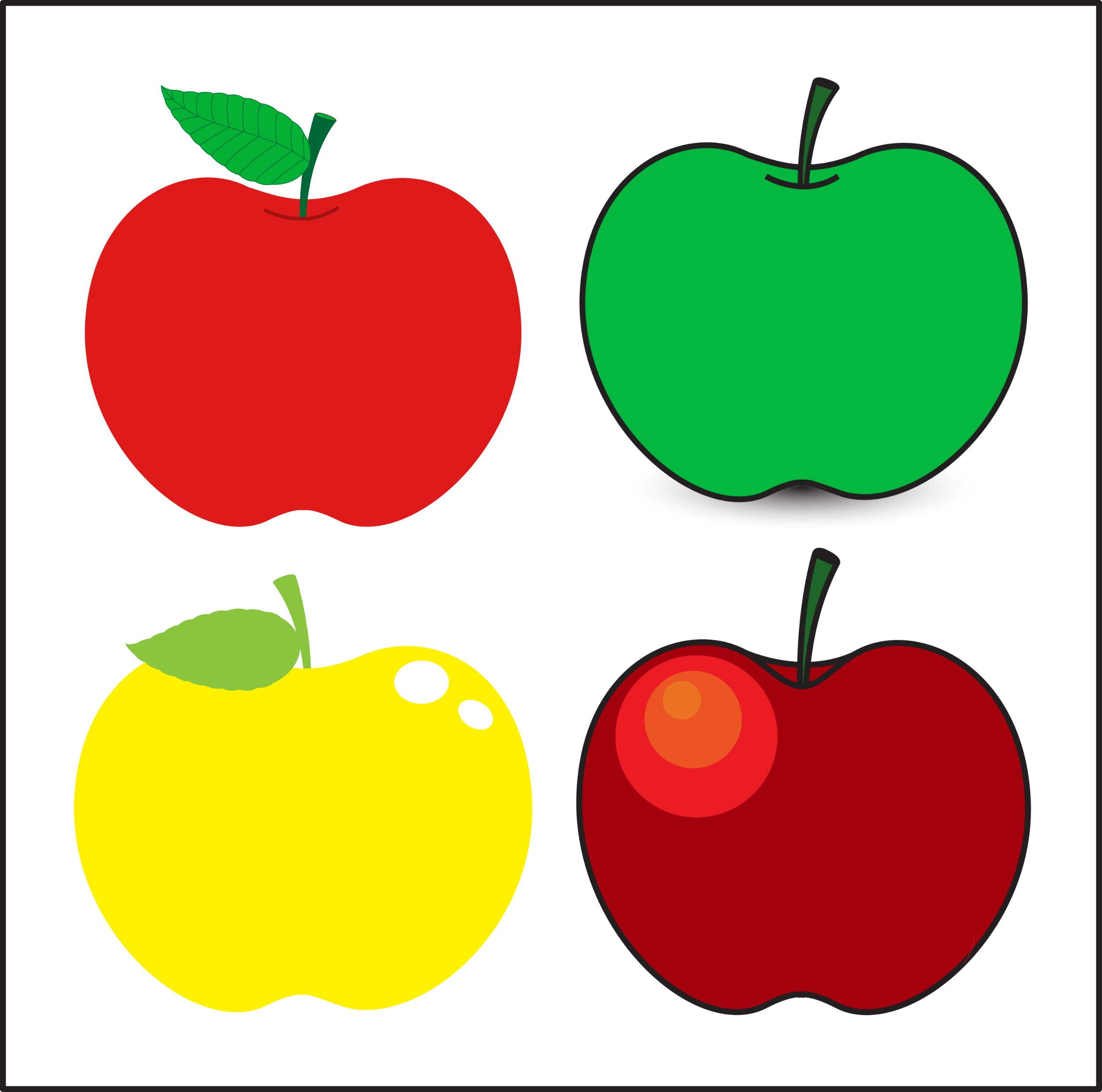 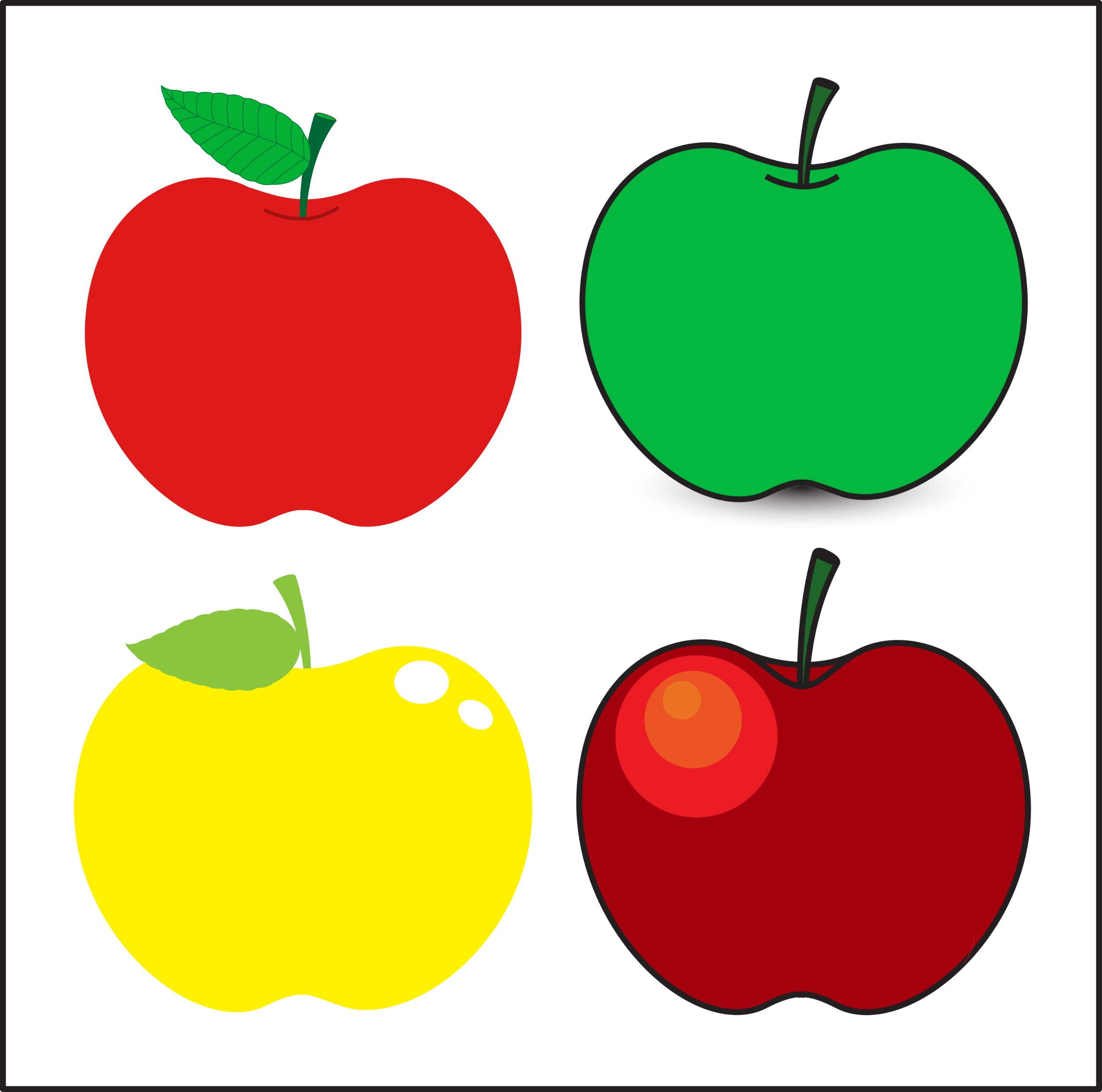 3
2
1
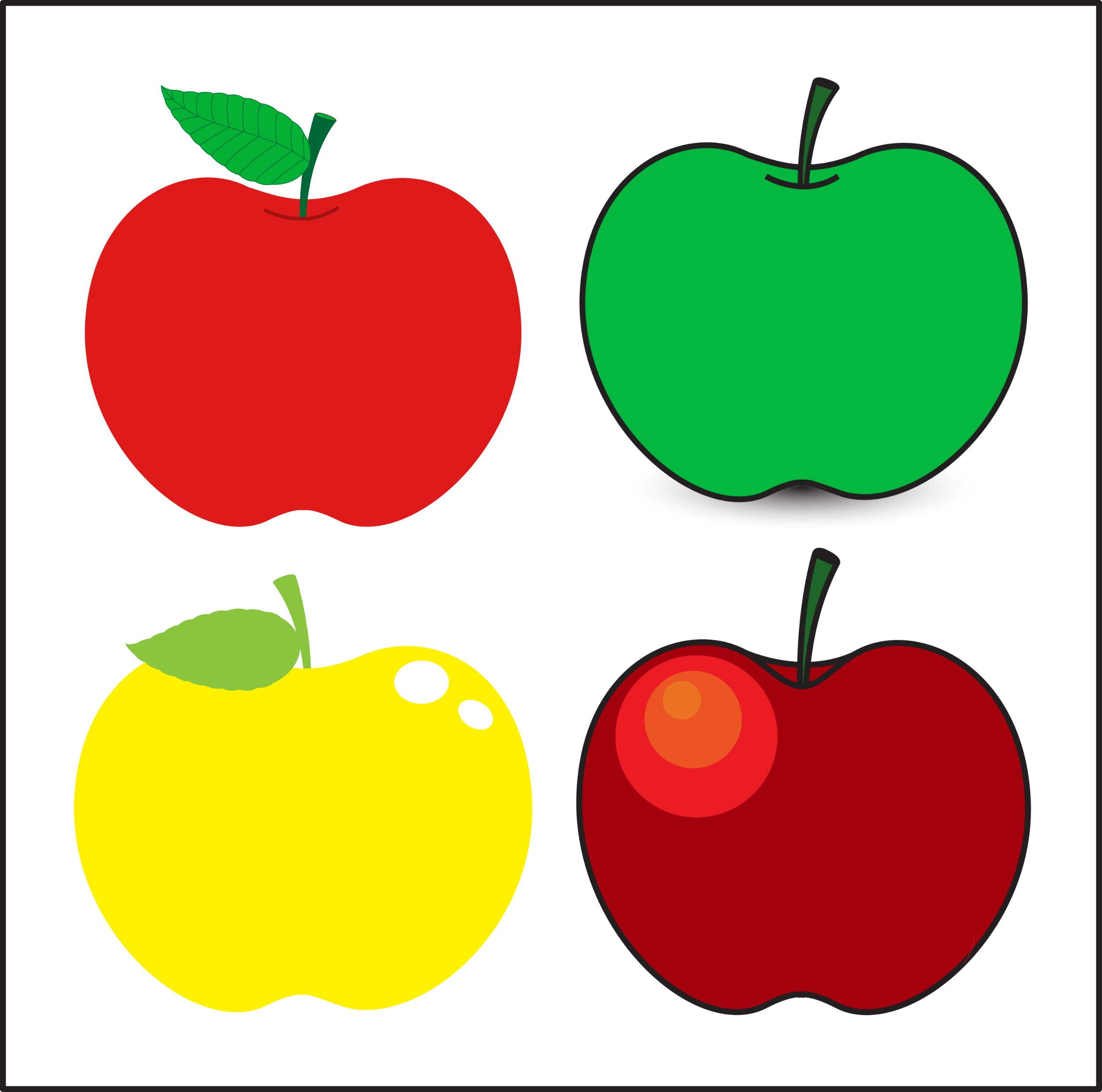 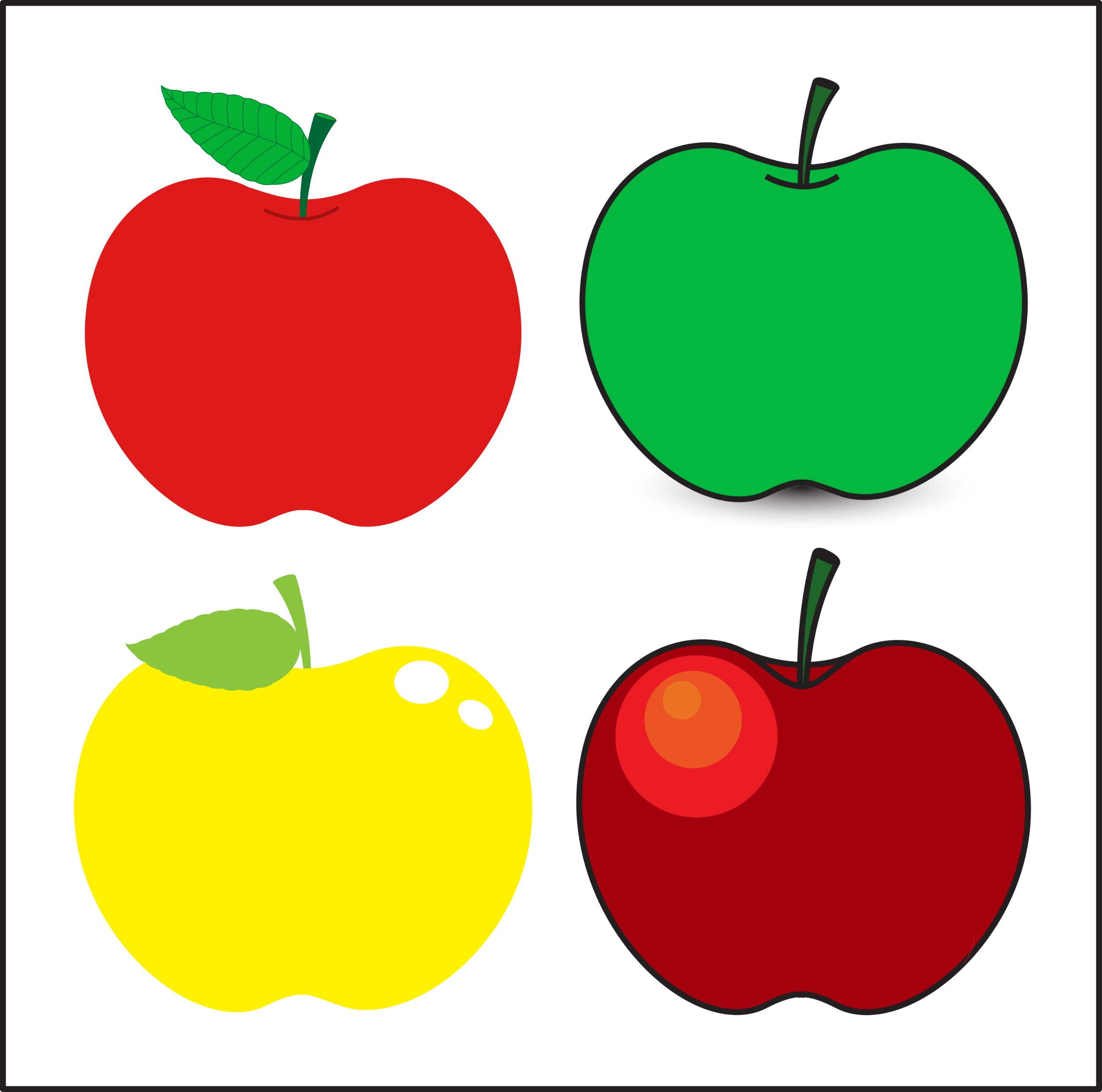 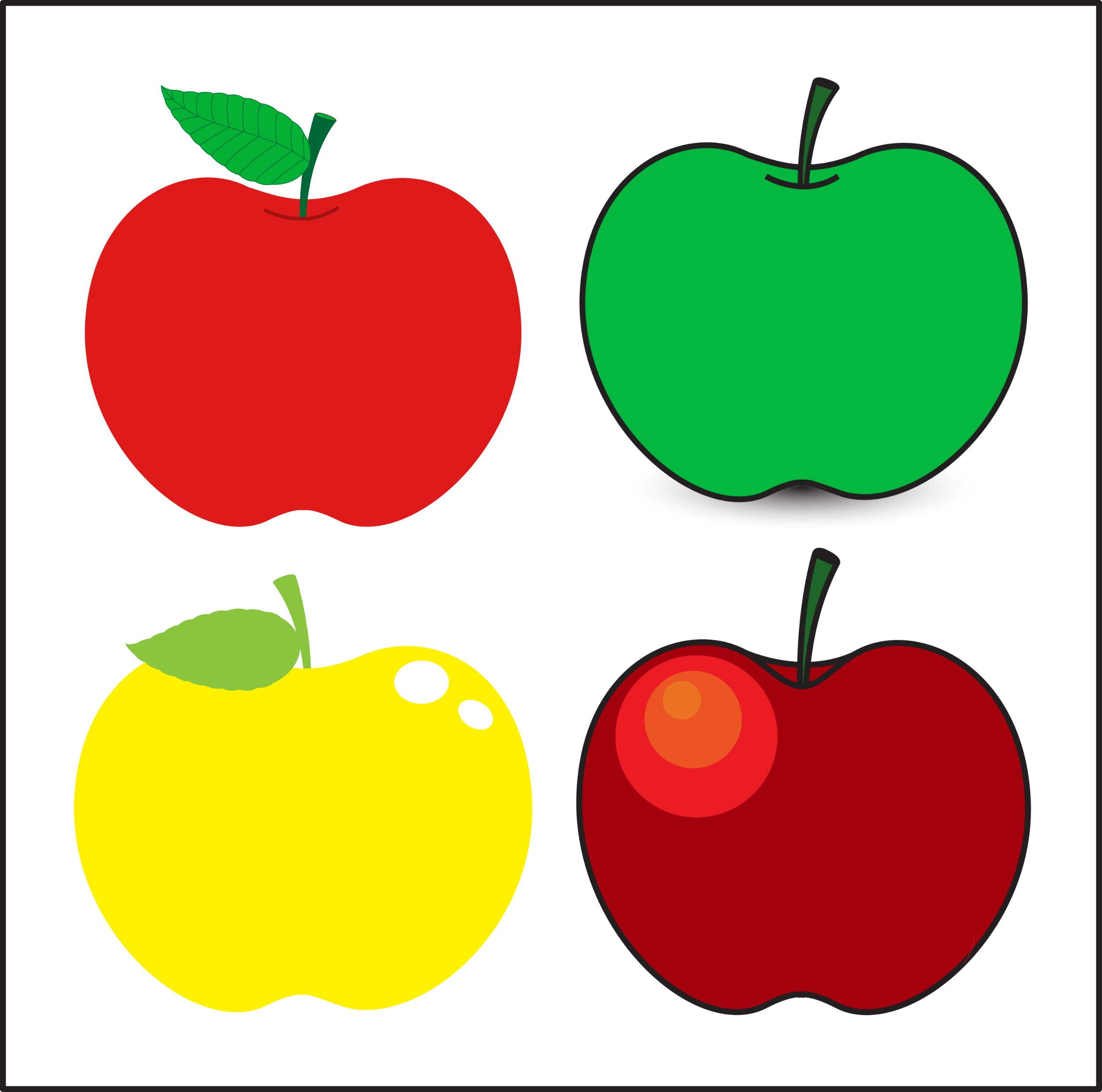 6
4
5
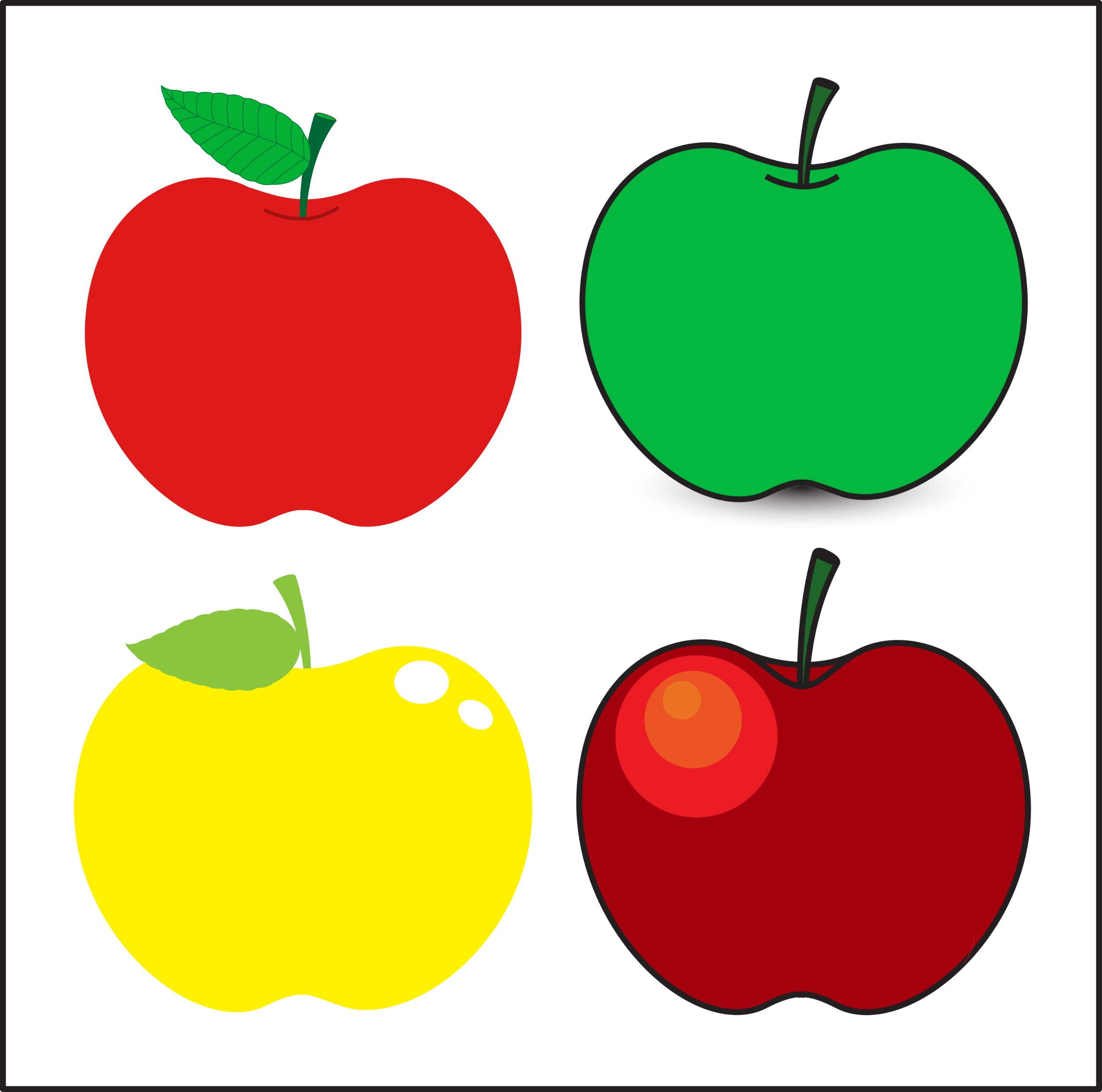 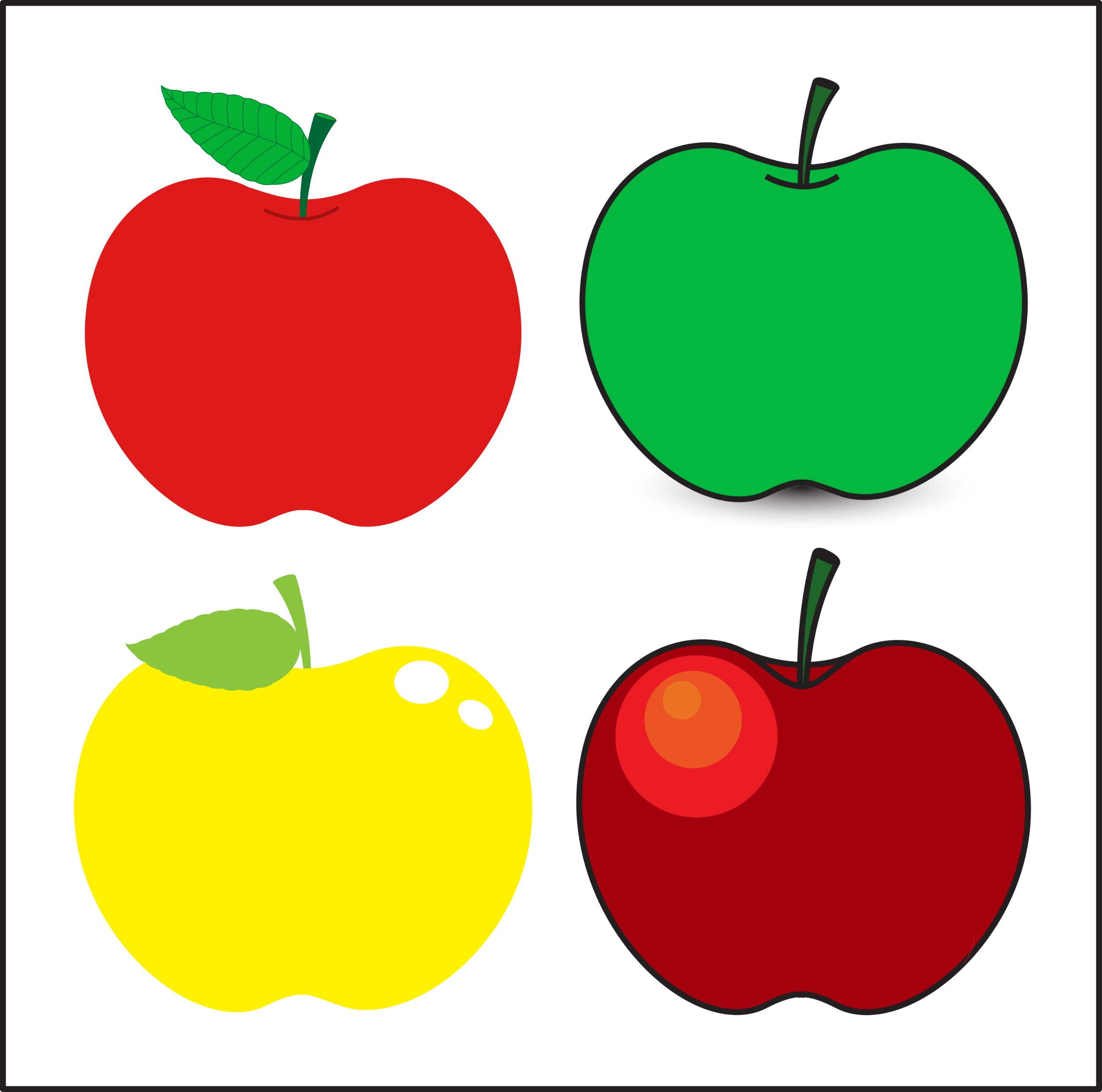 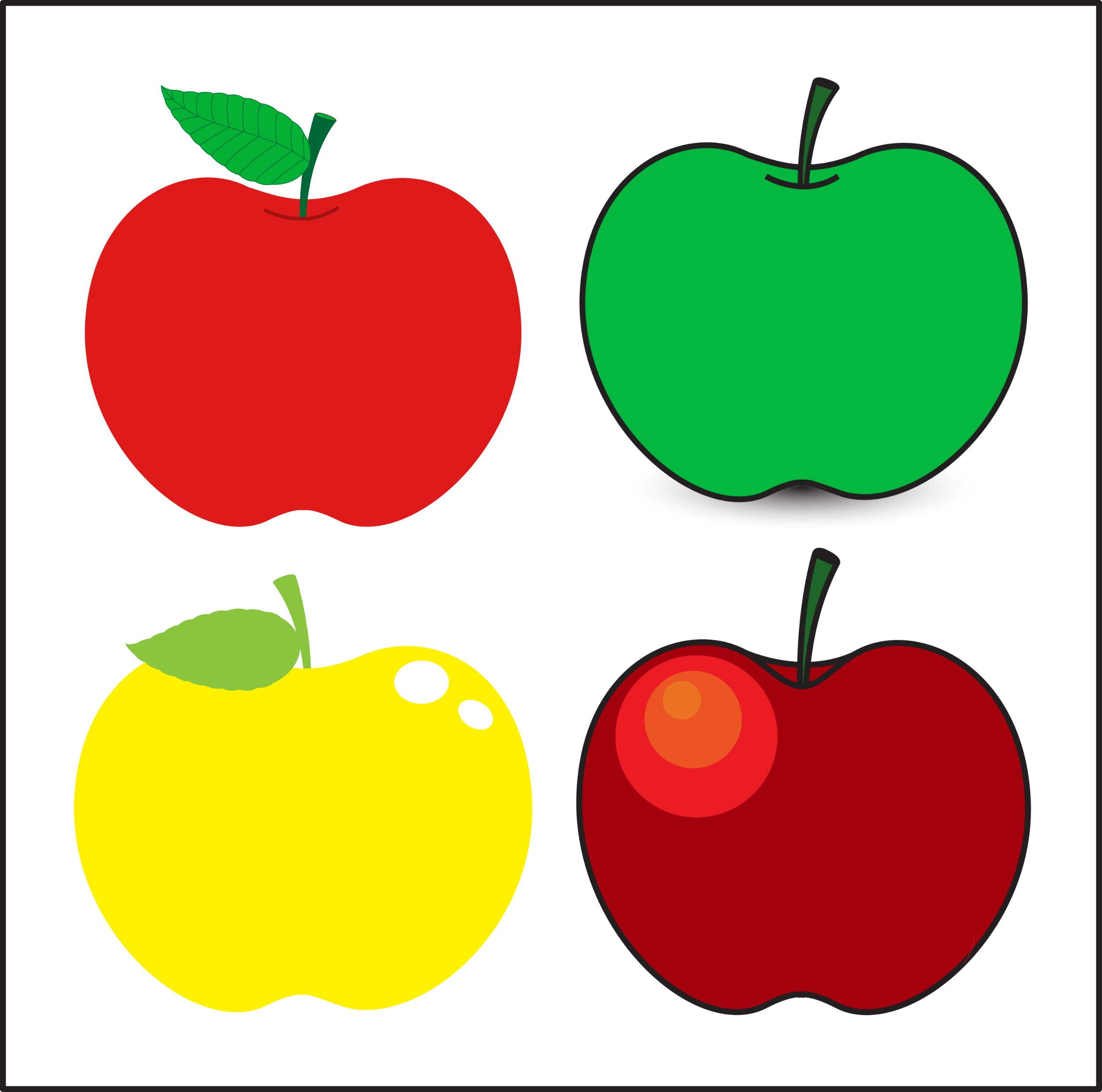 9
7
8
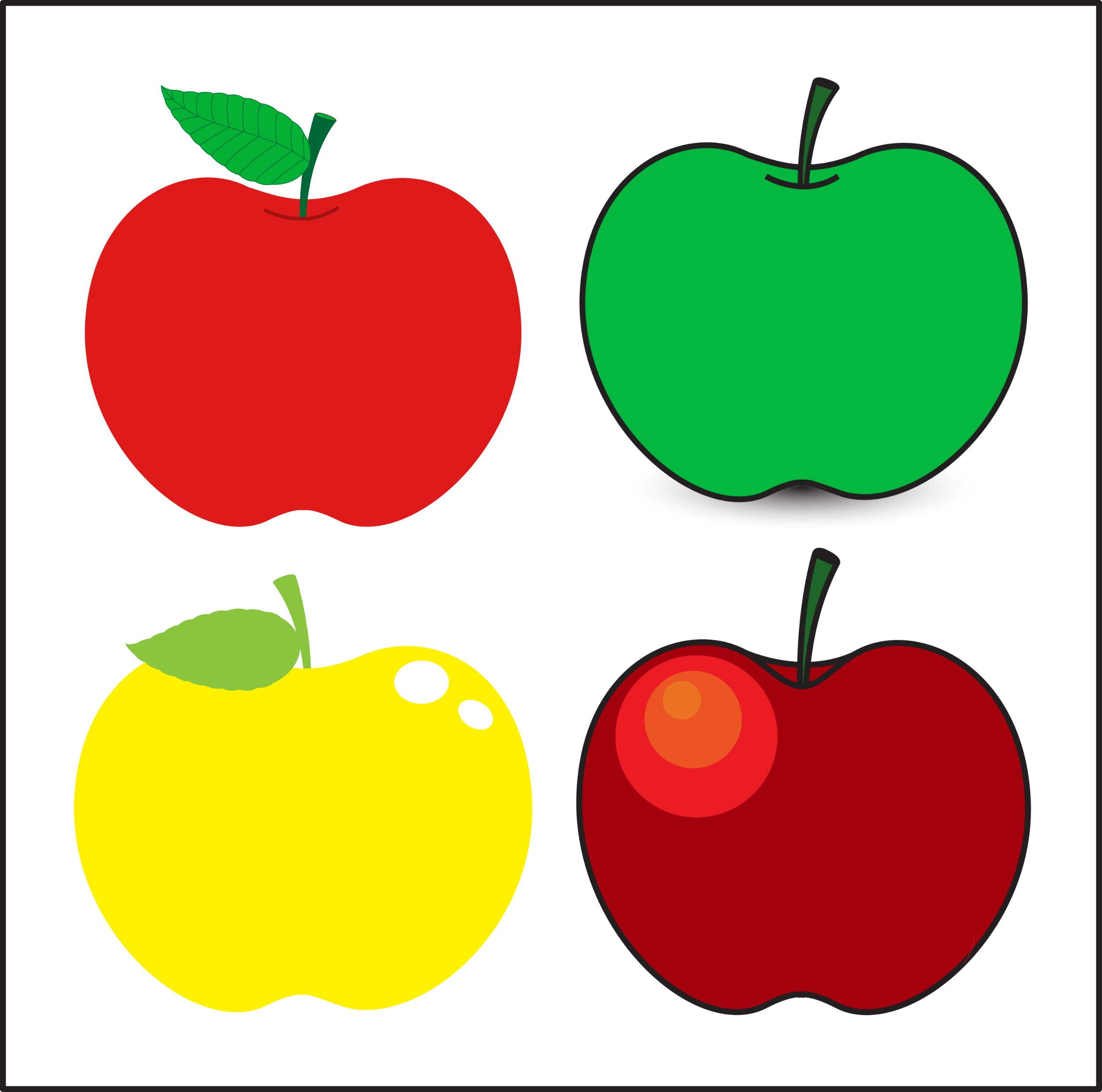 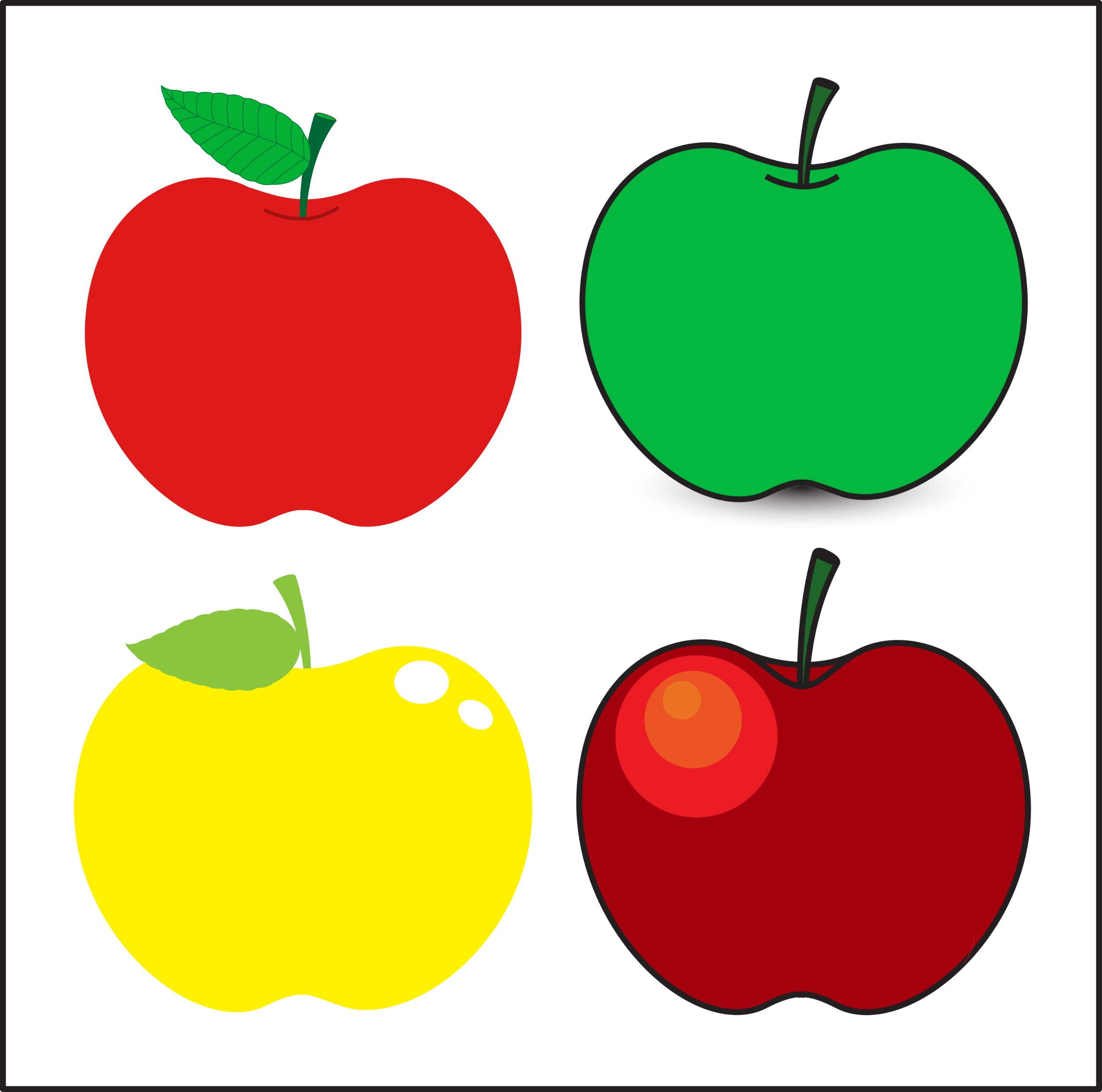 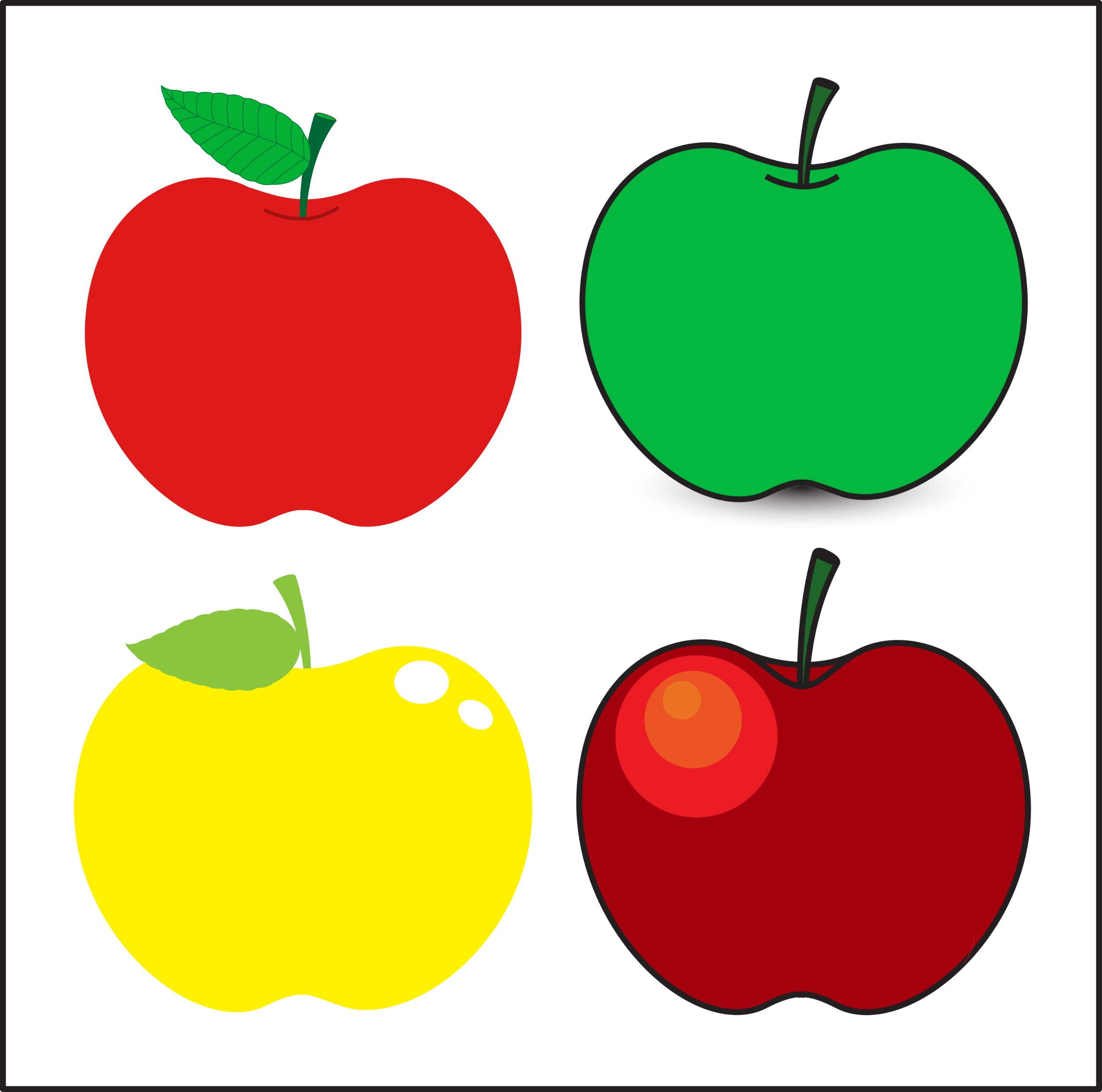 10
0
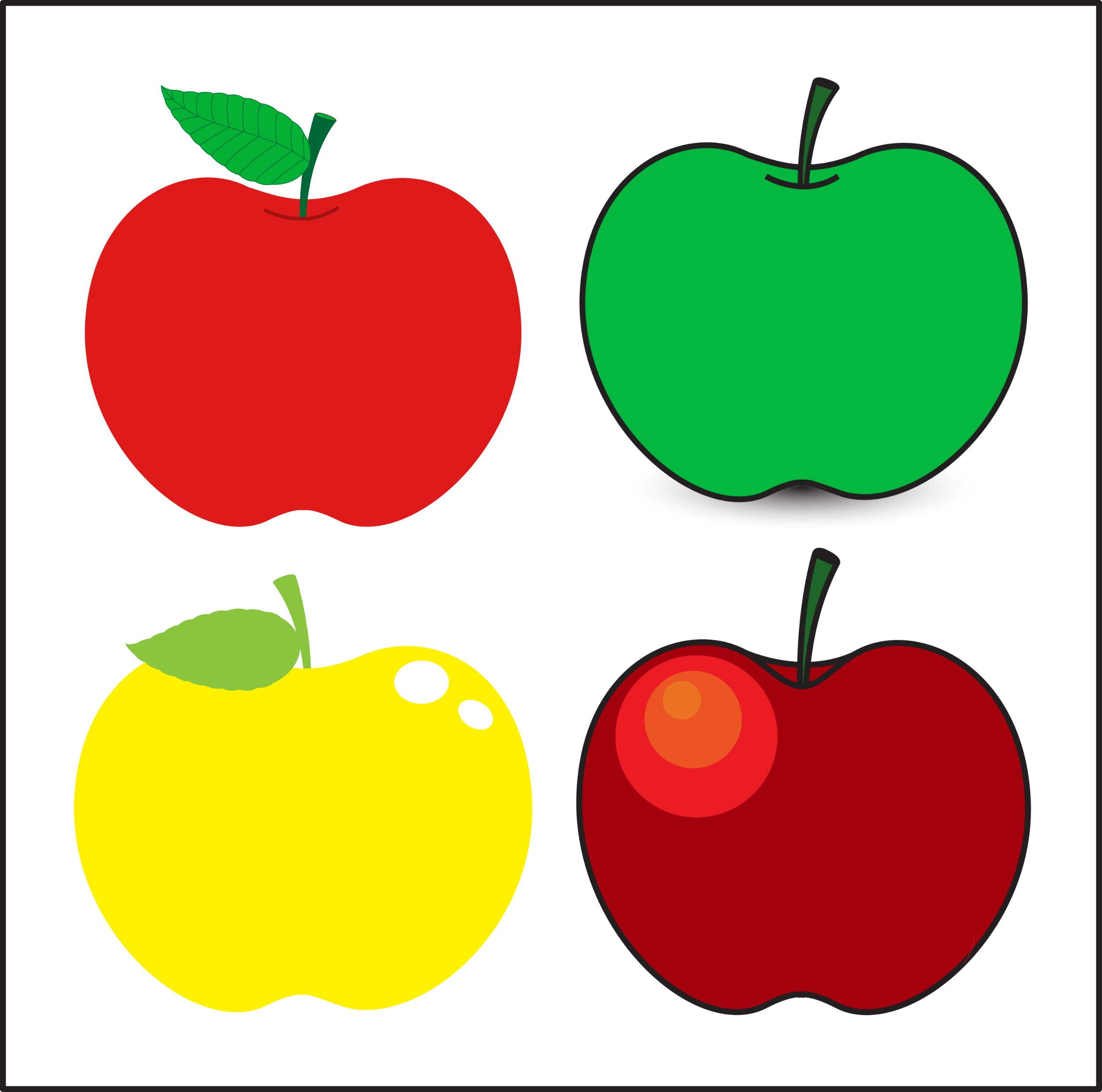 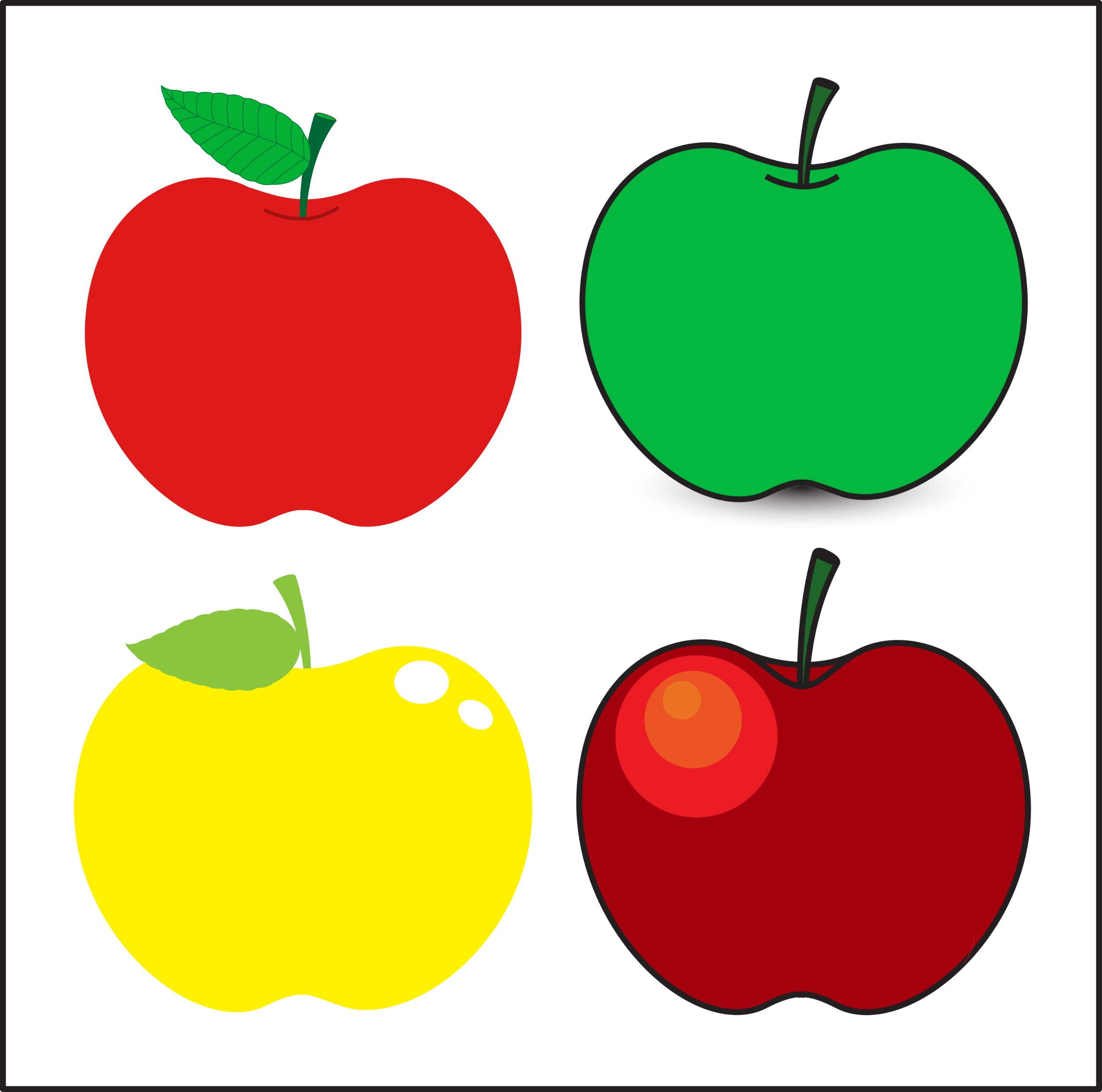 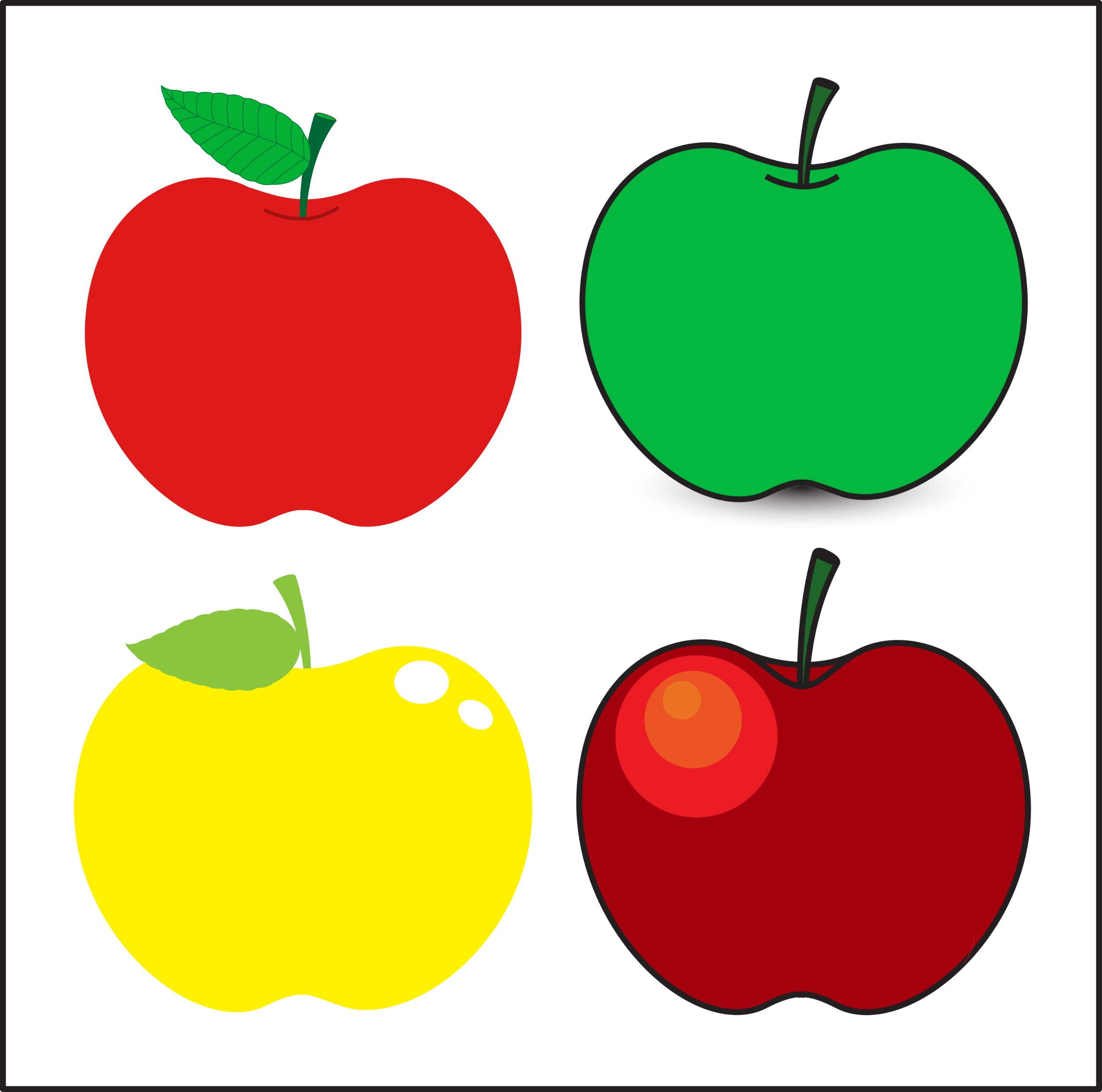 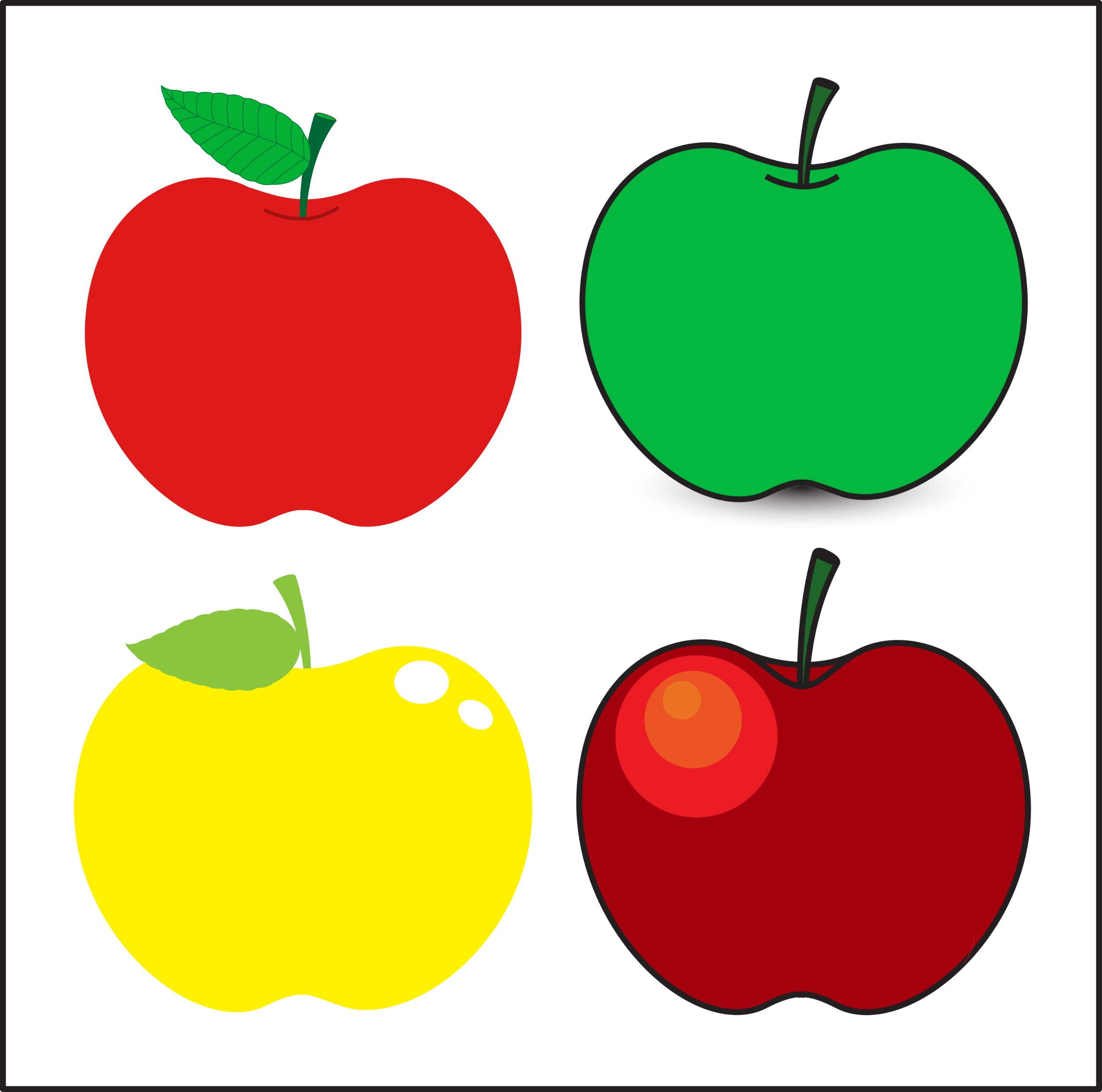 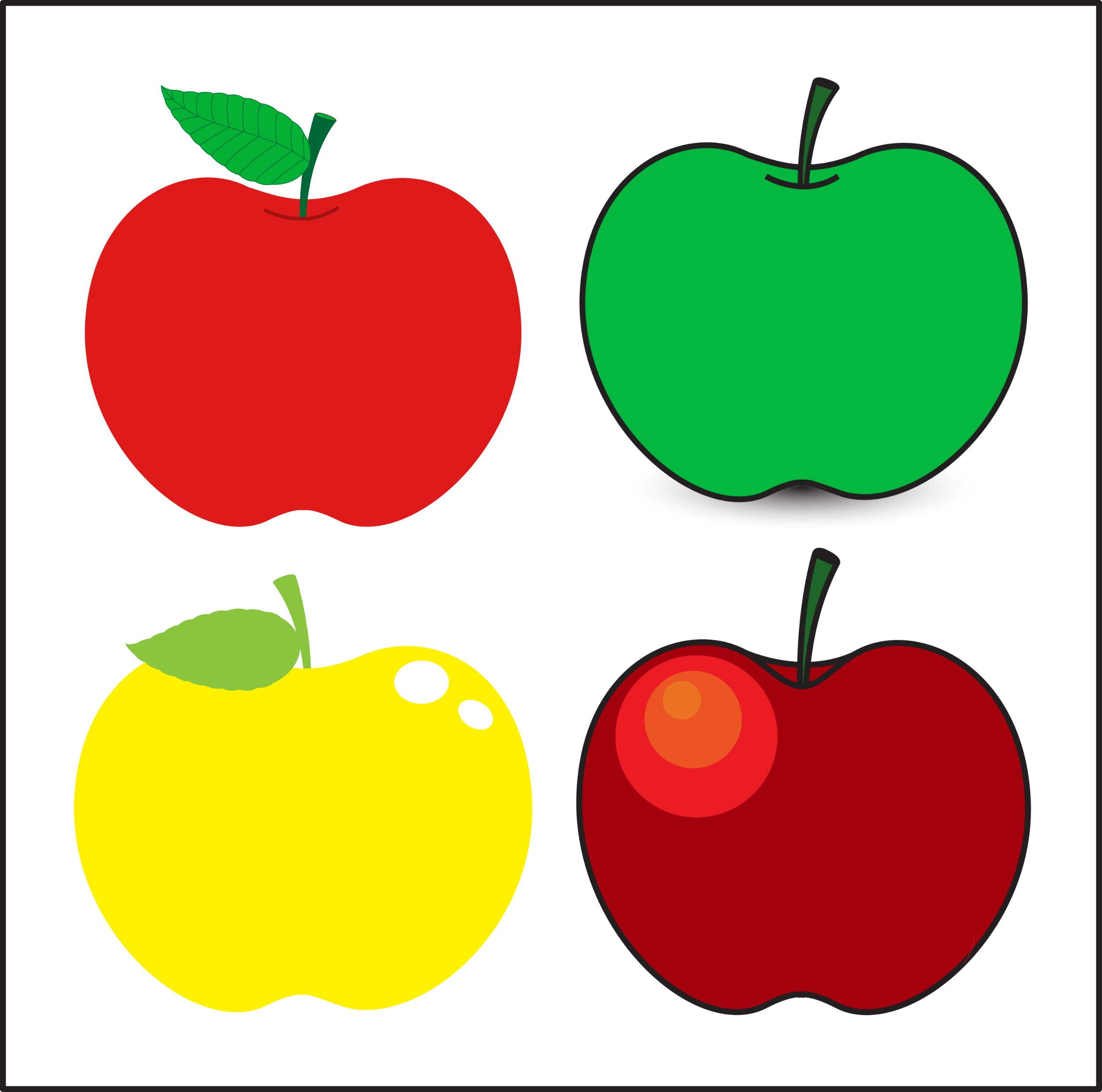 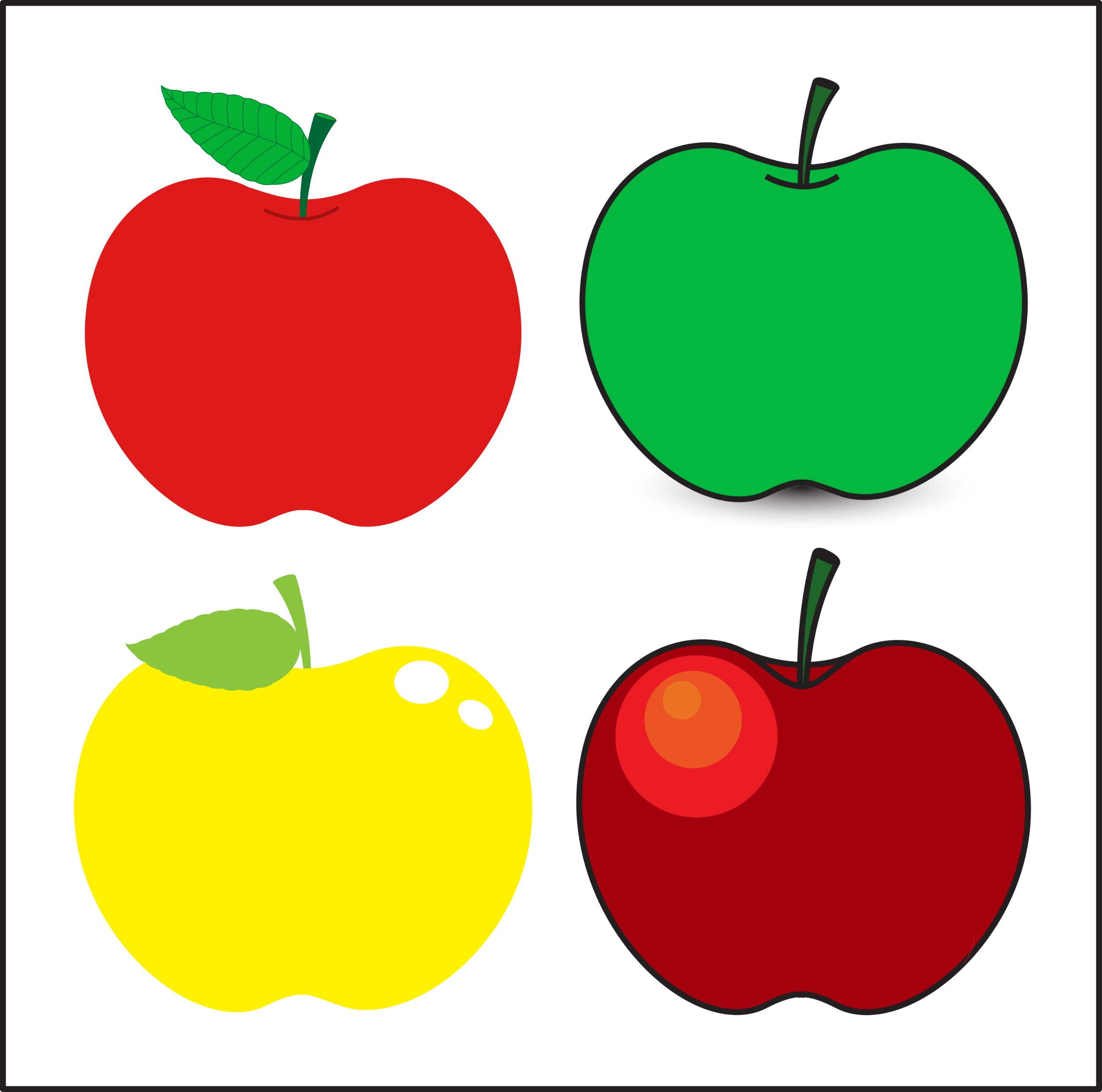 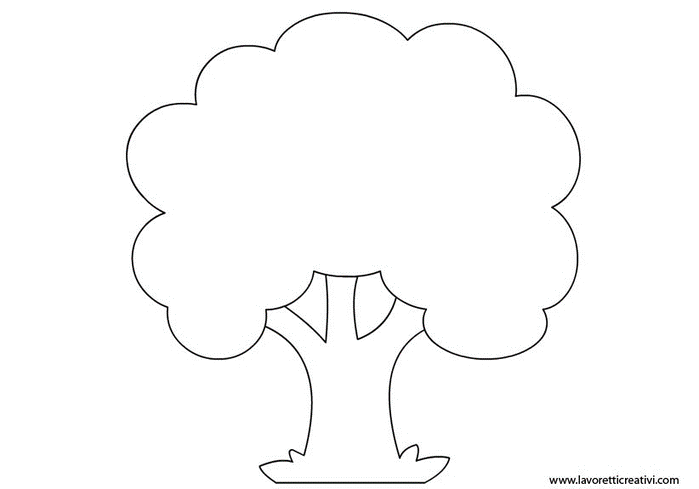